Processor Arch: Sequential
Processor Arch: Pipelined
Processor Arch: Sequential
Basic Stages
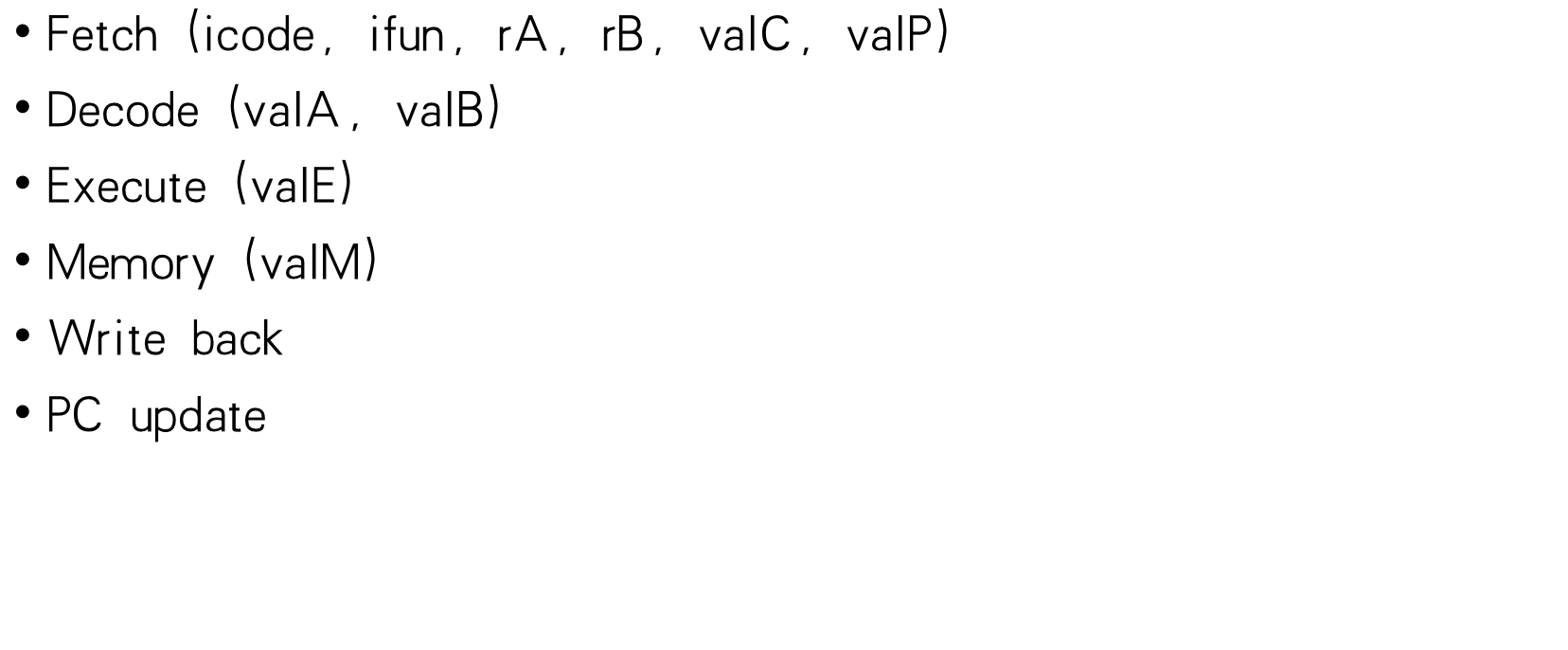 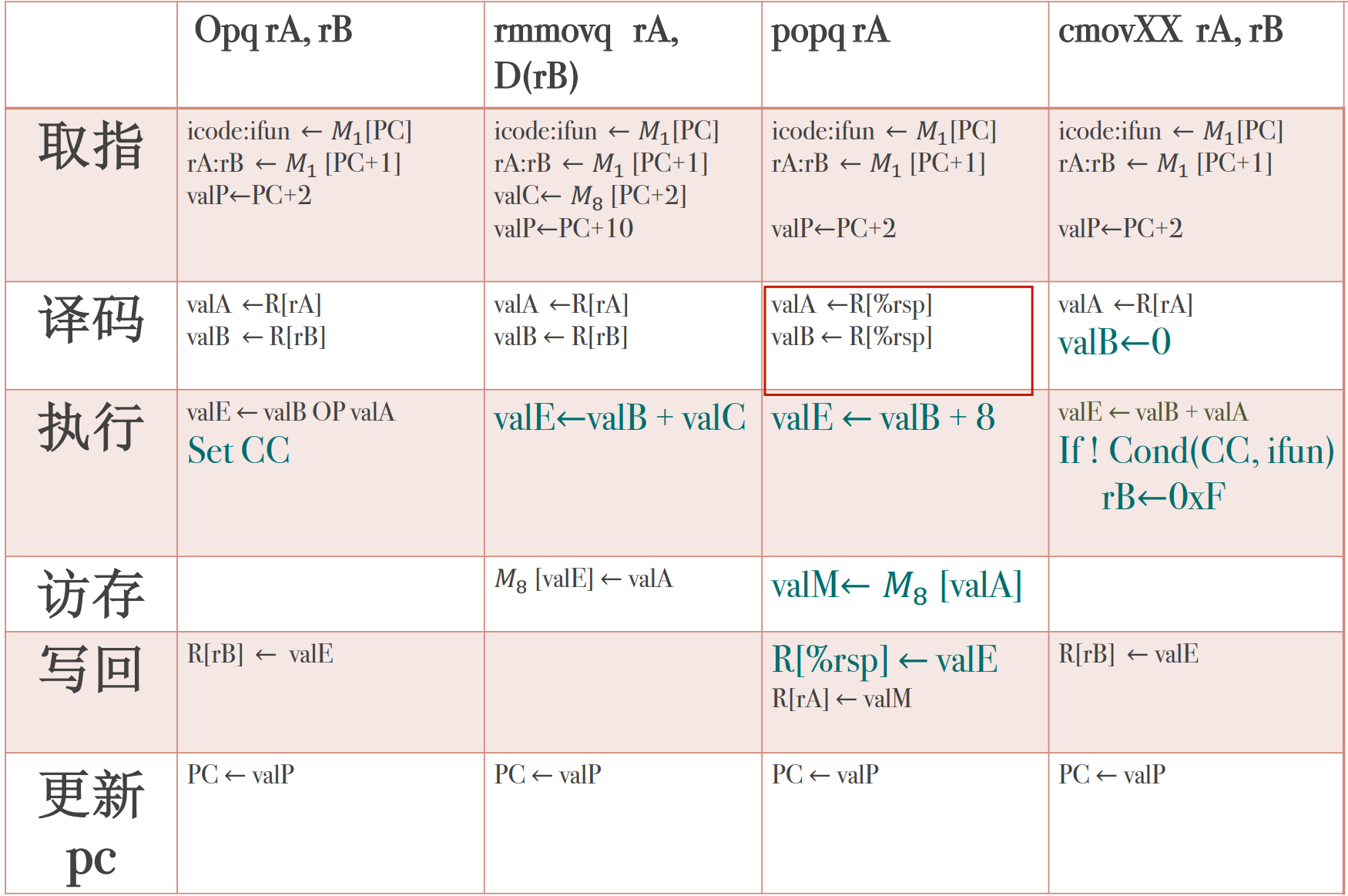 回想一下pushq？

rrmovq执行阶段？
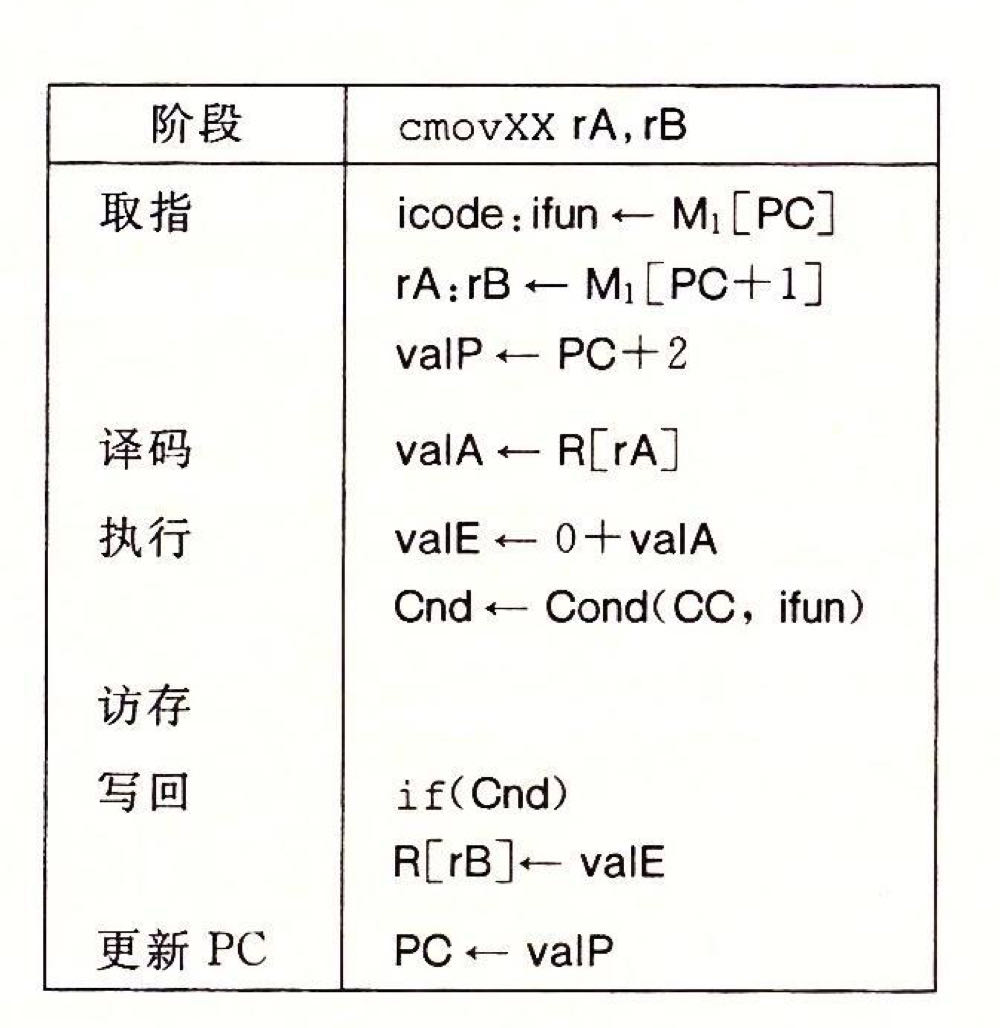 [Speaker Notes: 取指阶段判断指令长度
opq目的操作数和源操作数都是寄存，ALU还可以用来计算内存引用地址
popq：回想一下pushq
回答一下opq有哪些操作
怎么回事，书上和archlab都没有有关cmov的hcl]
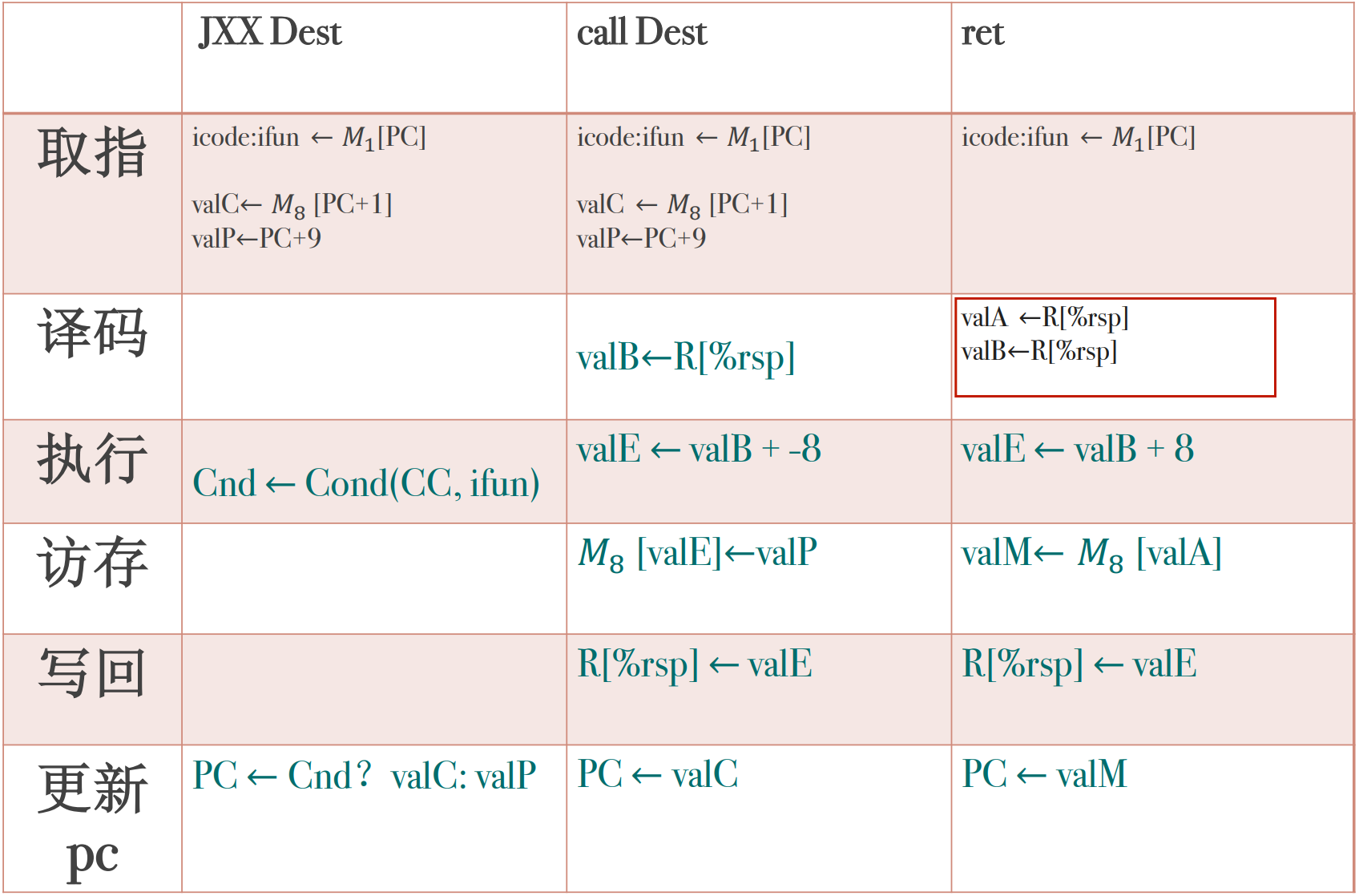 [Speaker Notes: ret没有计算valp，执行阶段总是valB？现将rsp-8然后让valE作为写操作的地址，在写之前，将栈指针-8即使栈指针的更新在内存操作之后才进行的]
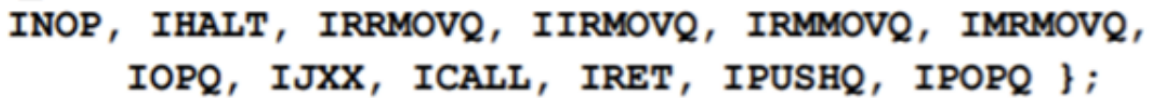 Fetch
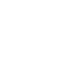 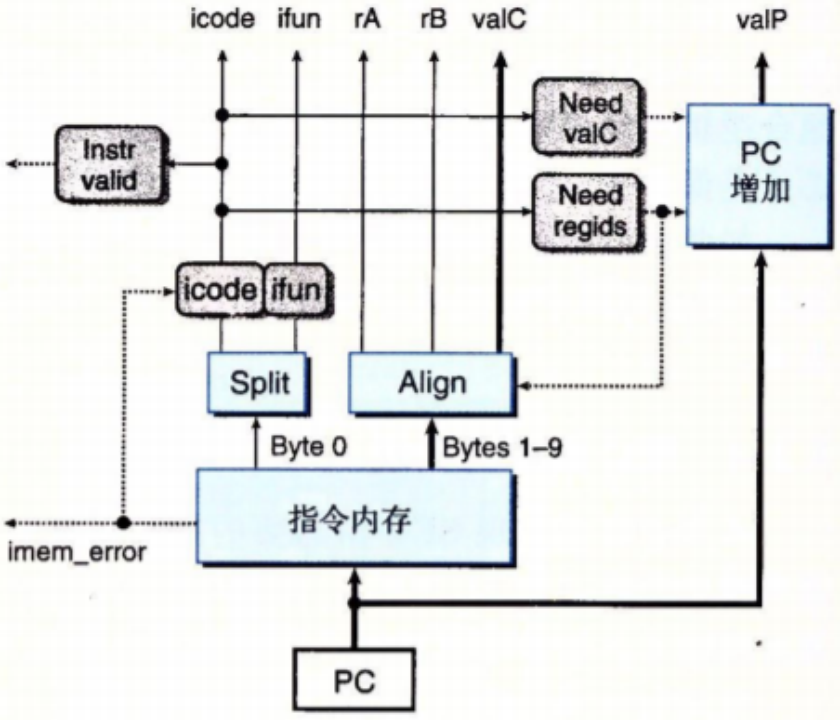 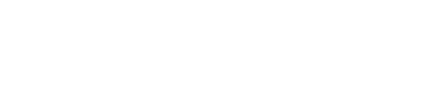 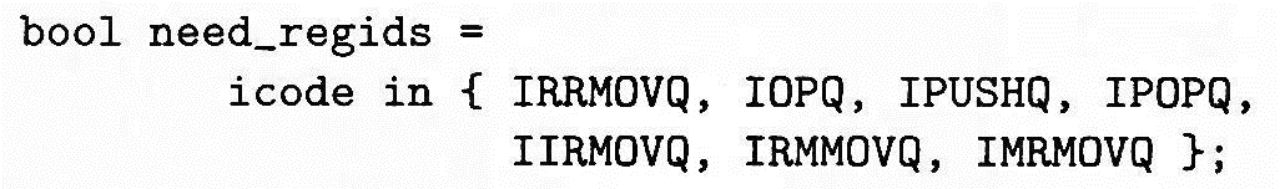 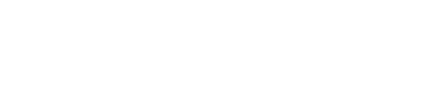 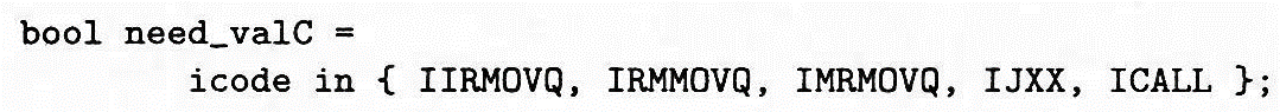 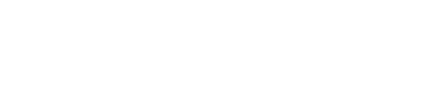 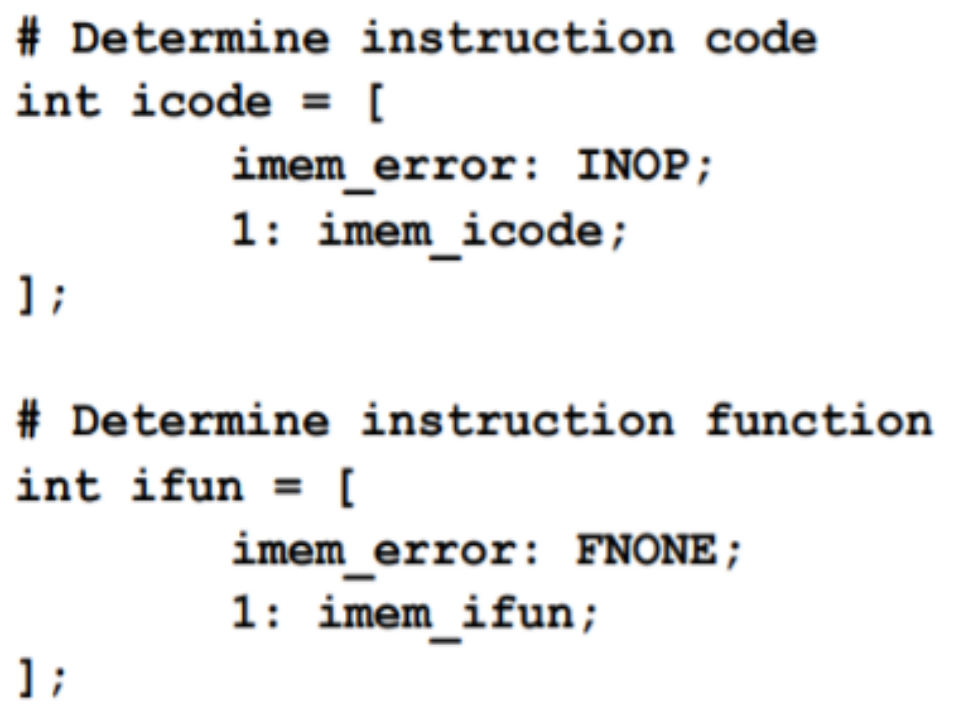 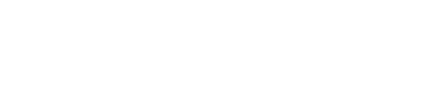 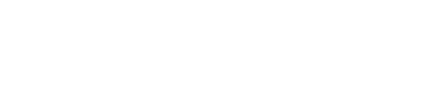 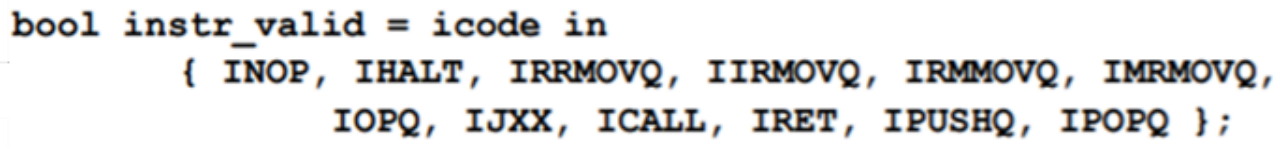 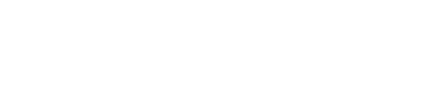 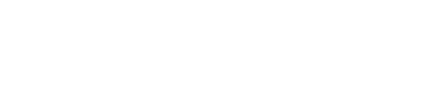 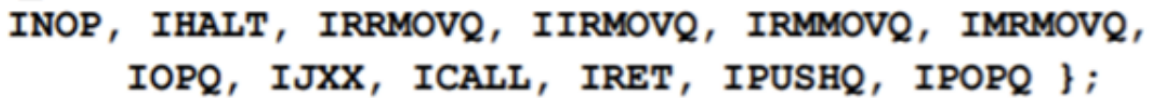 Fetch
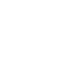 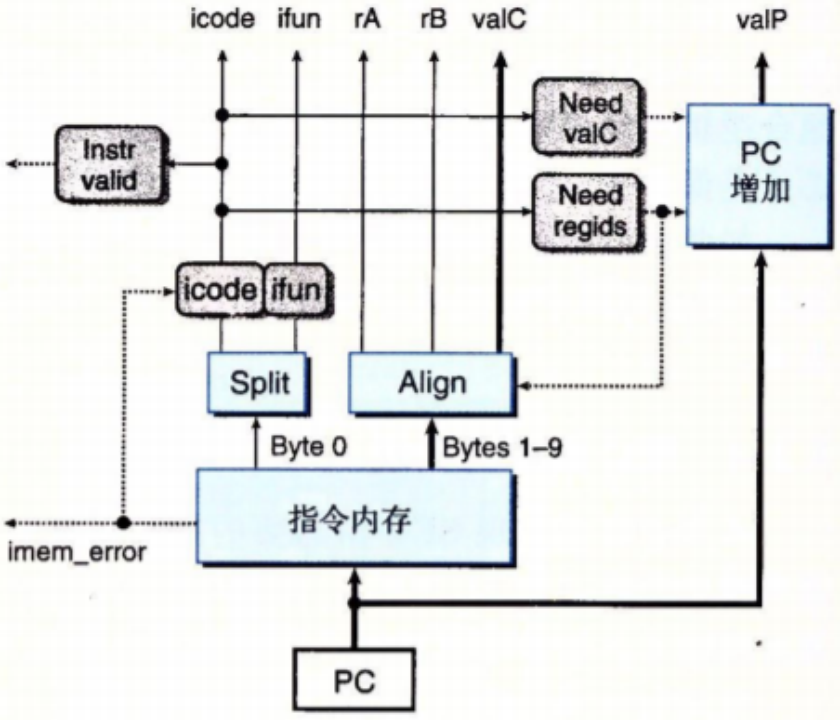 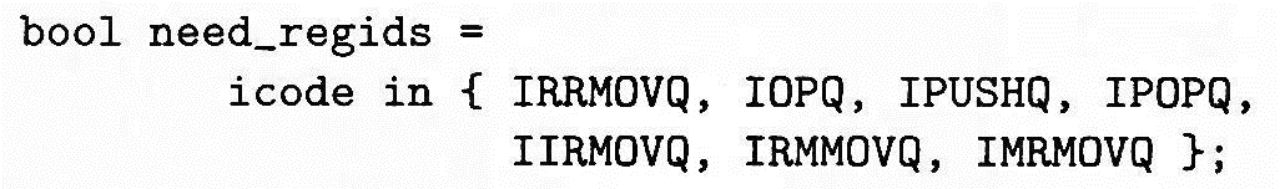 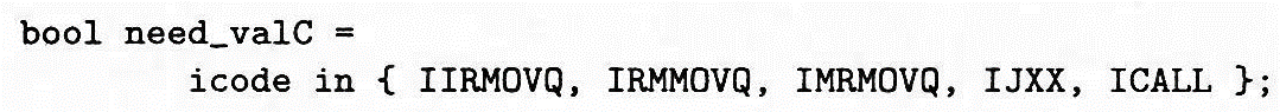 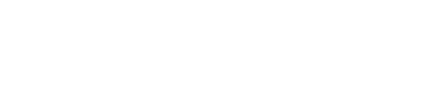 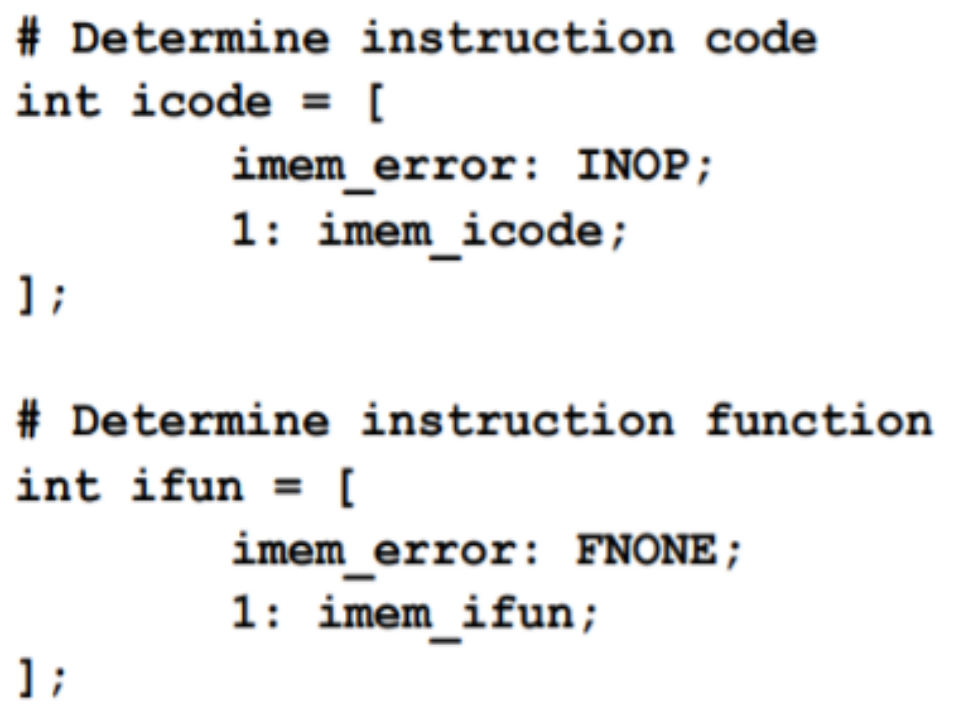 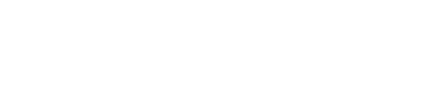 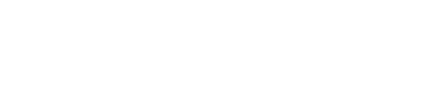 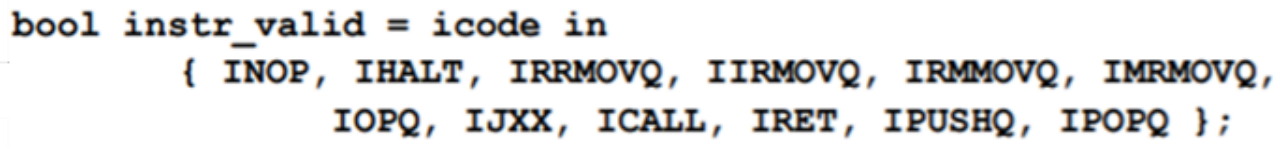 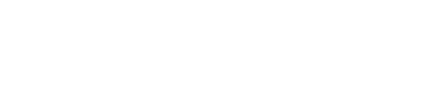 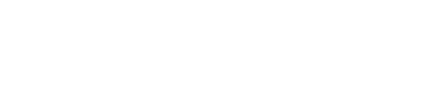 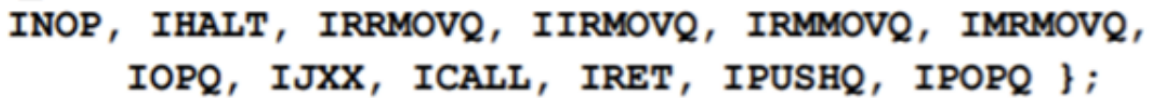 Fetch
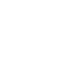 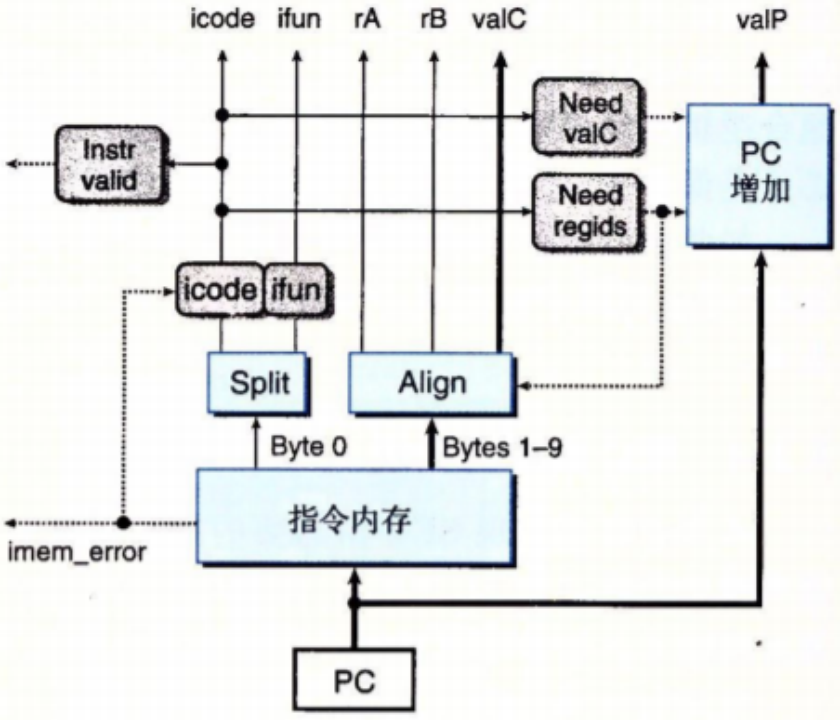 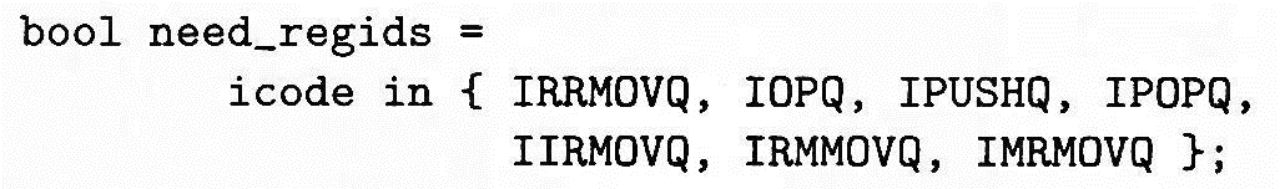 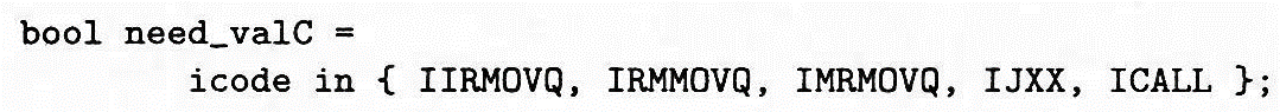 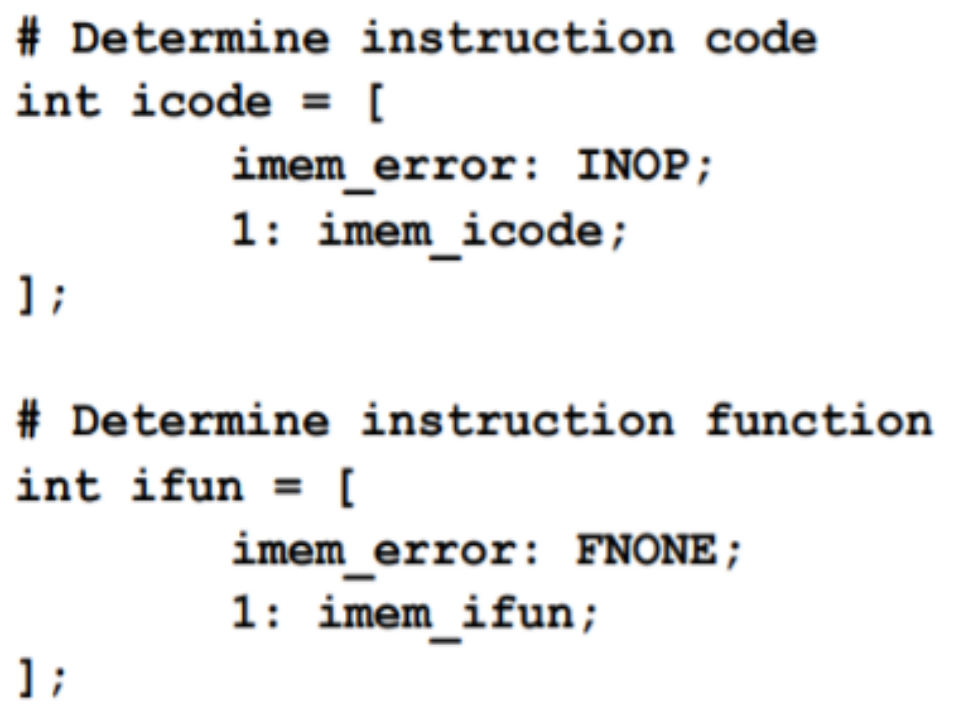 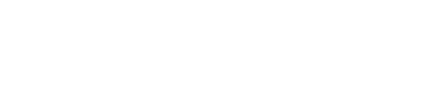 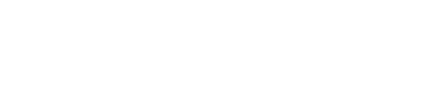 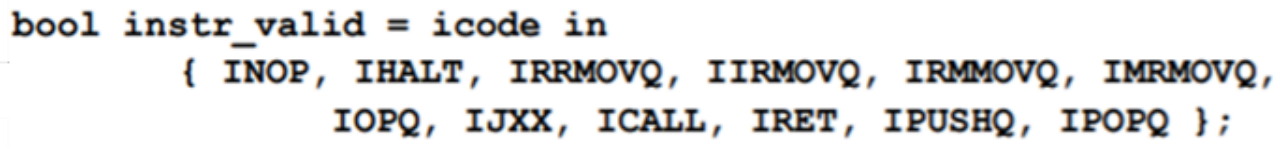 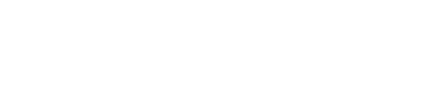 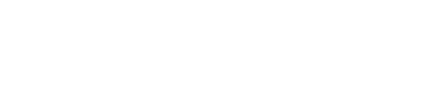 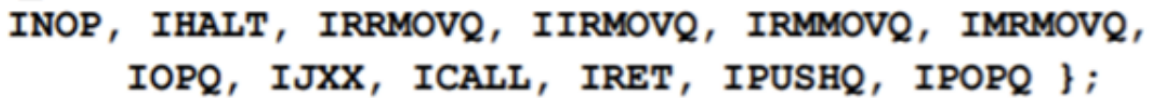 Fetch
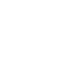 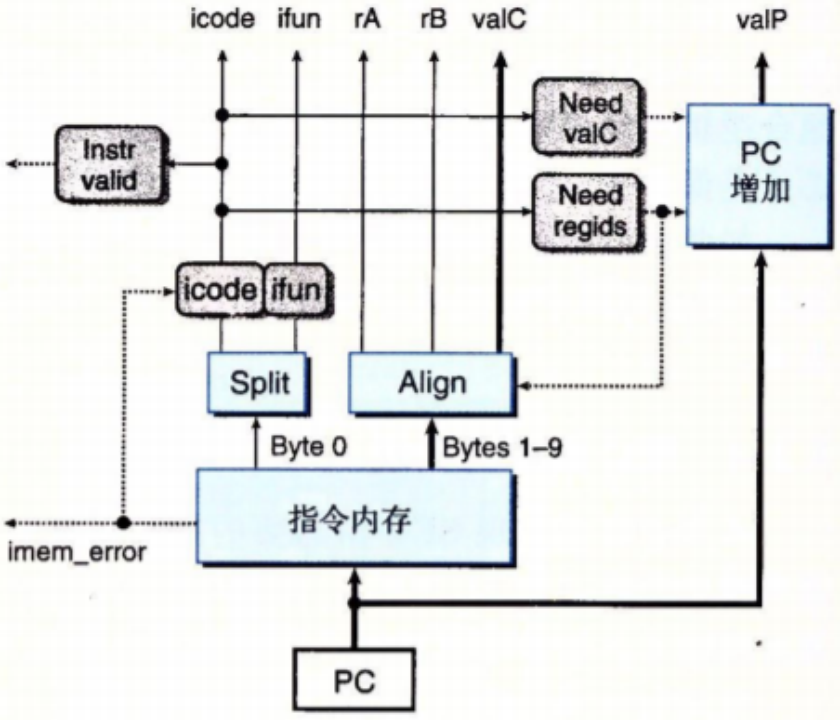 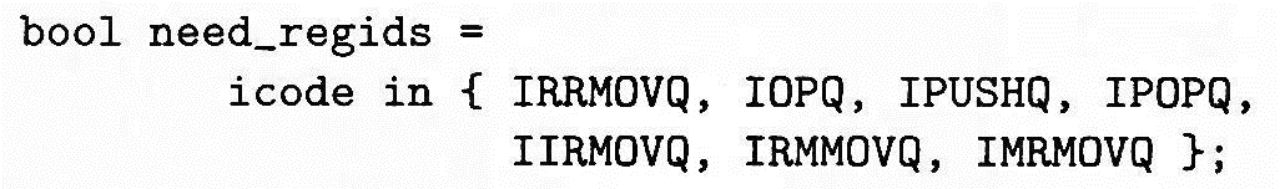 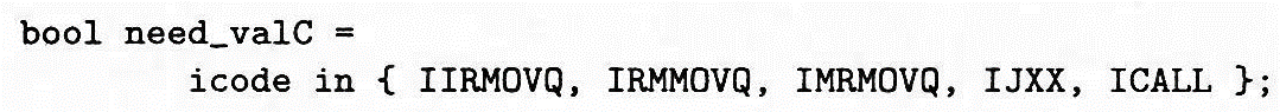 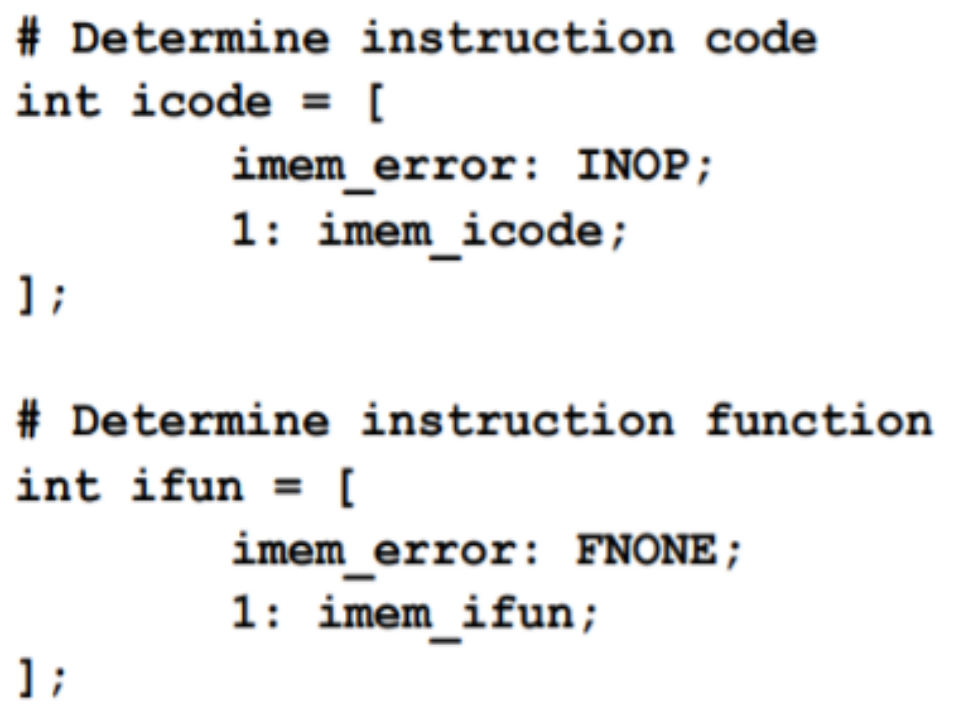 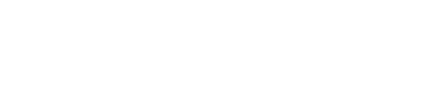 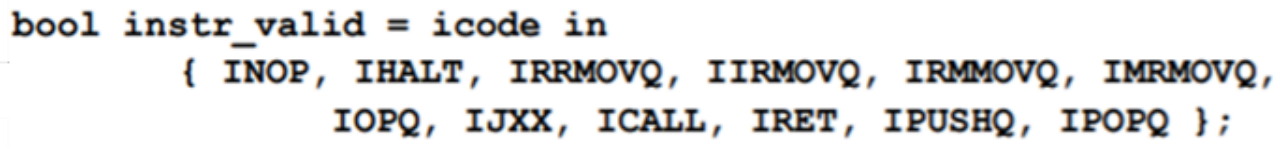 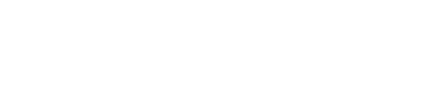 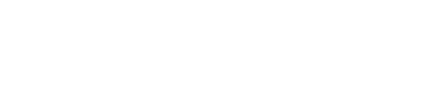 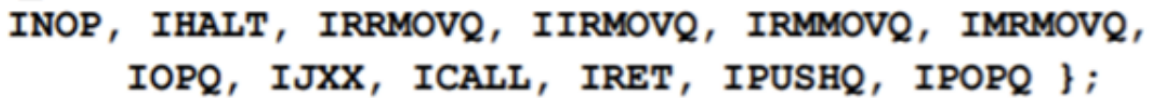 Fetch
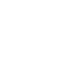 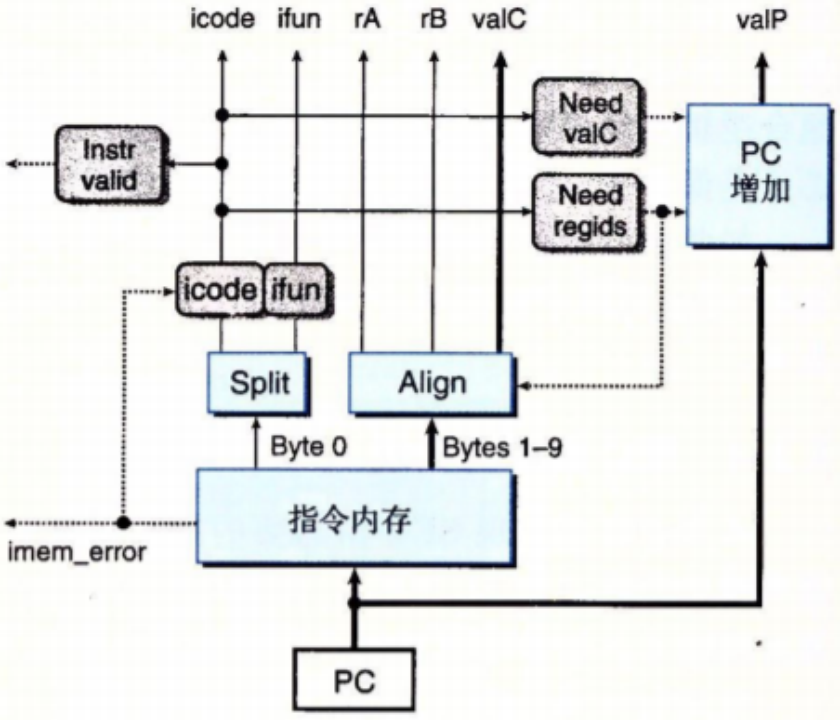 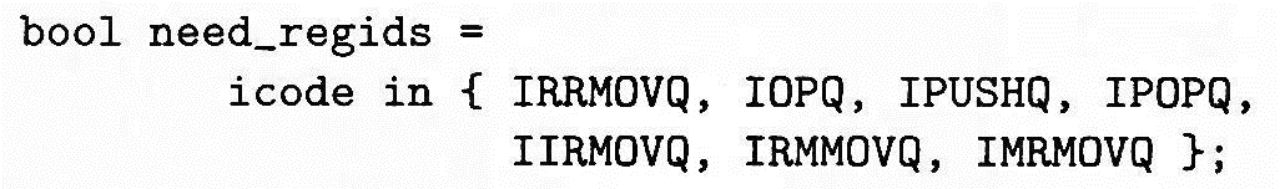 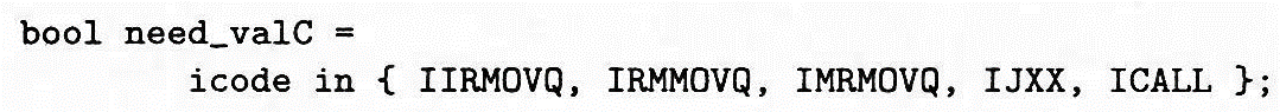 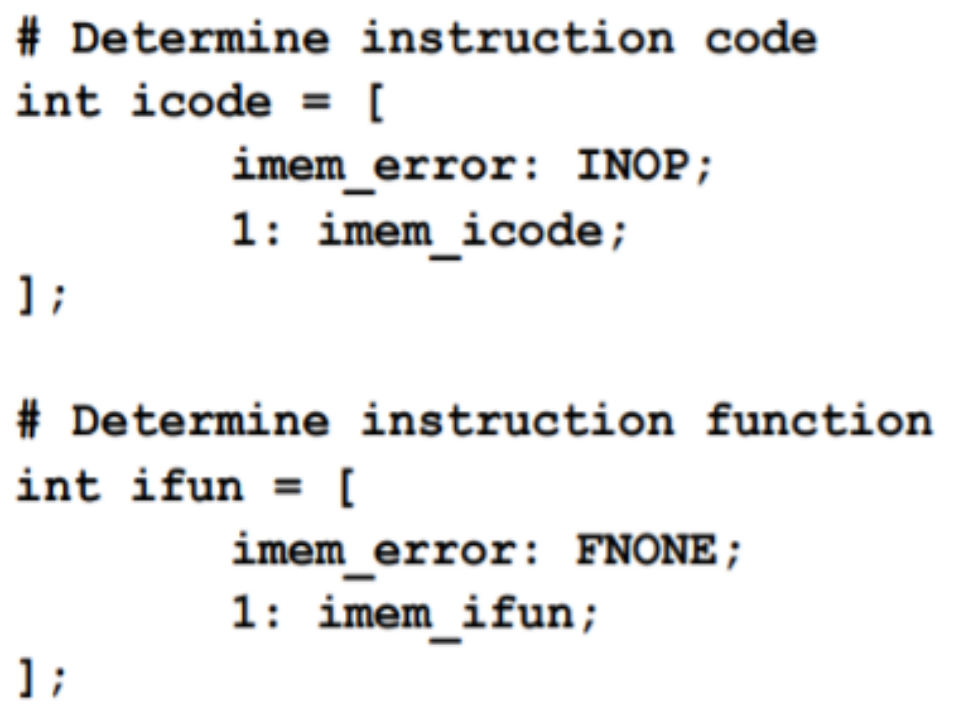 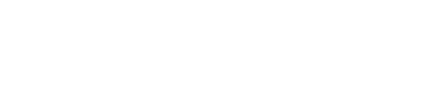 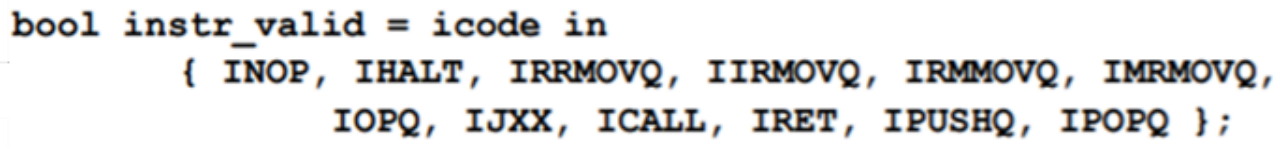 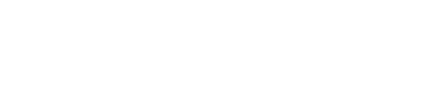 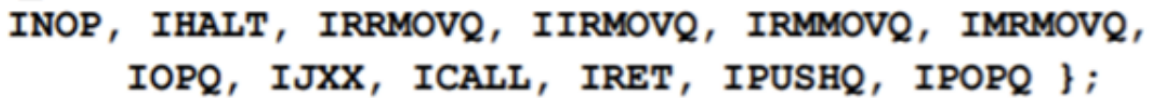 Fetch
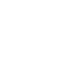 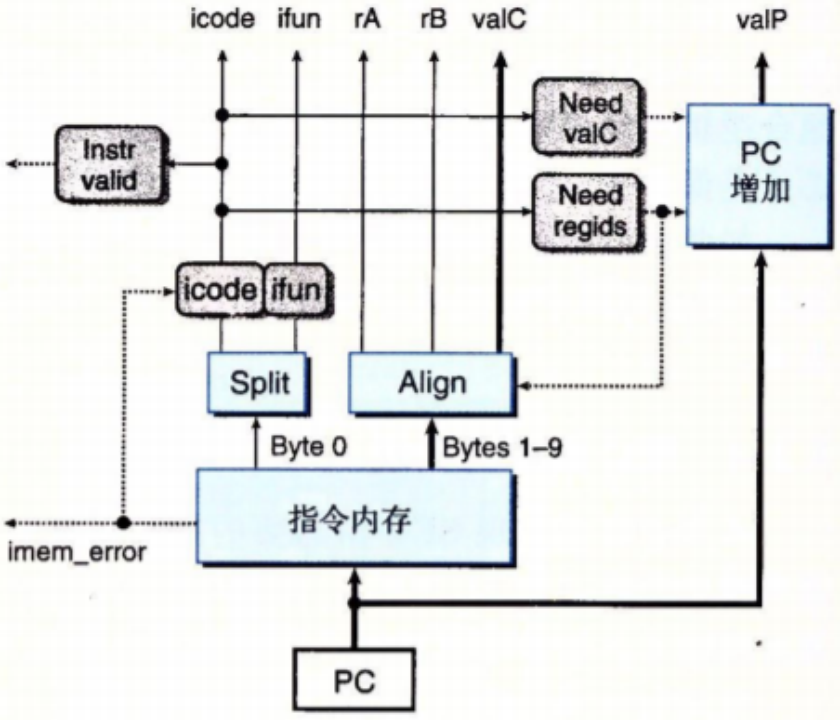 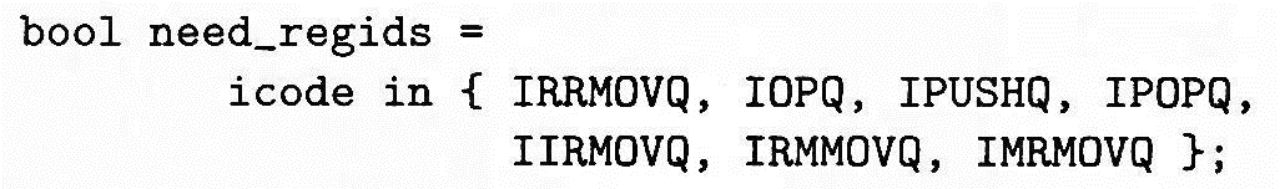 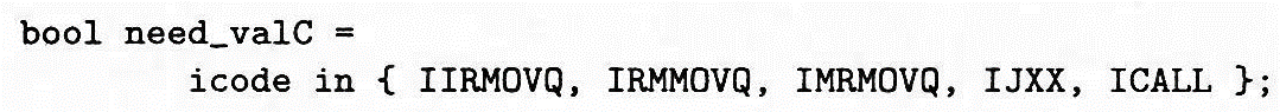 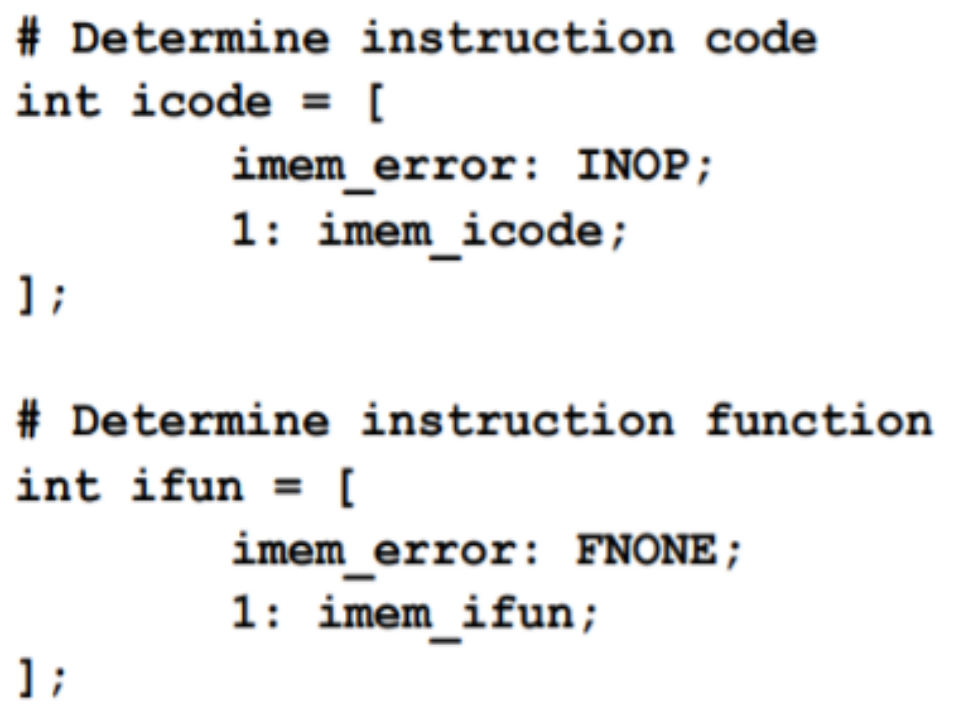 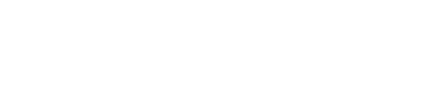 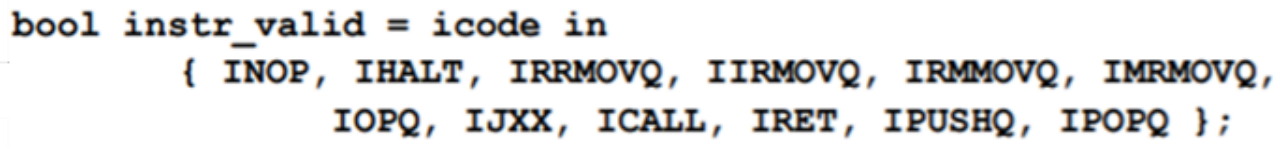 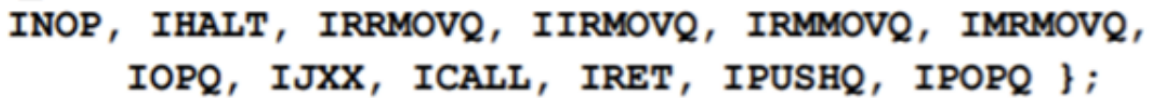 Decode
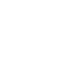 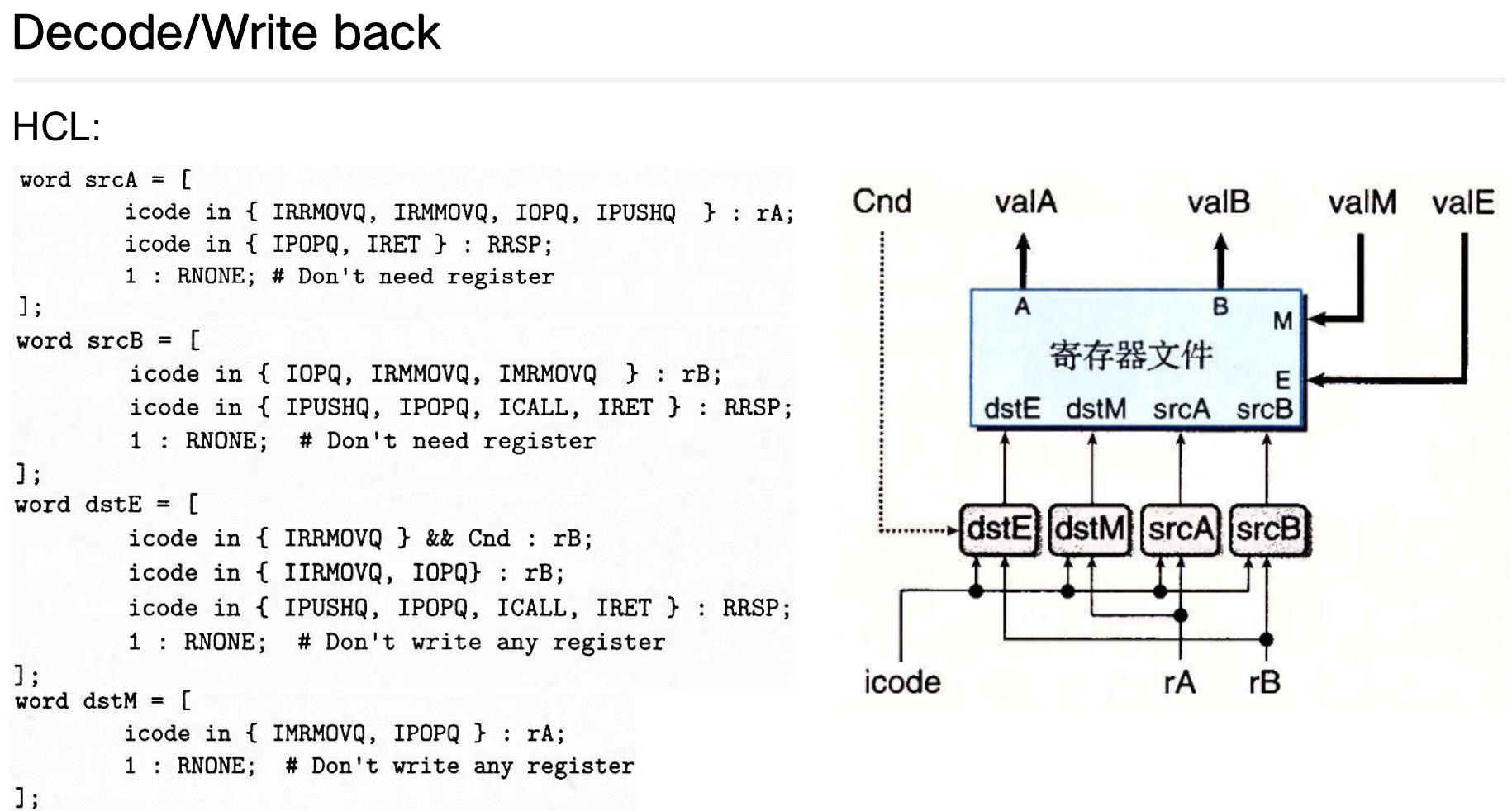 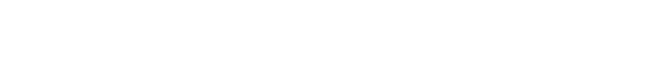 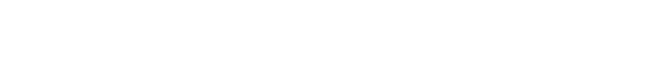 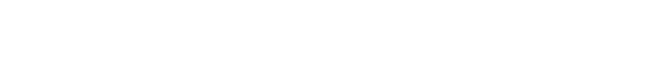 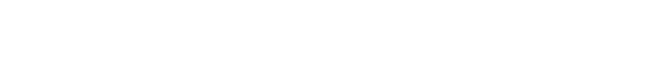 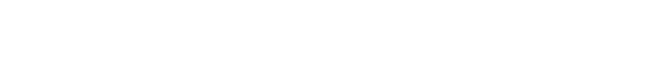 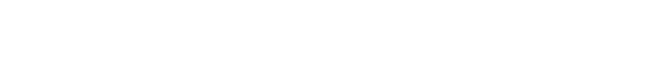 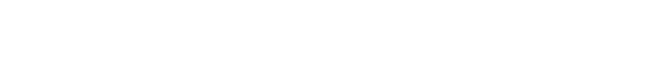 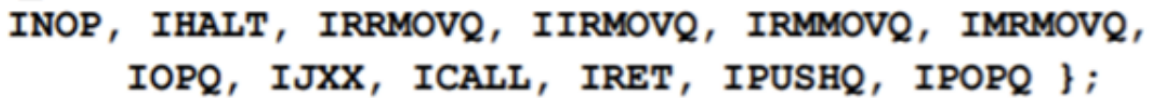 Decode
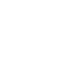 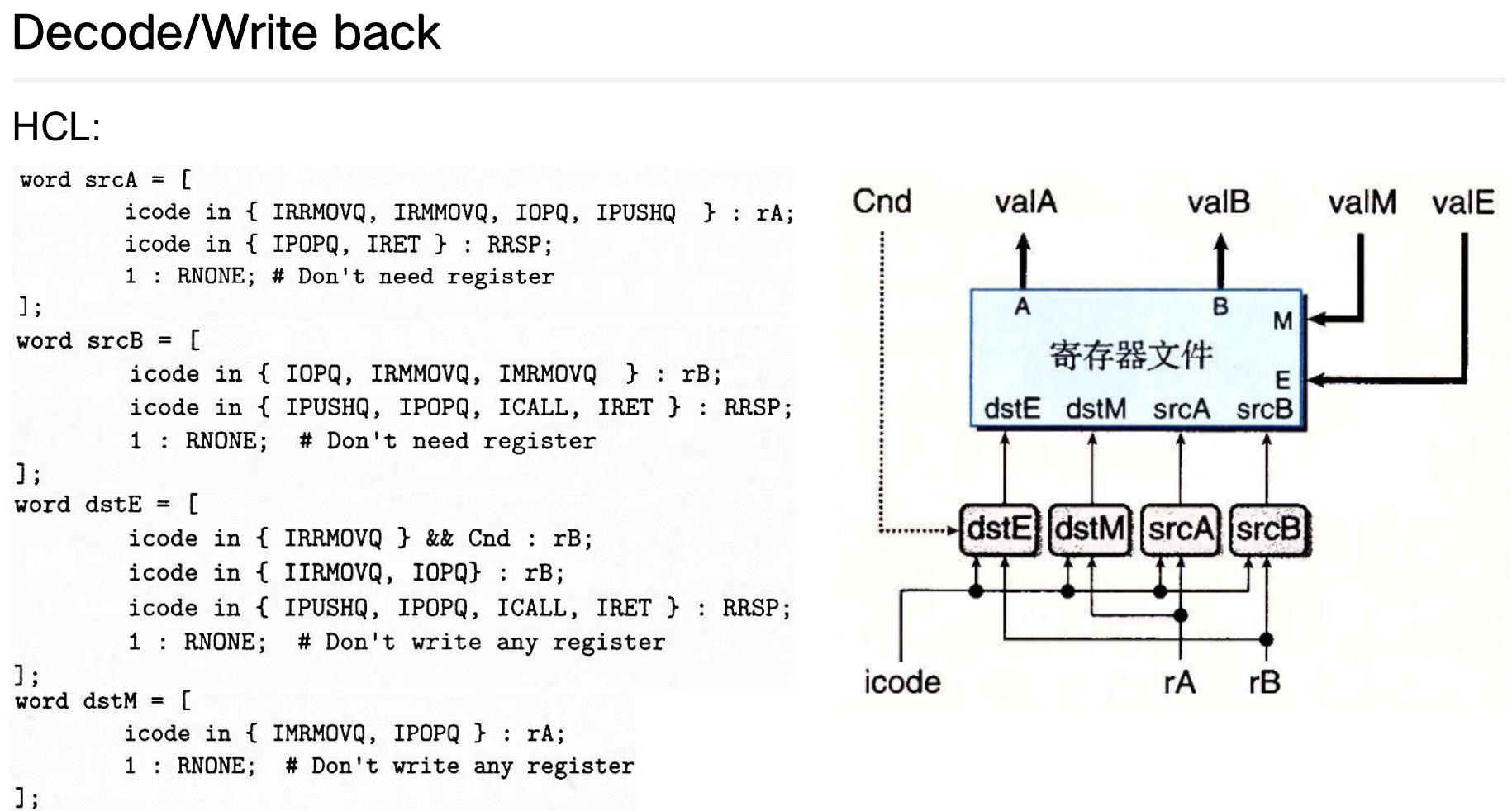 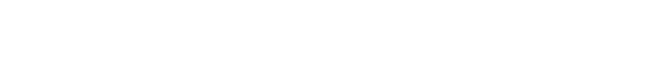 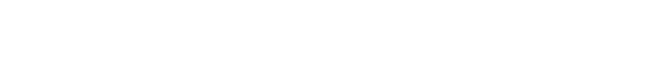 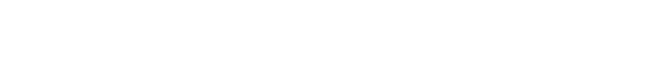 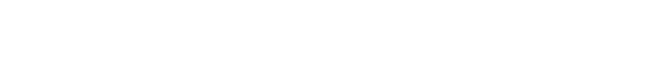 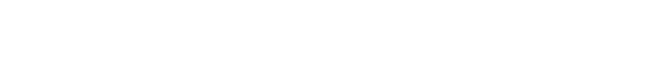 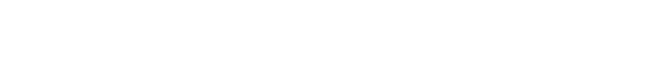 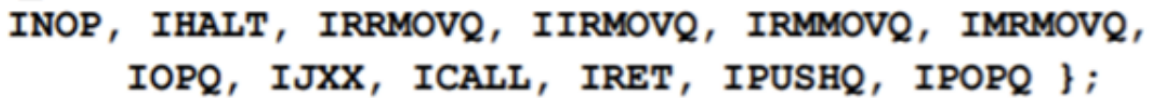 Decode
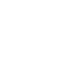 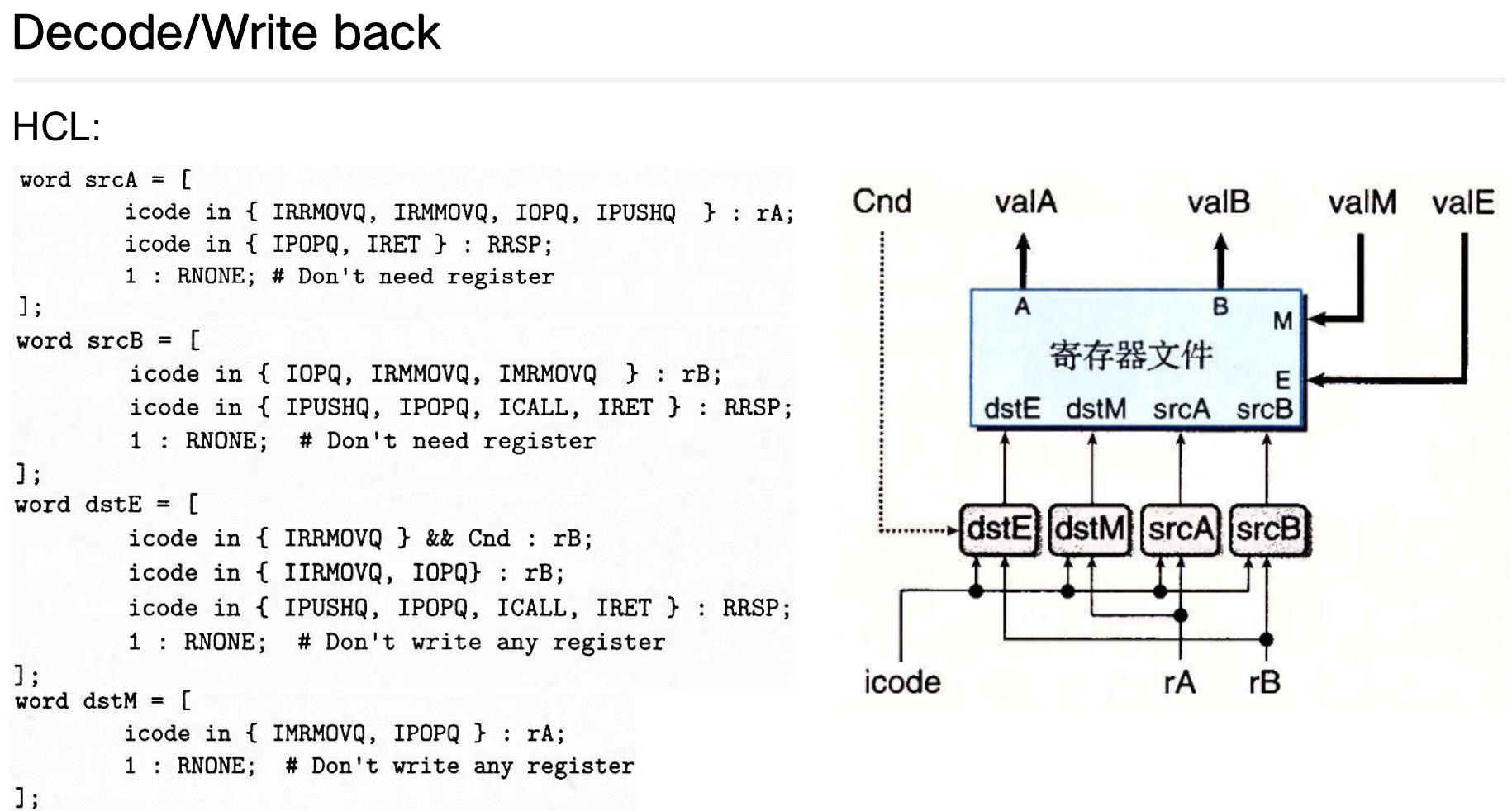 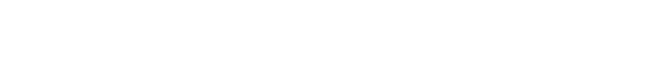 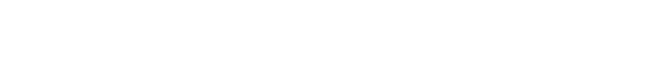 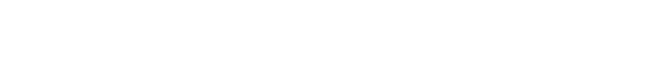 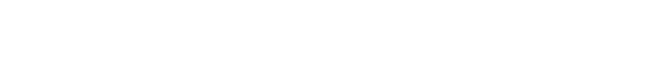 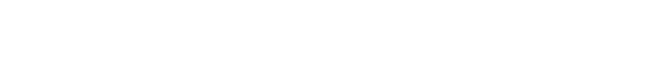 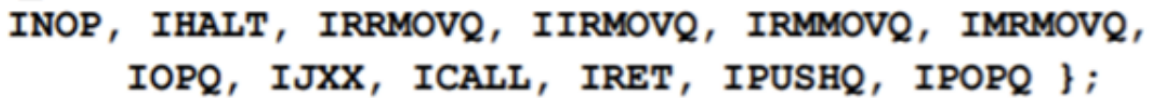 Decode
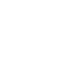 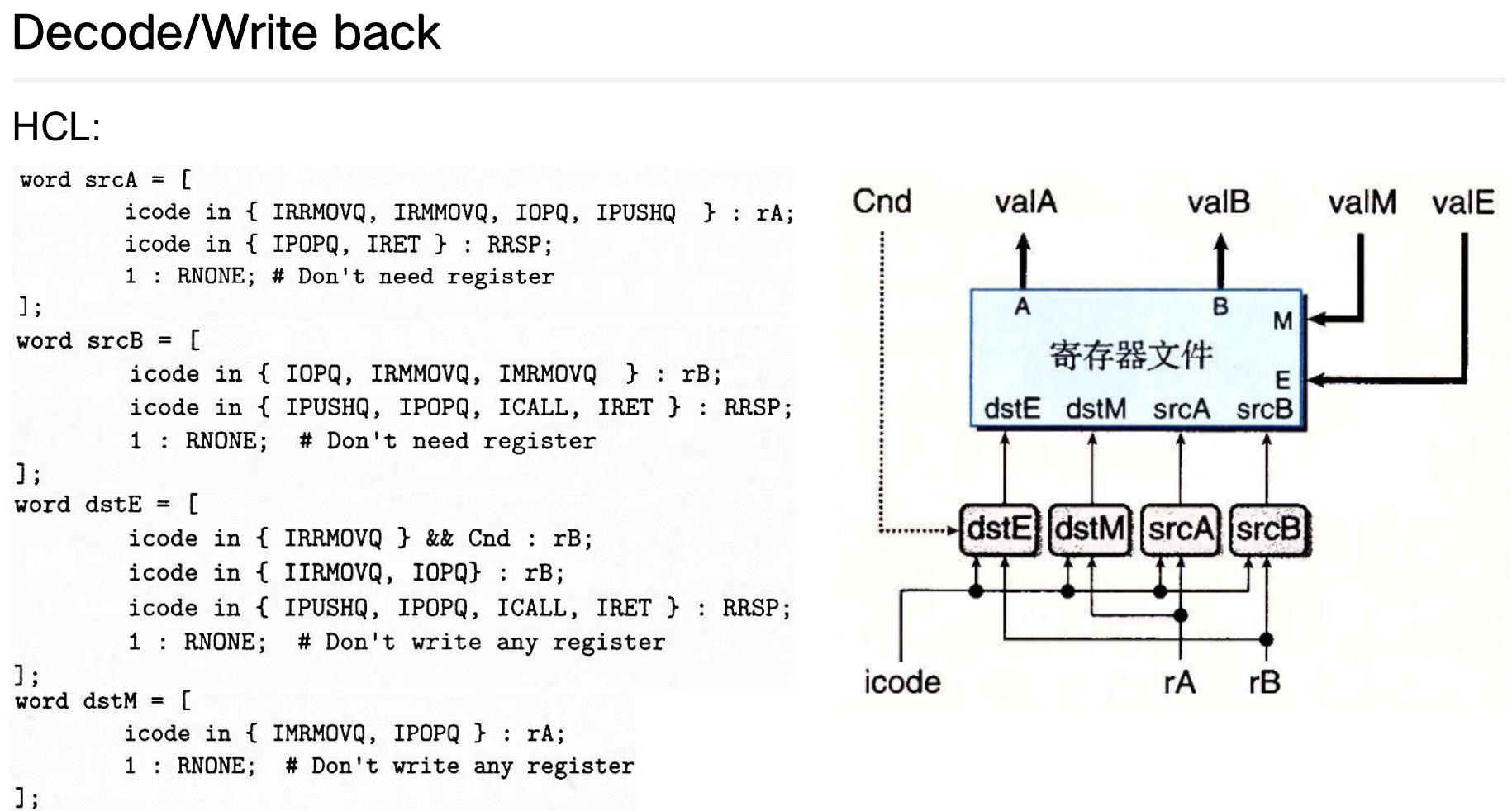 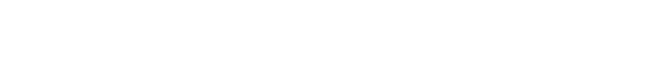 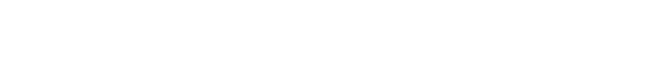 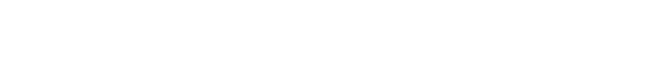 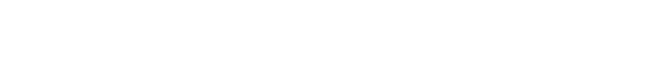 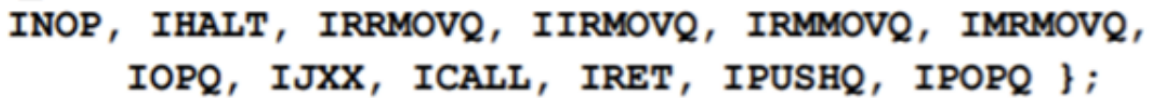 Decode
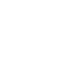 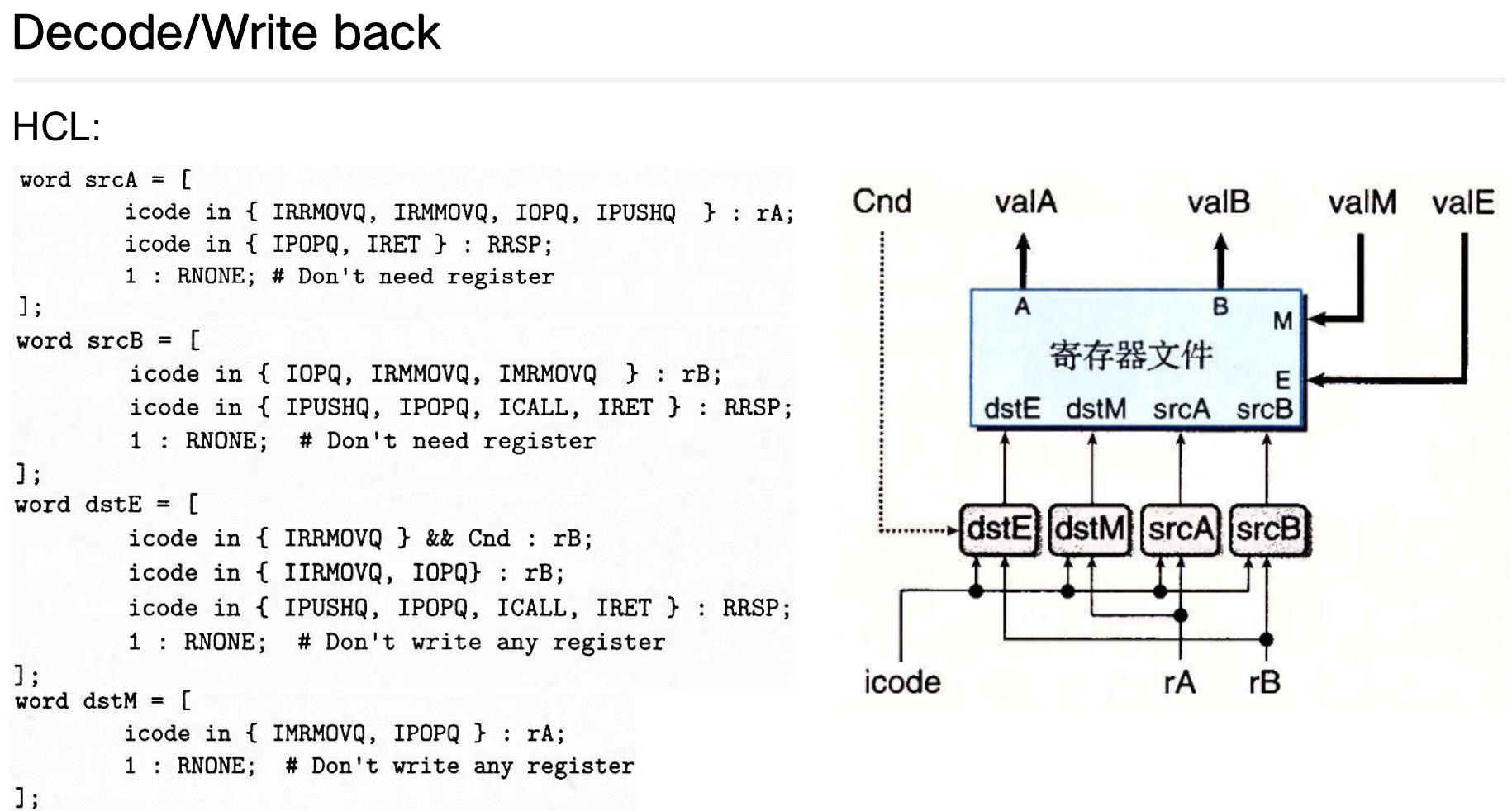 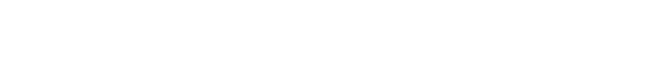 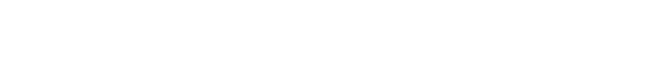 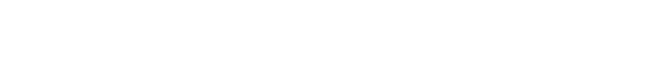 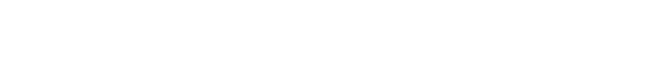 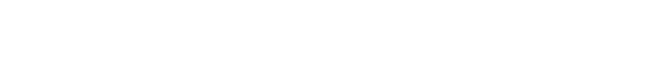 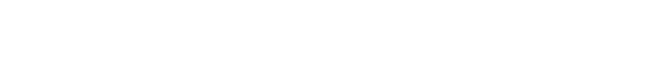 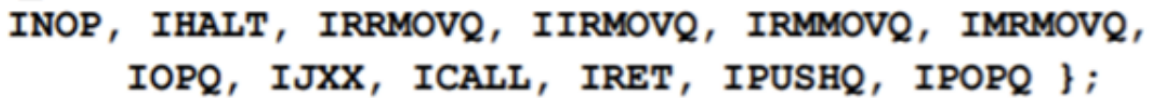 Decode
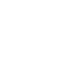 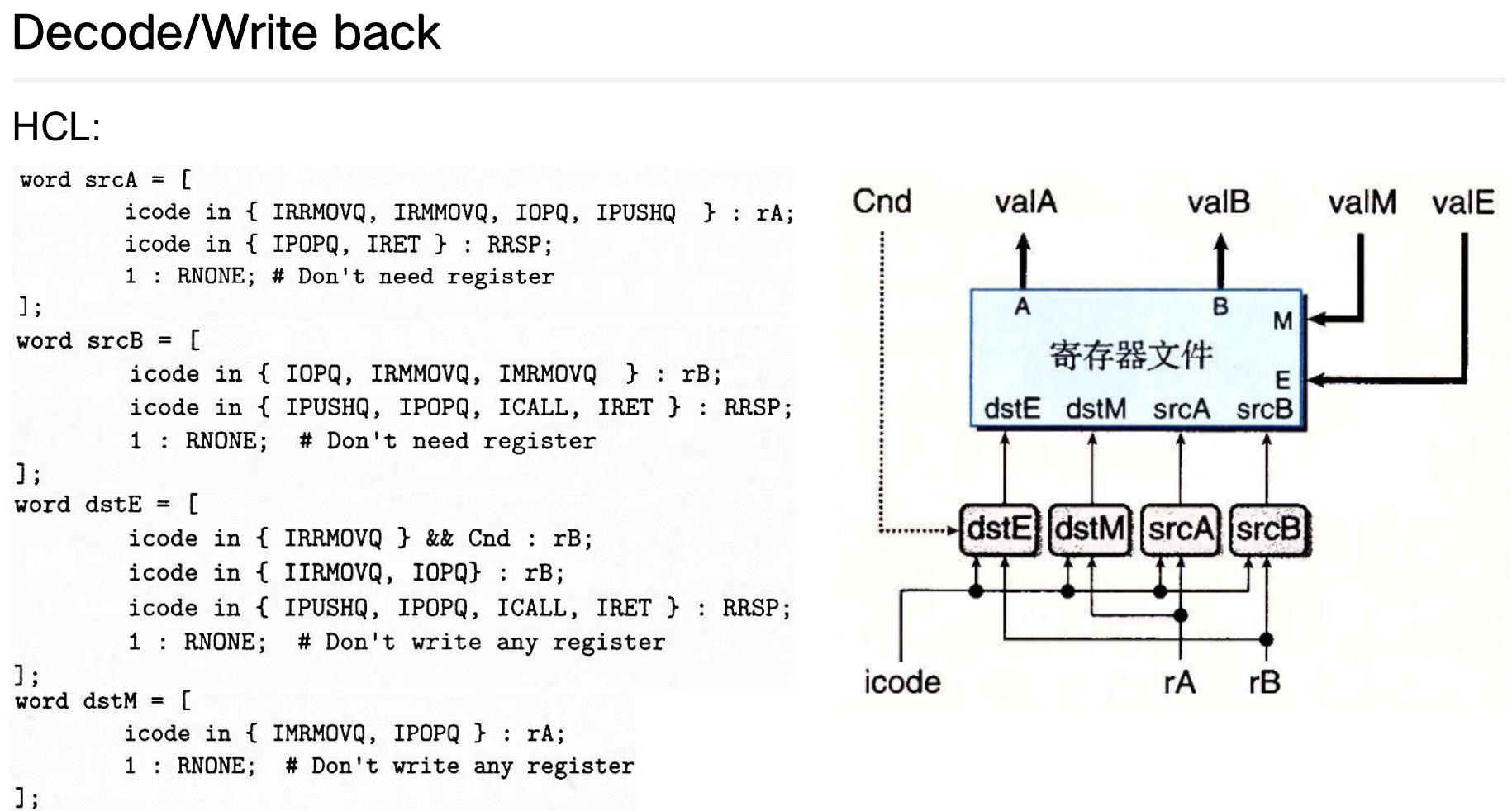 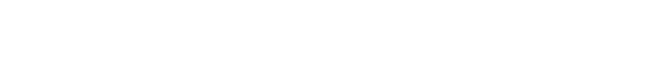 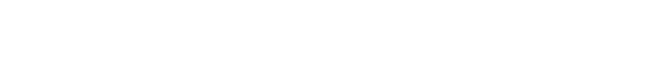 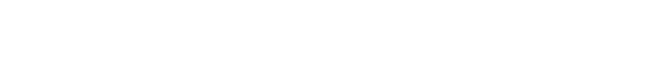 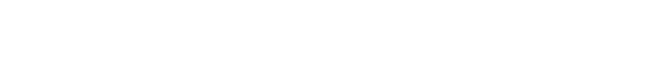 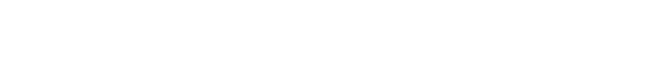 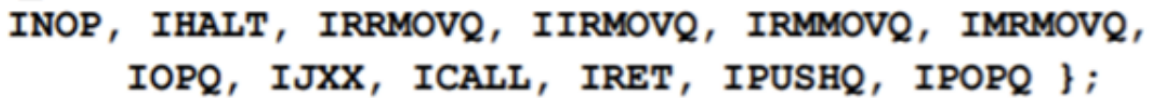 Decode
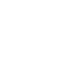 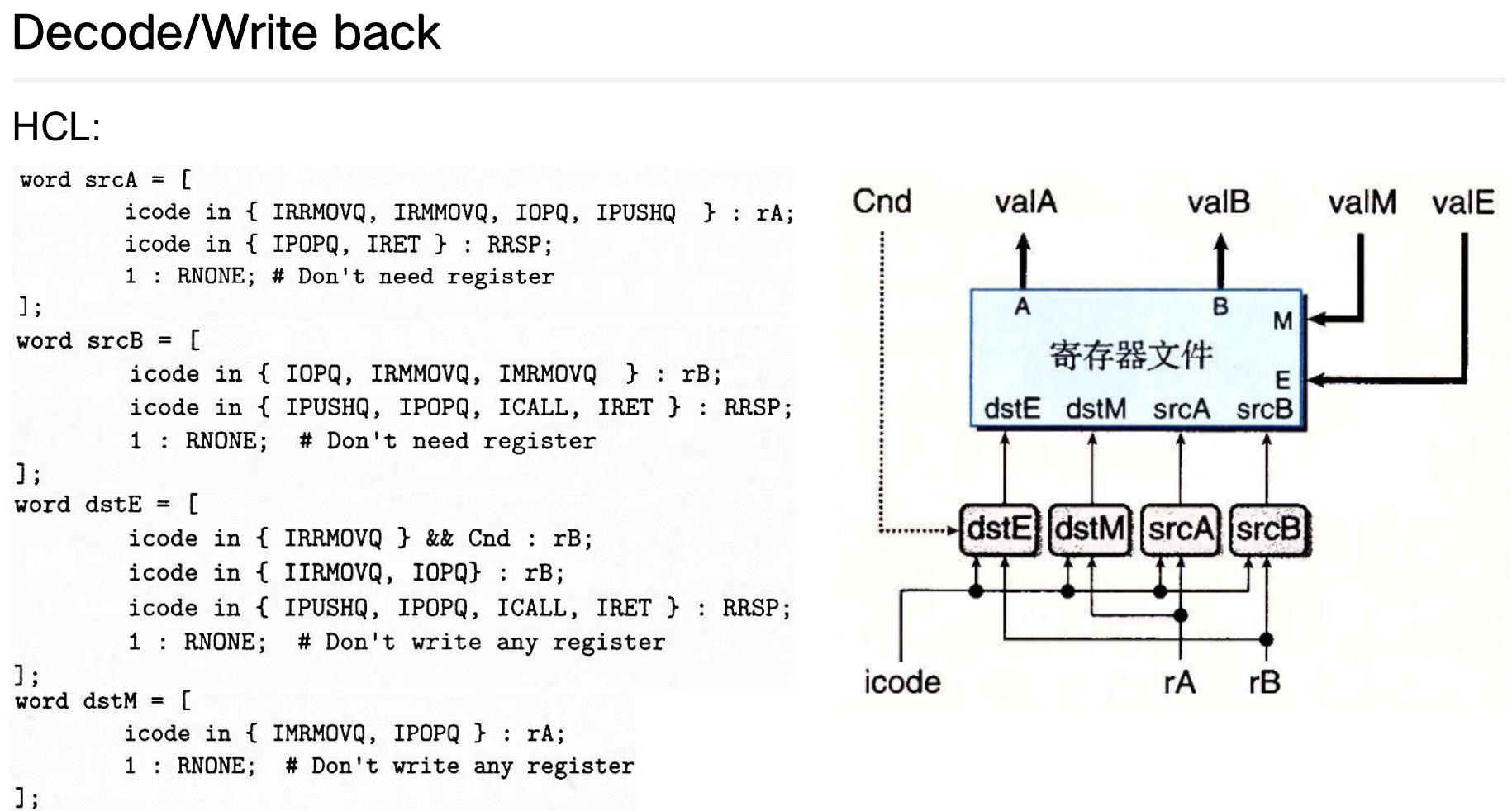 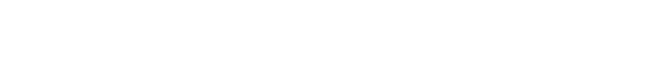 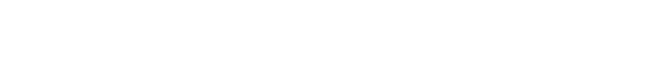 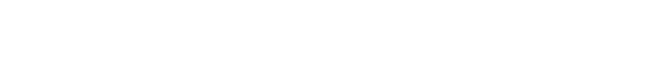 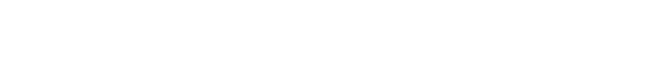 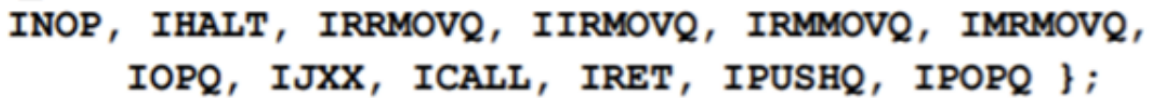 Decode
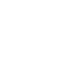 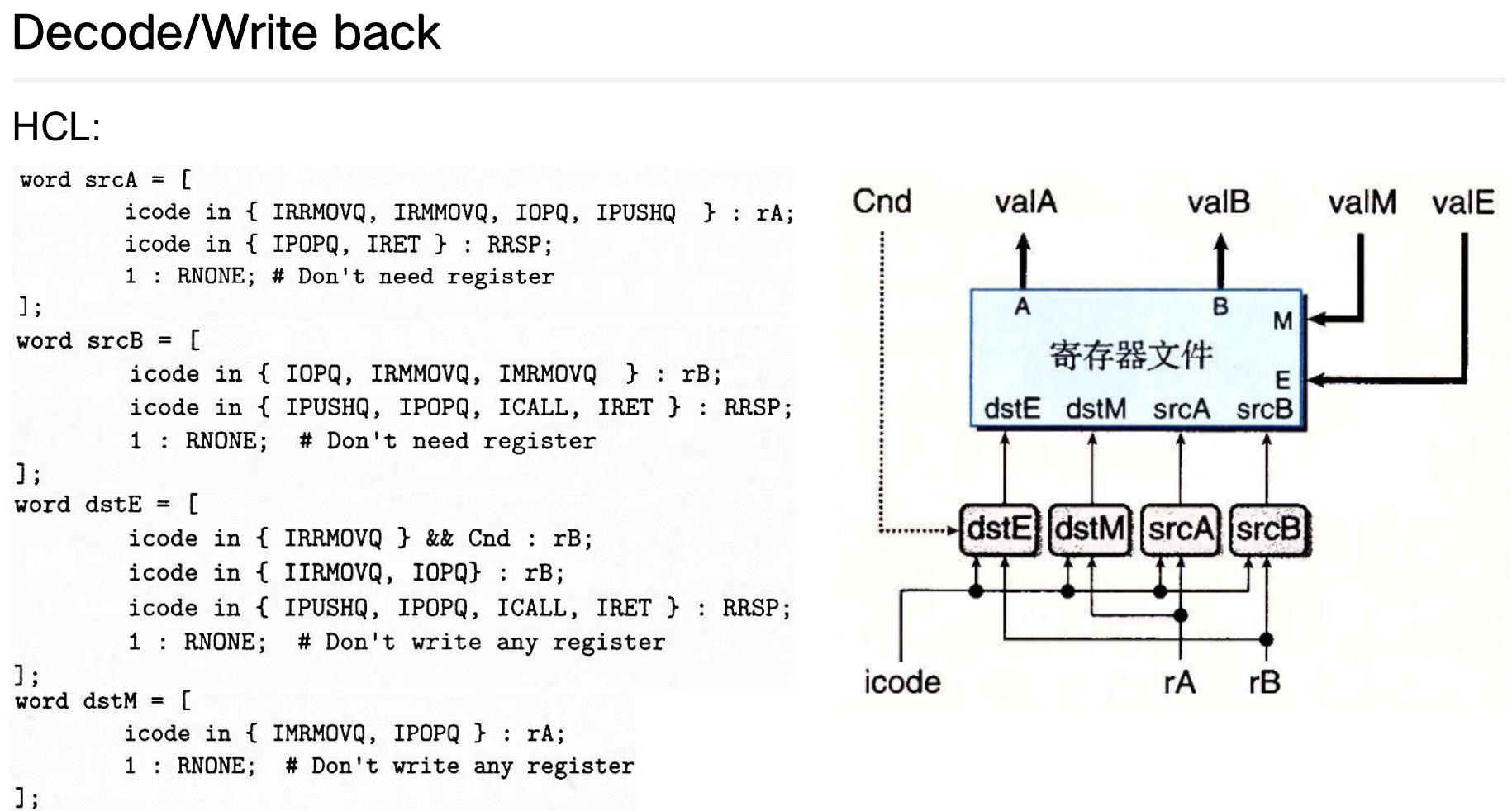 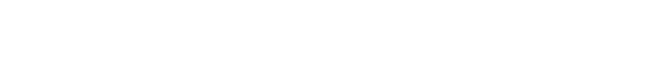 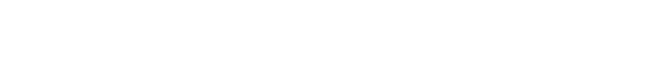 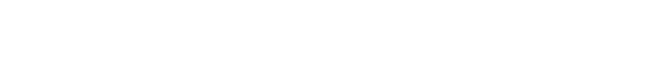 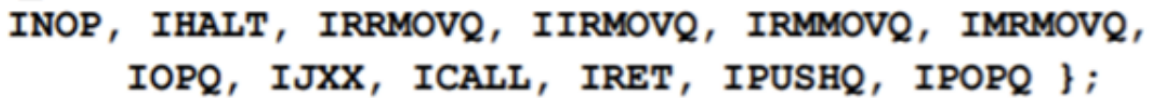 Decode
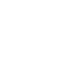 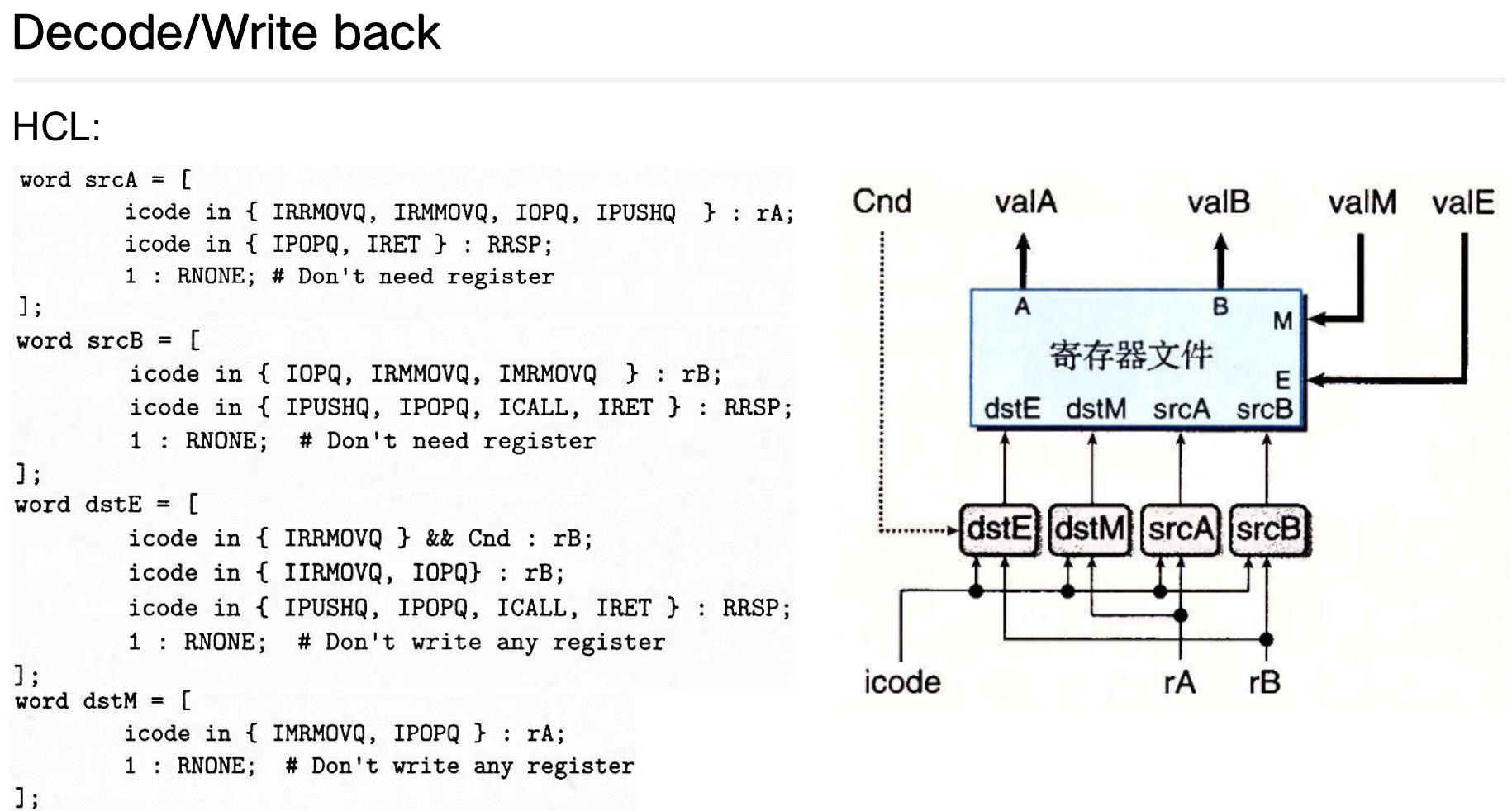 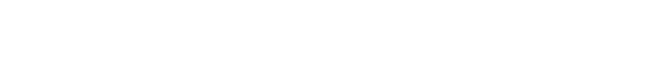 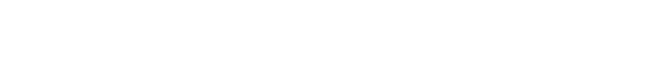 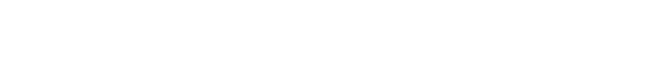 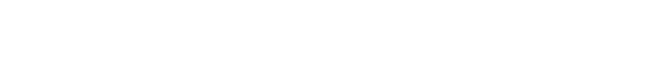 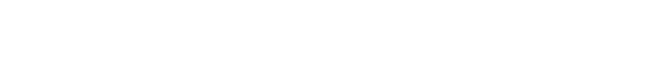 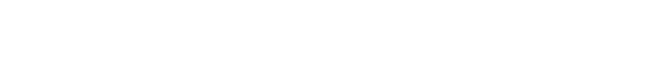 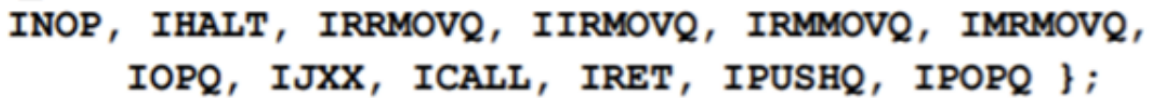 Decode
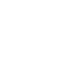 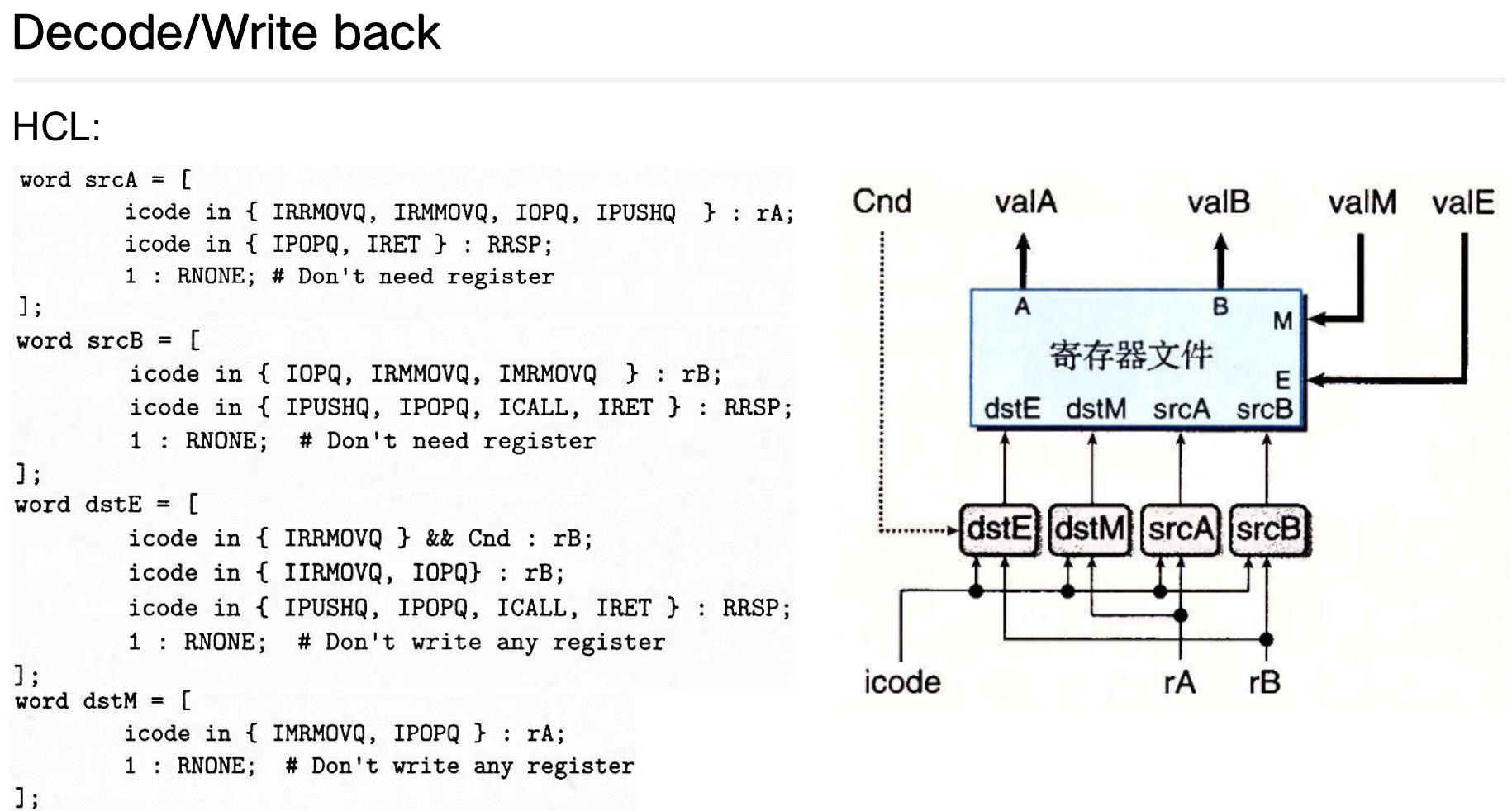 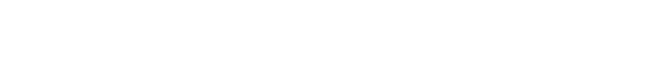 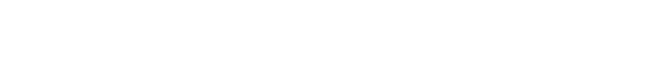 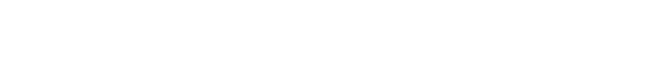 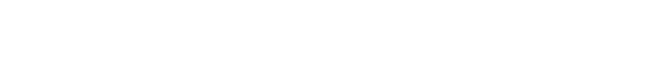 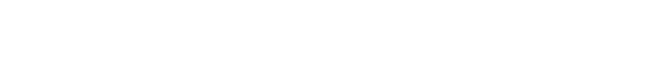 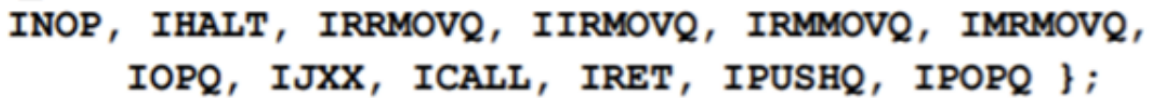 Decode
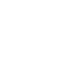 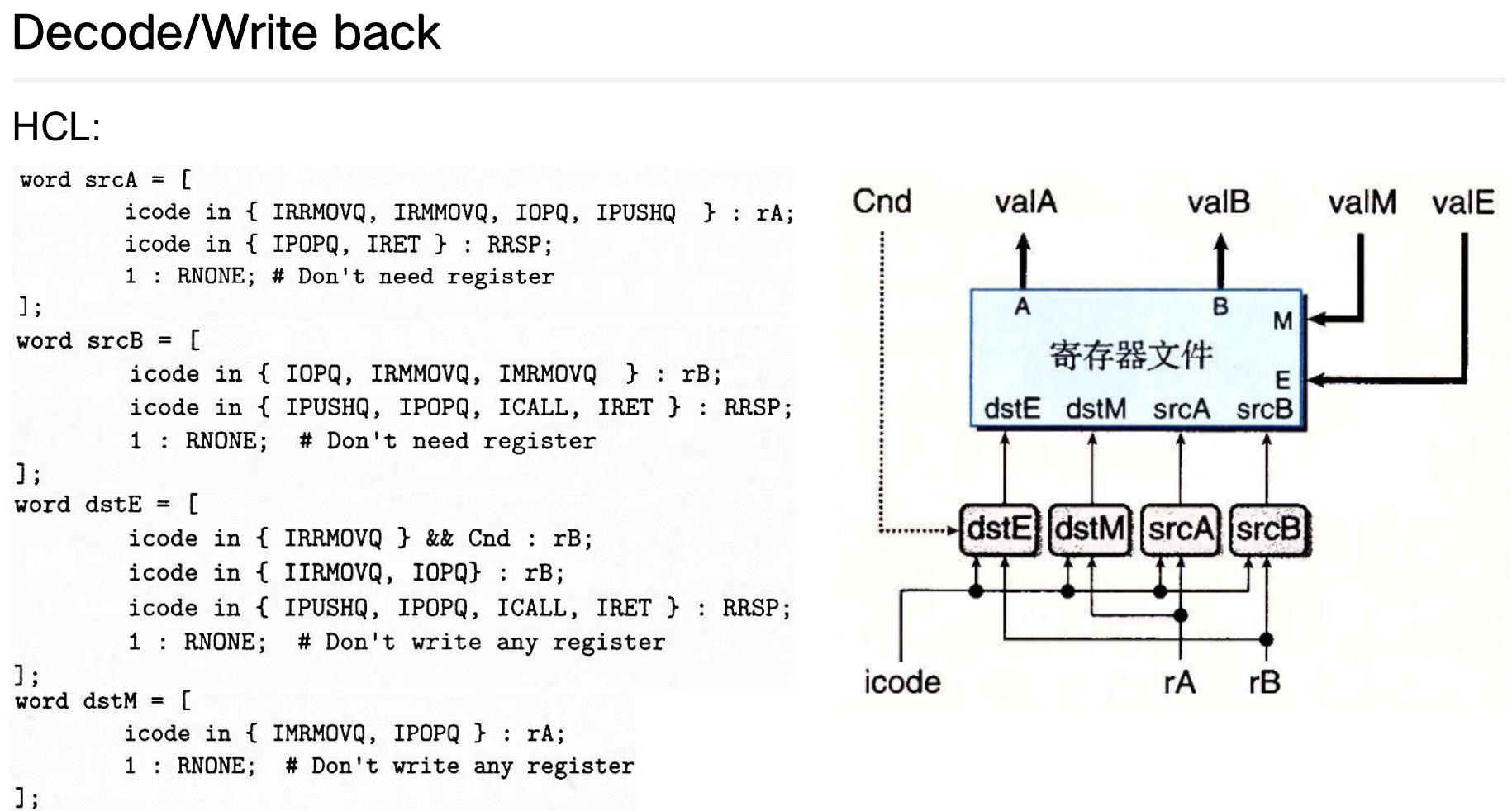 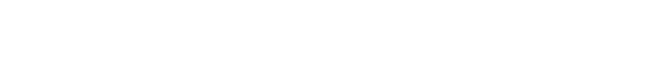 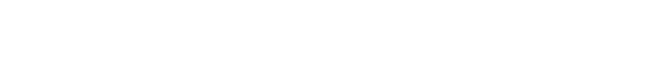 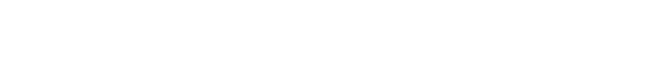 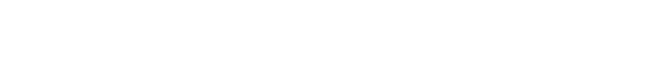 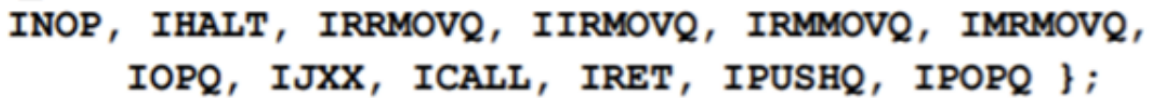 Decode
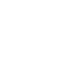 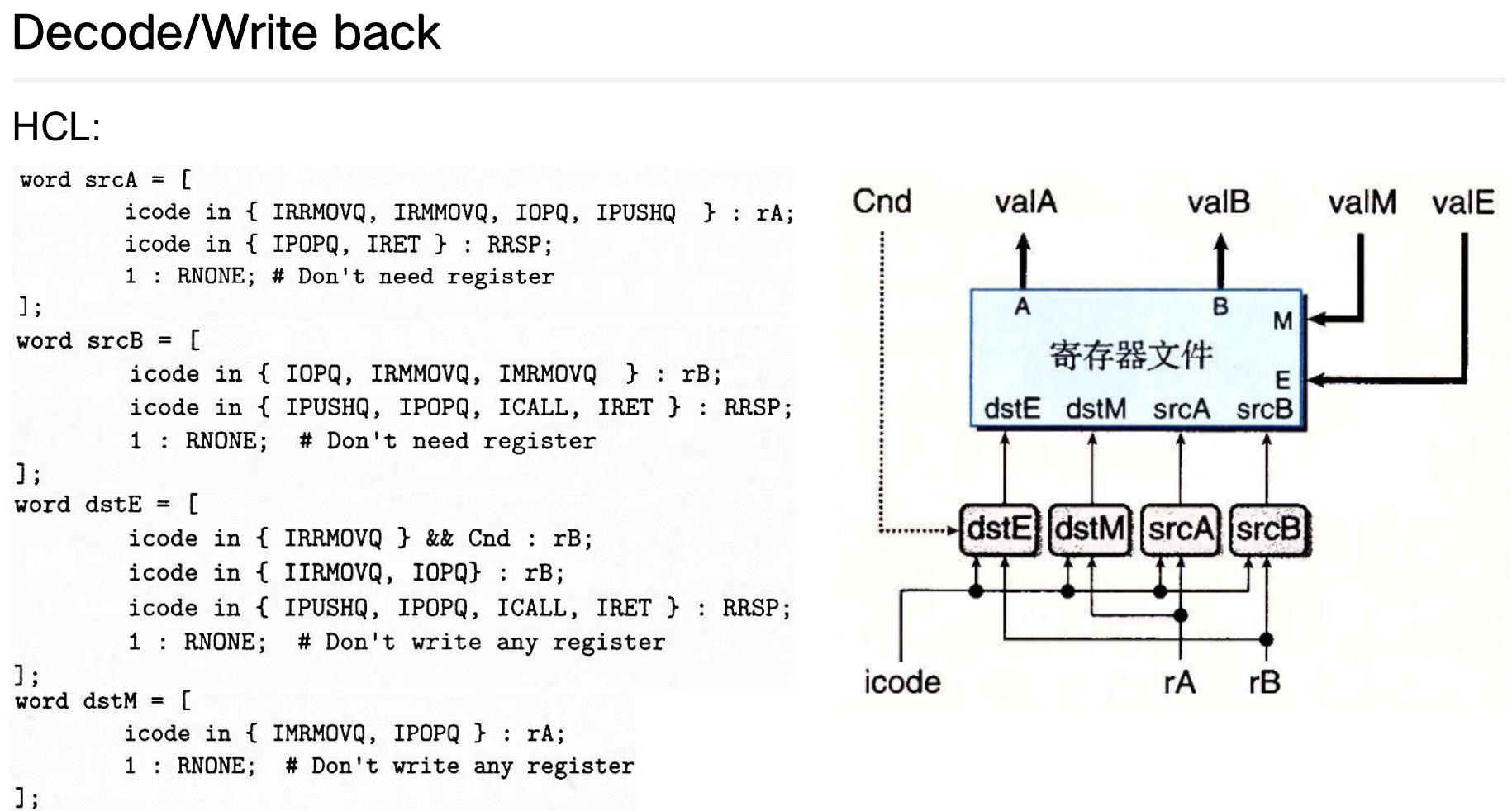 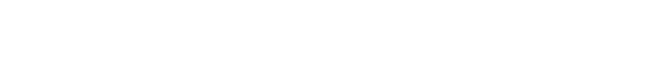 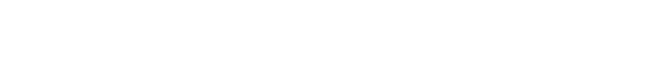 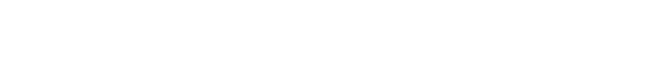 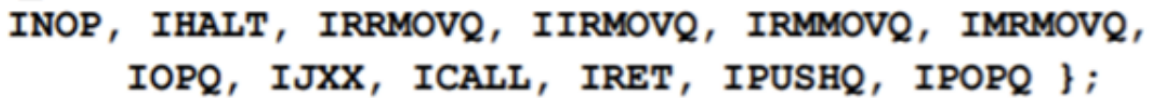 Decode
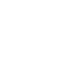 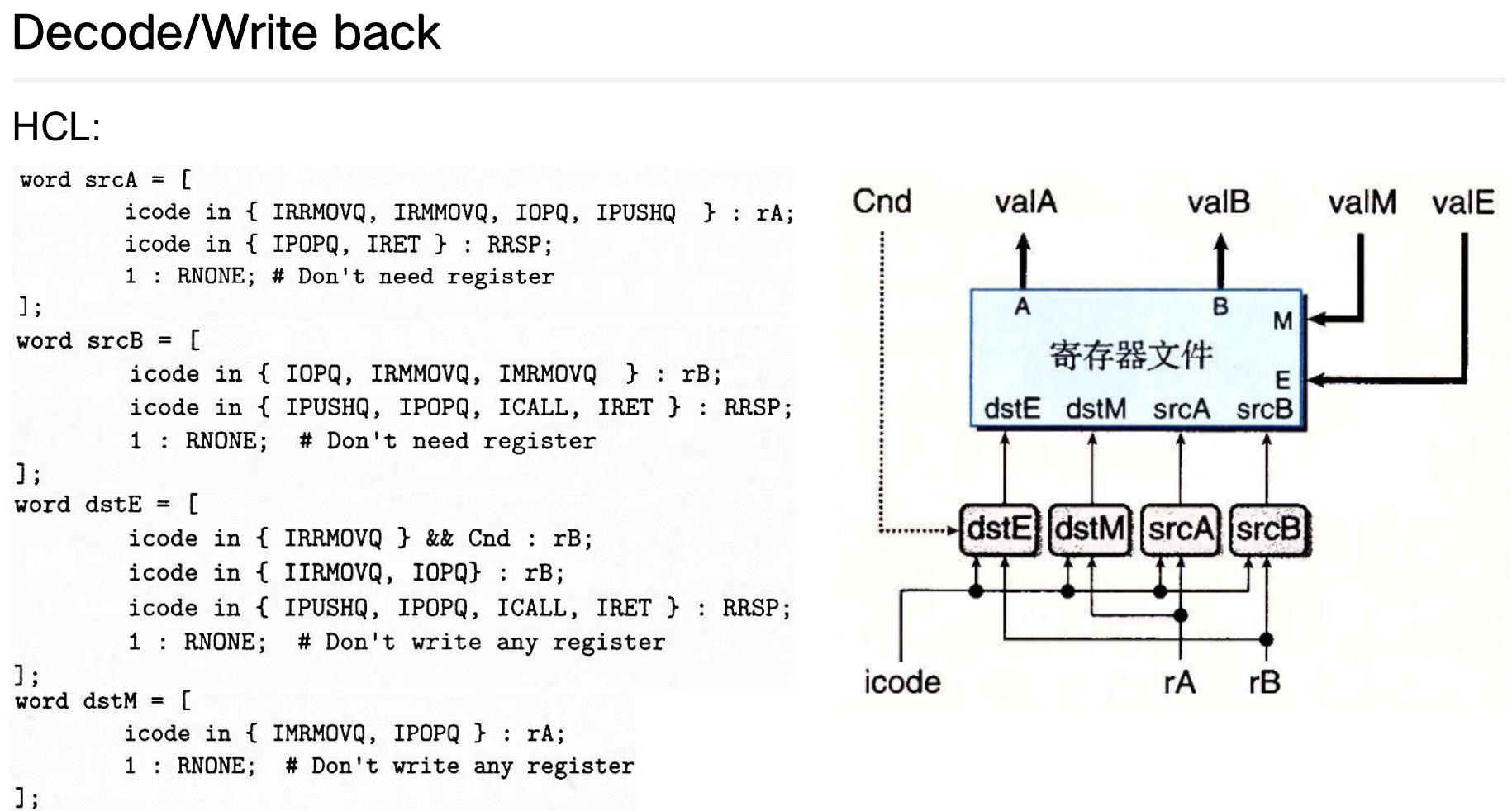 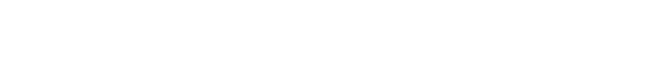 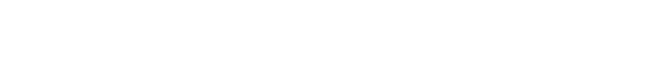 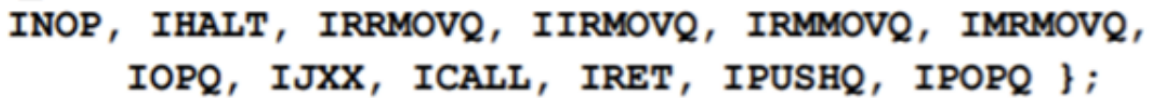 Decode
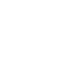 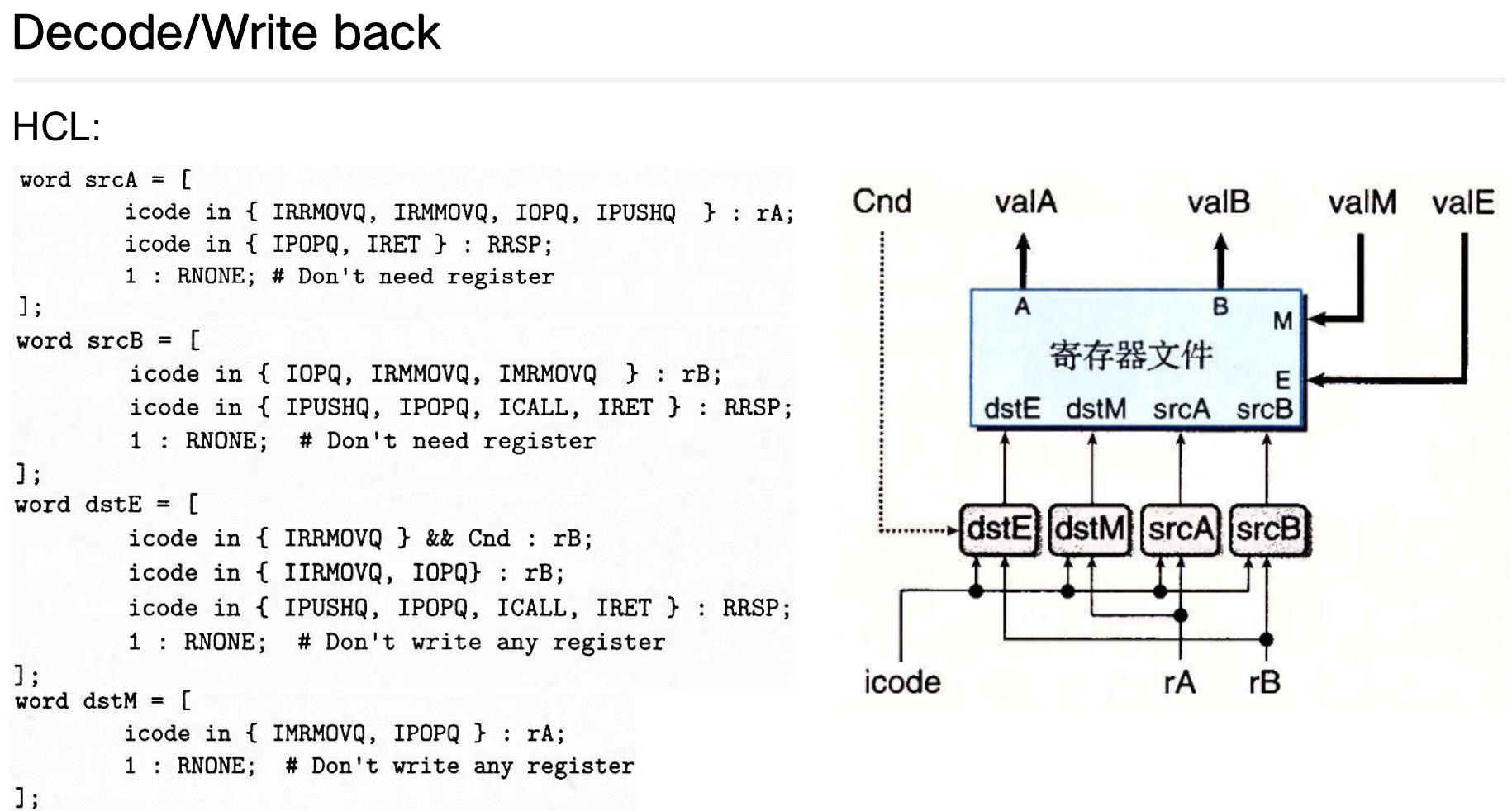 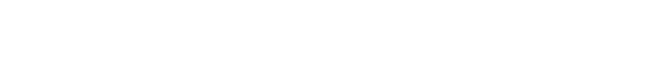 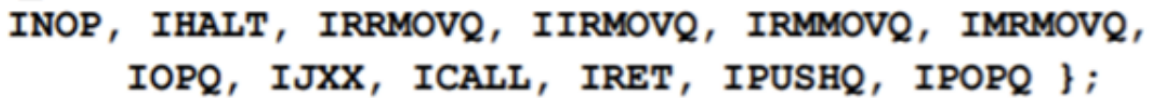 Decode
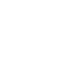 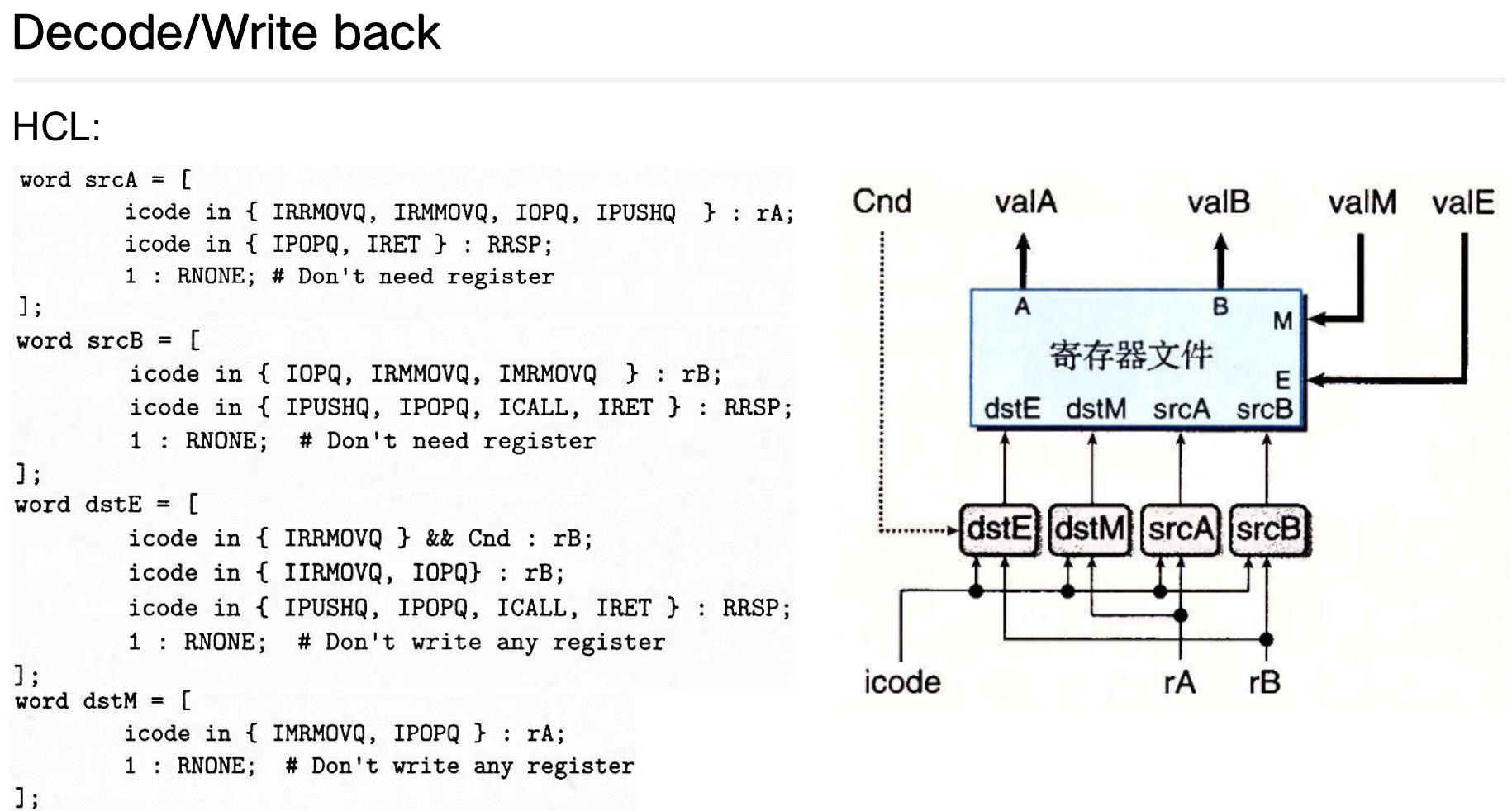 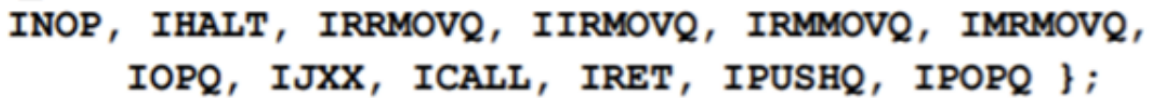 Execute
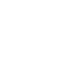 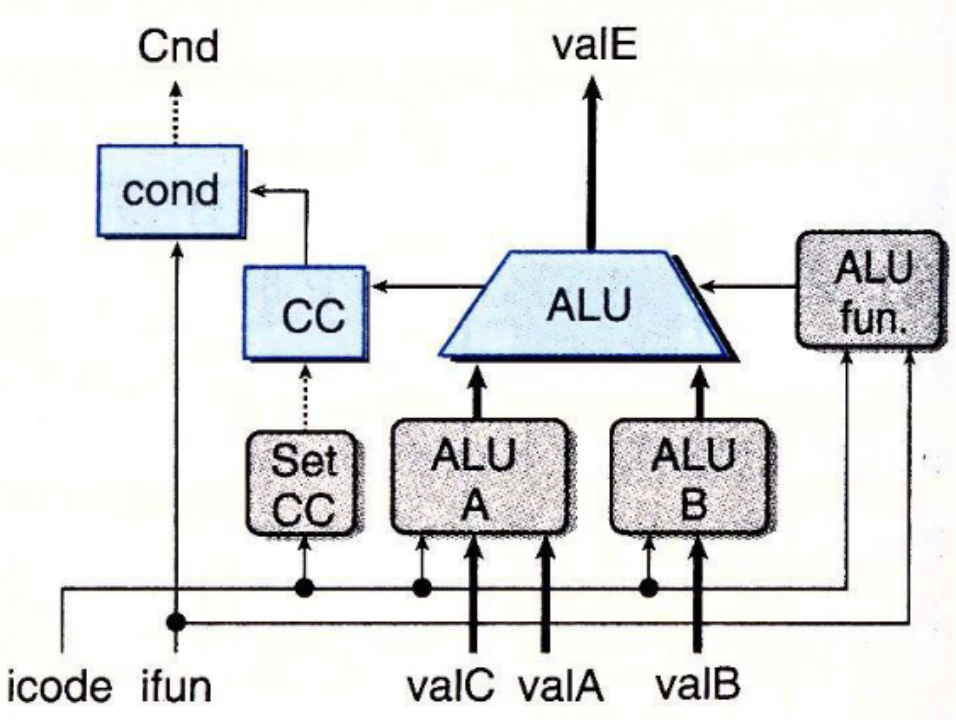 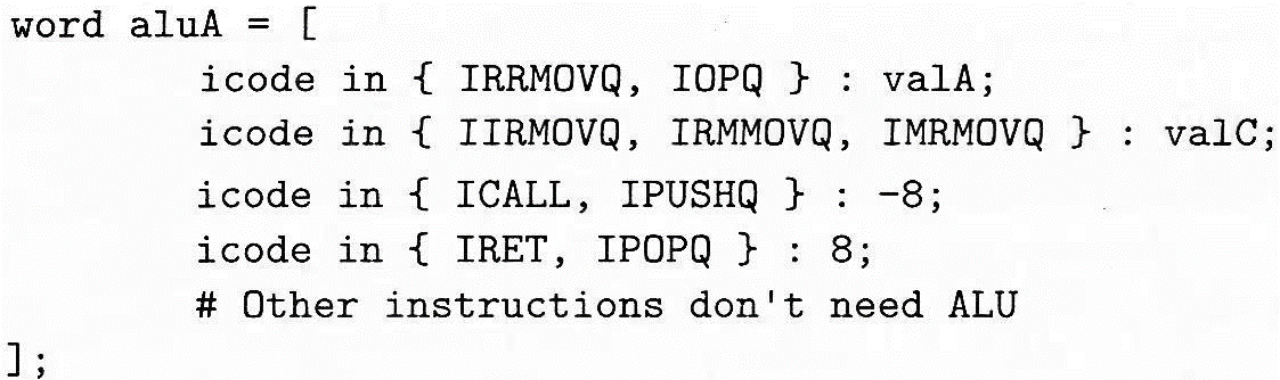 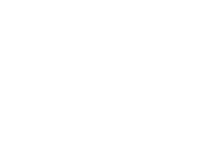 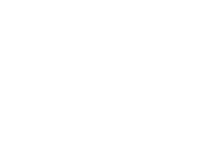 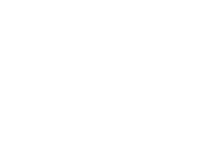 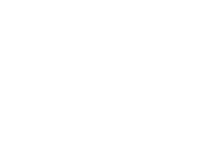 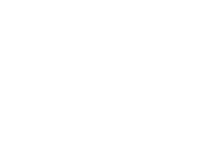 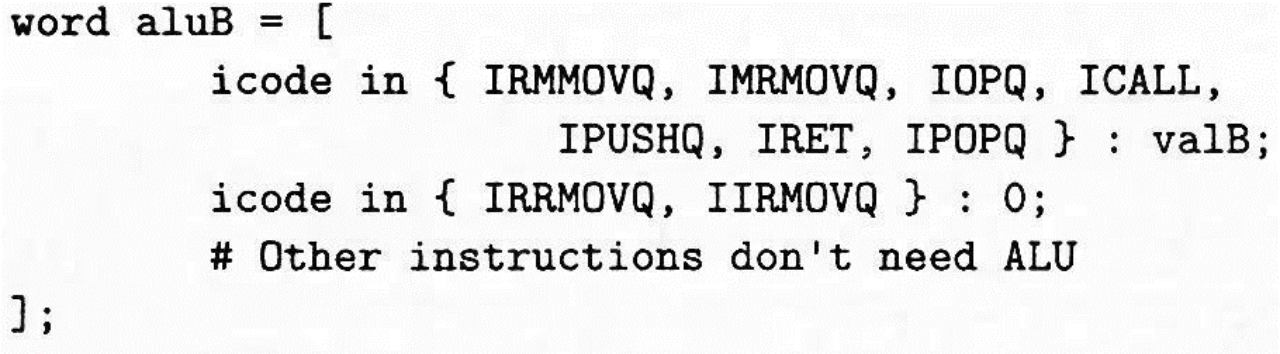 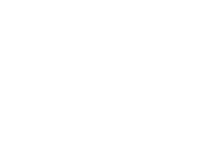 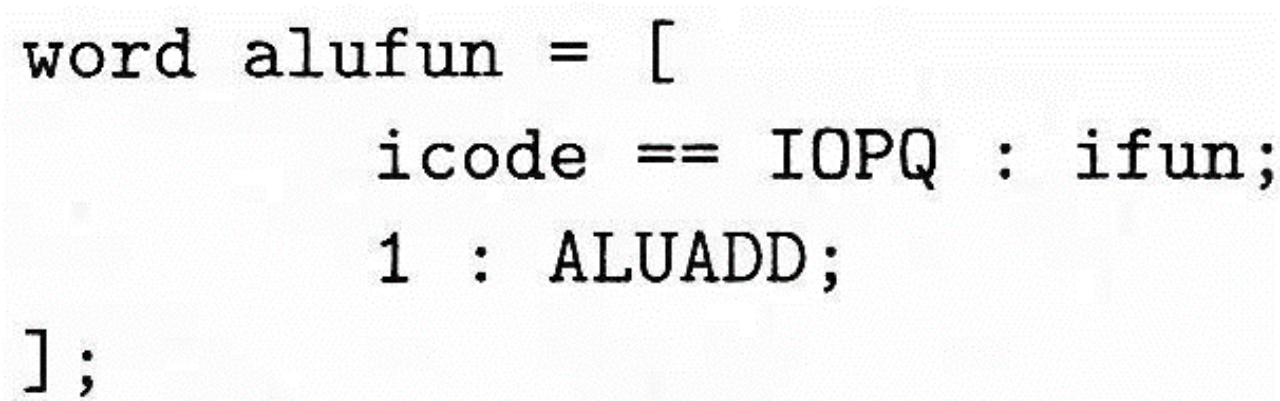 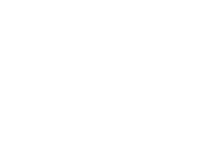 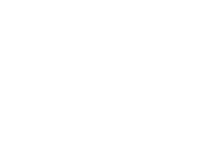 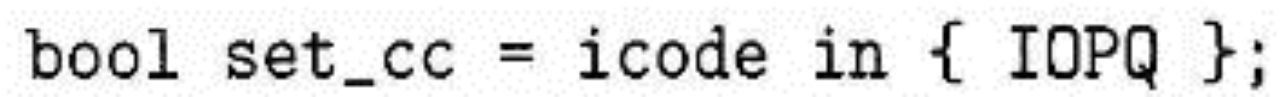 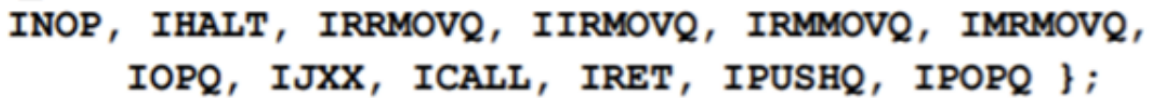 Execute
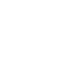 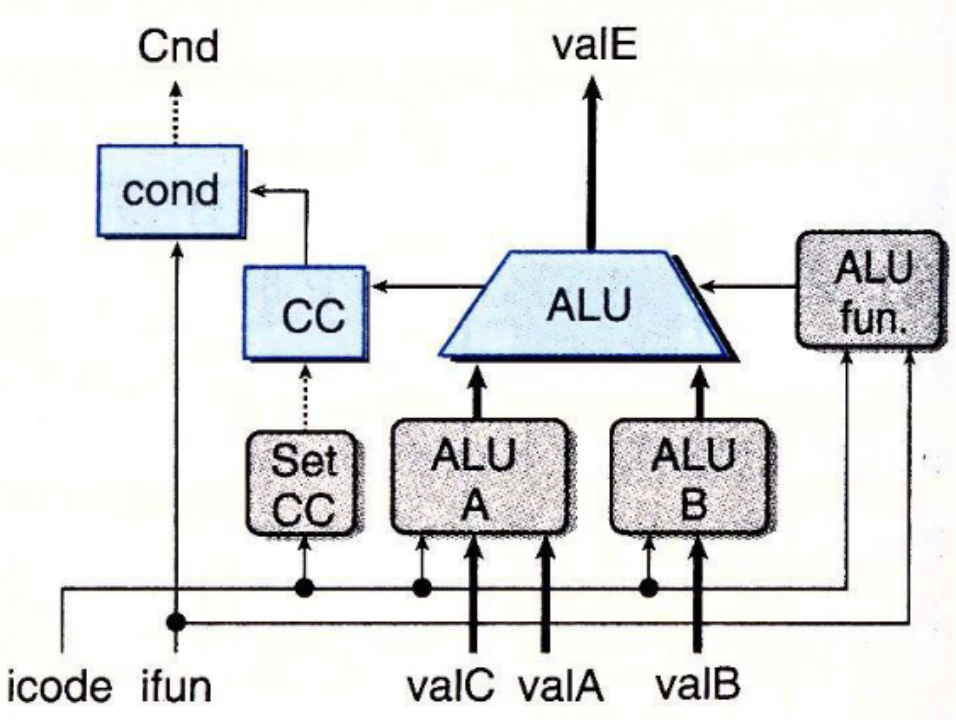 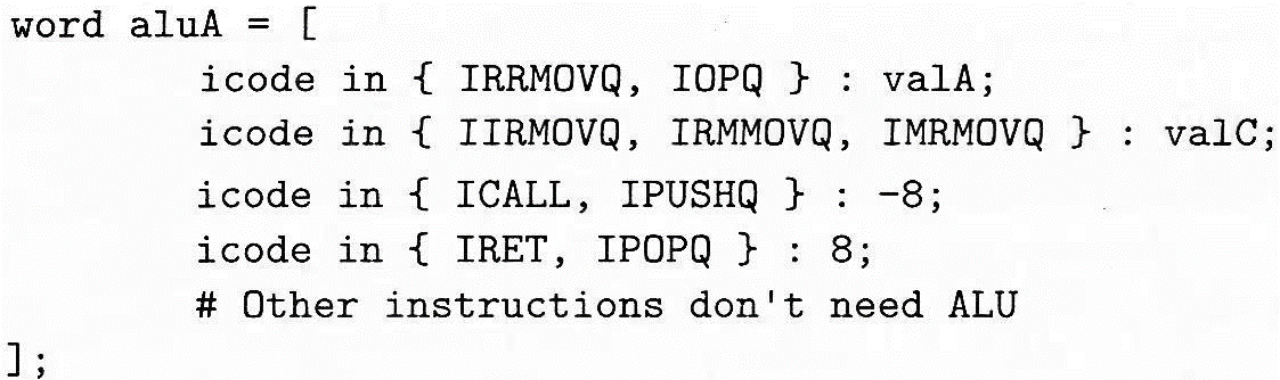 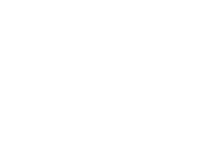 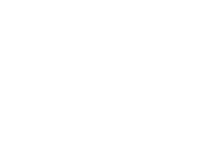 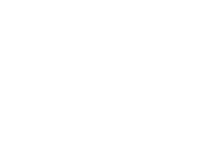 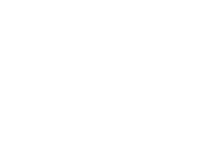 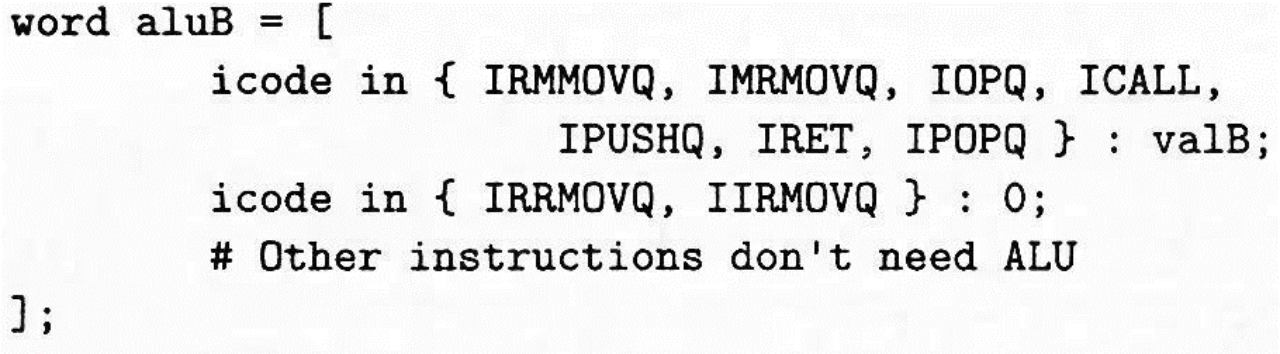 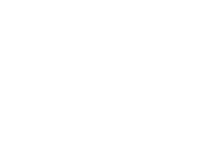 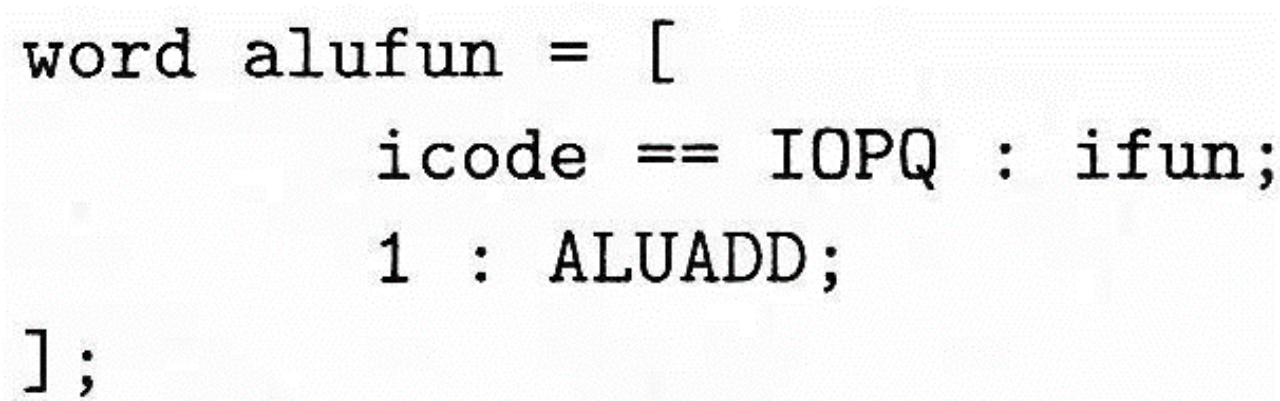 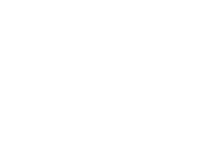 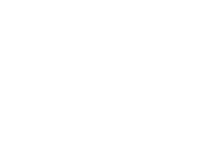 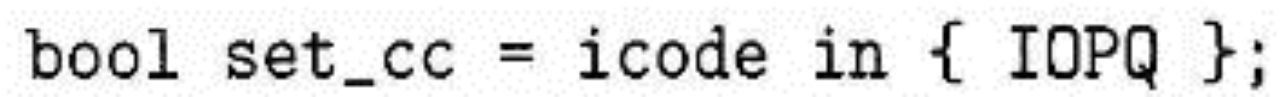 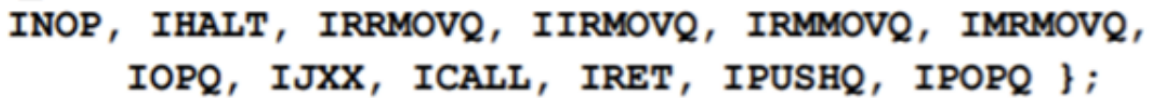 Execute
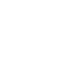 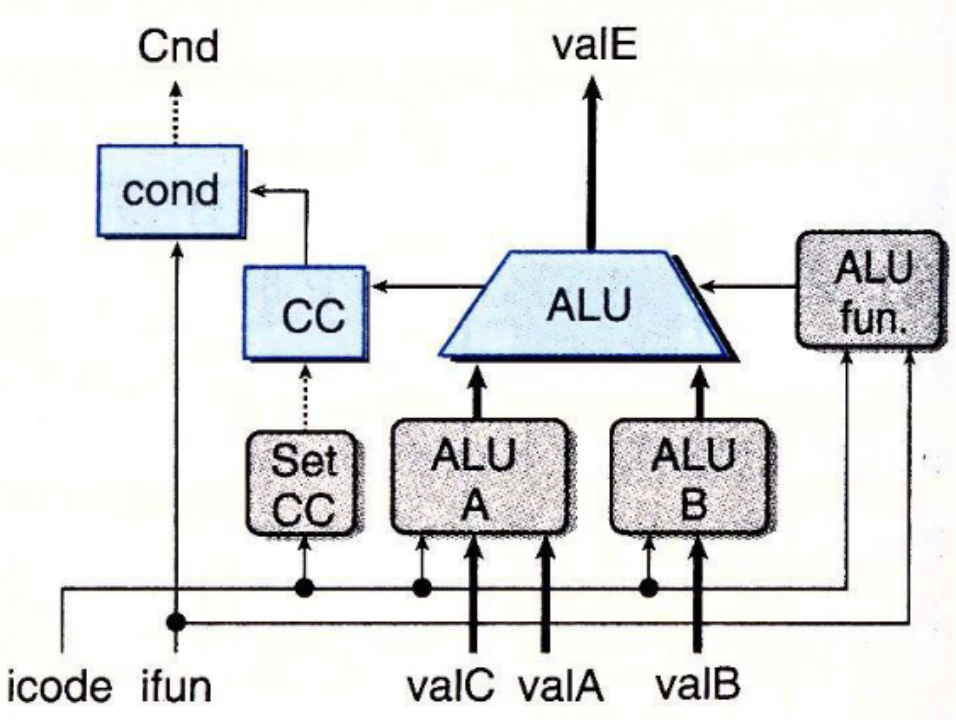 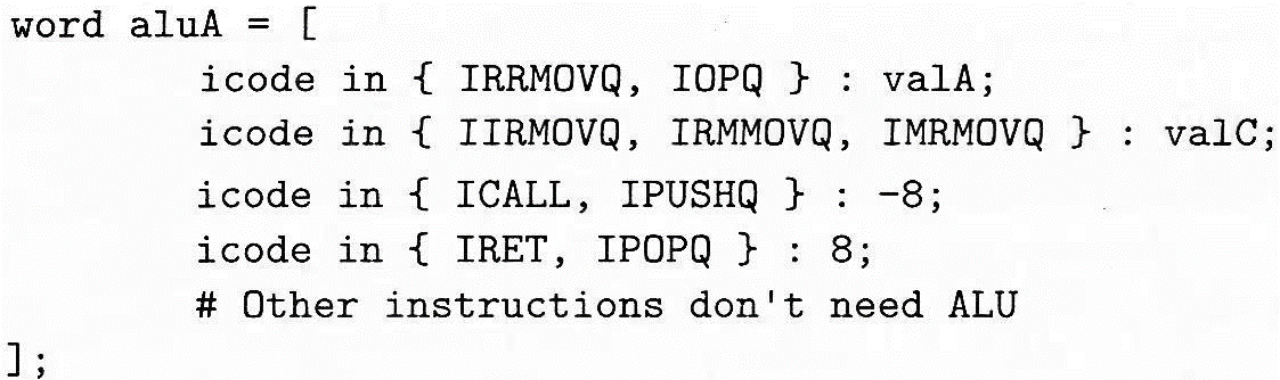 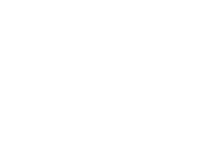 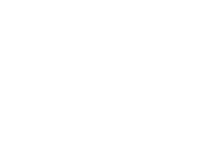 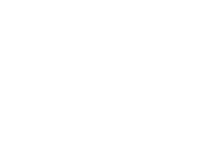 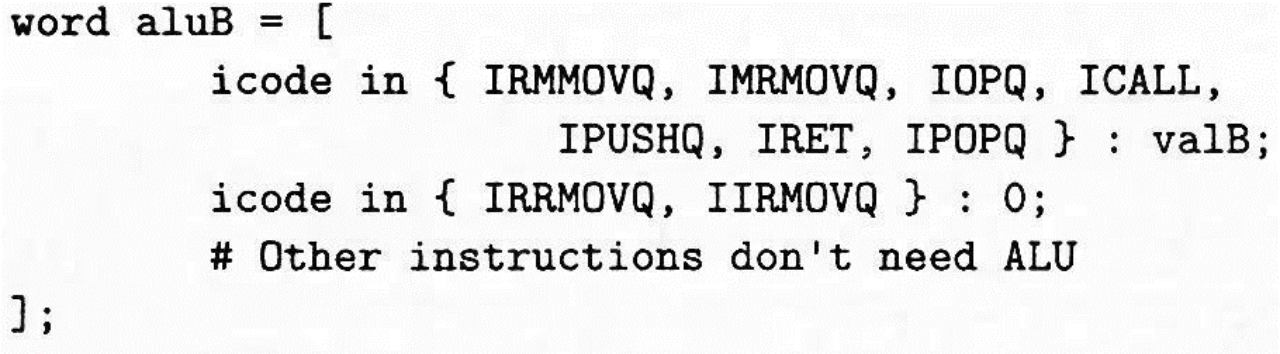 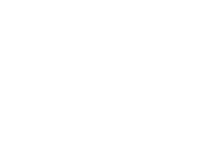 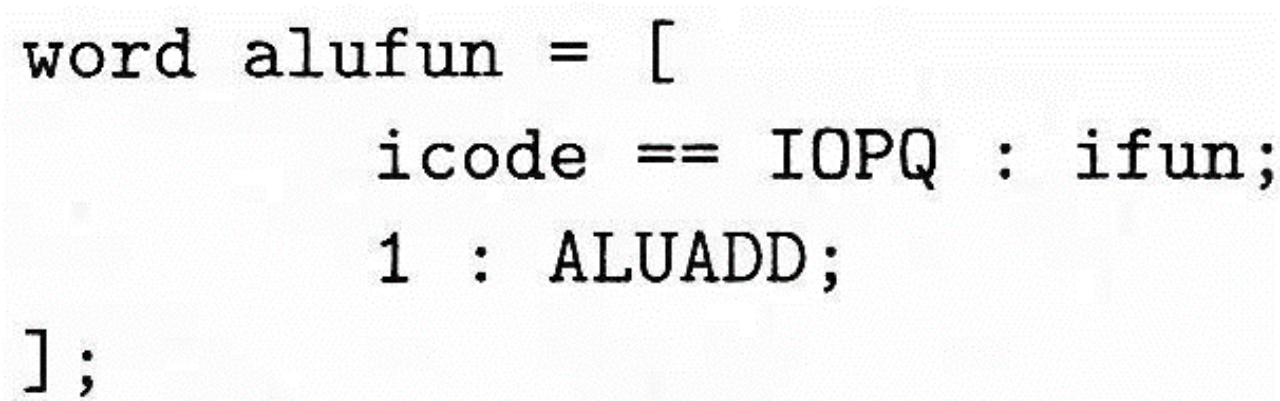 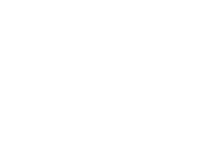 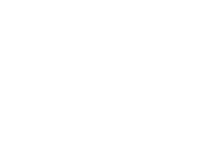 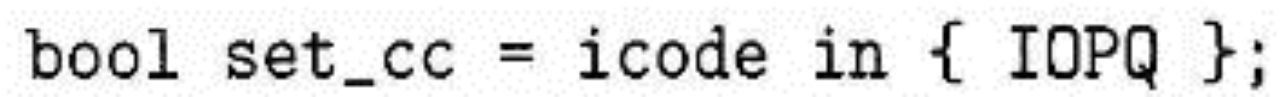 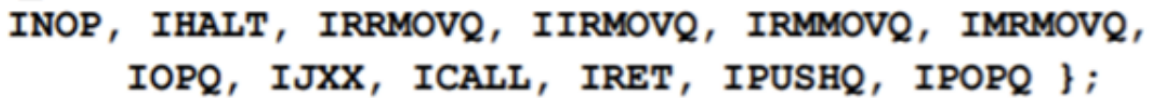 Execute
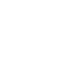 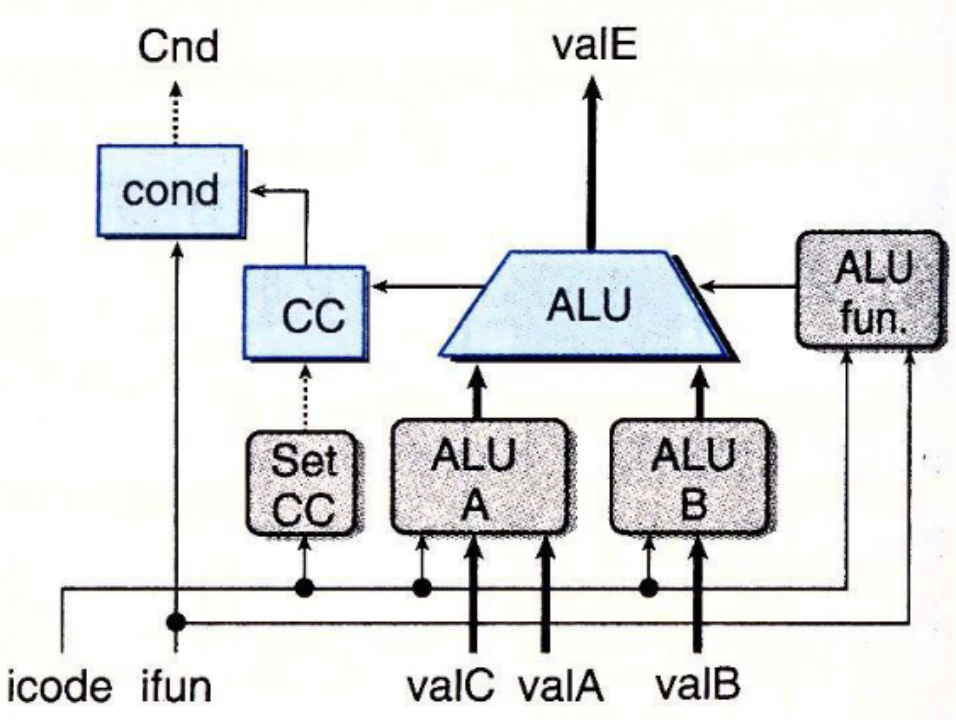 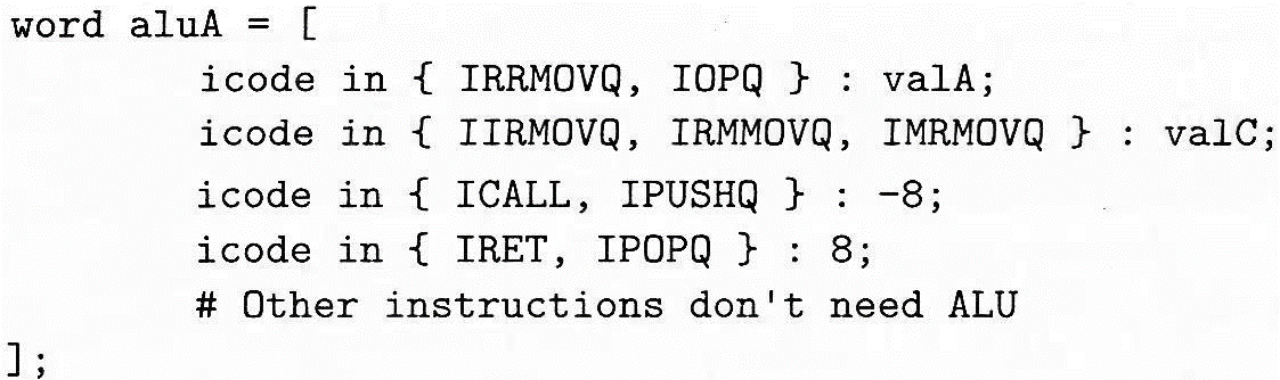 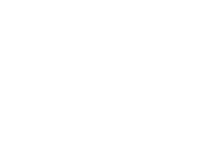 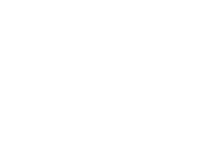 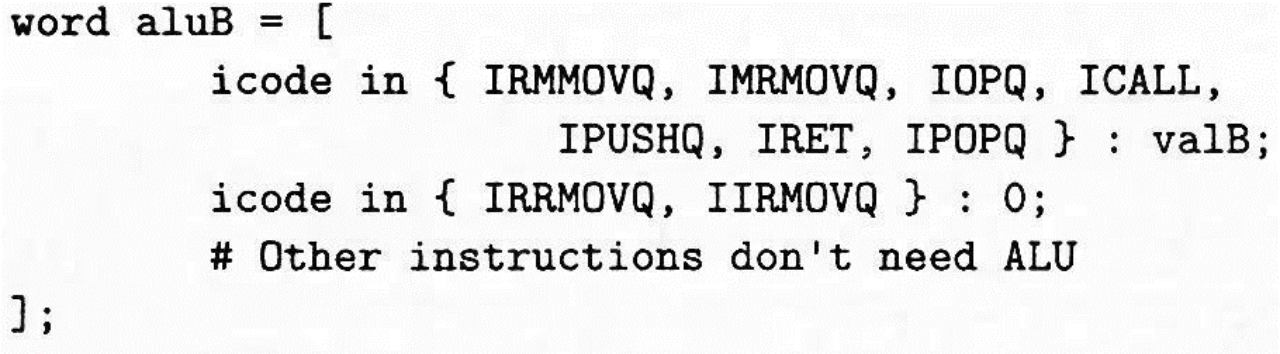 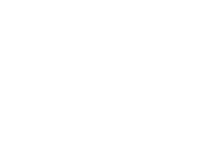 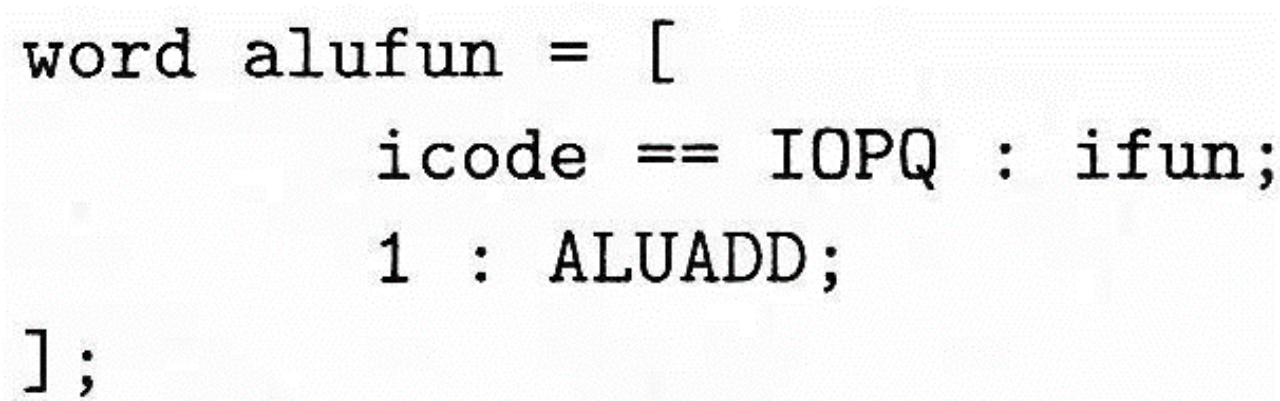 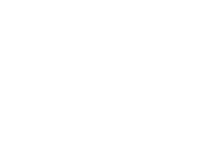 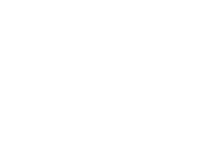 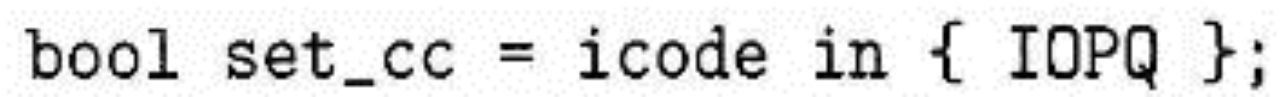 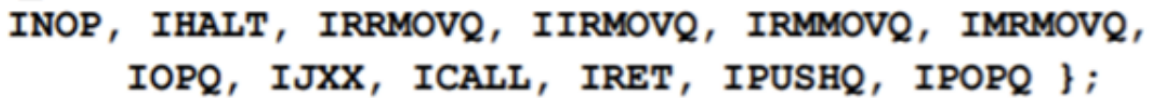 Execute
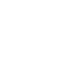 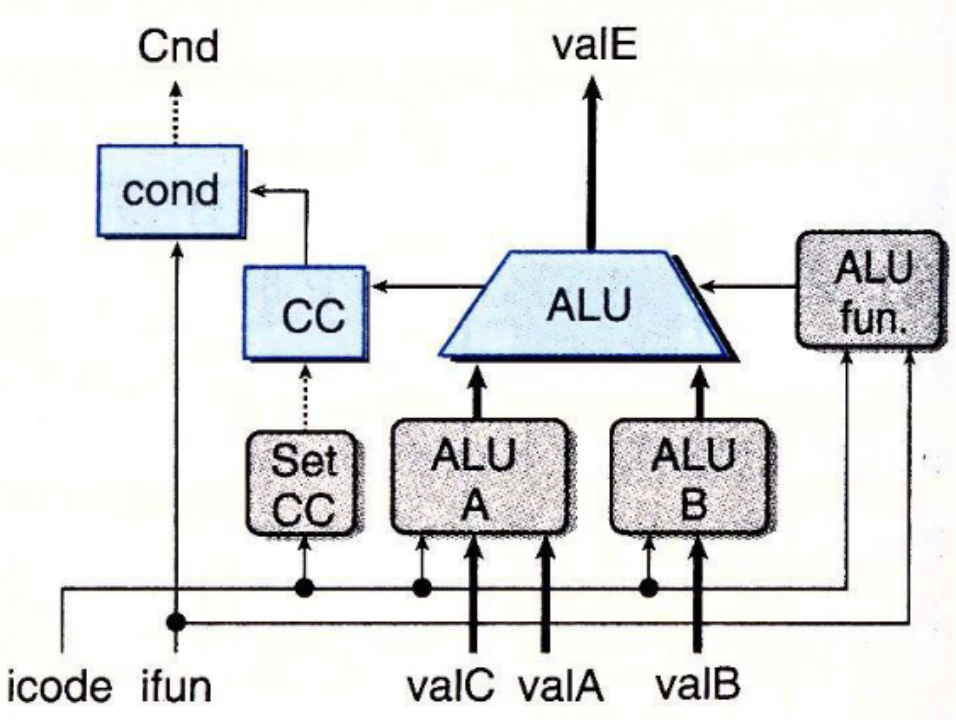 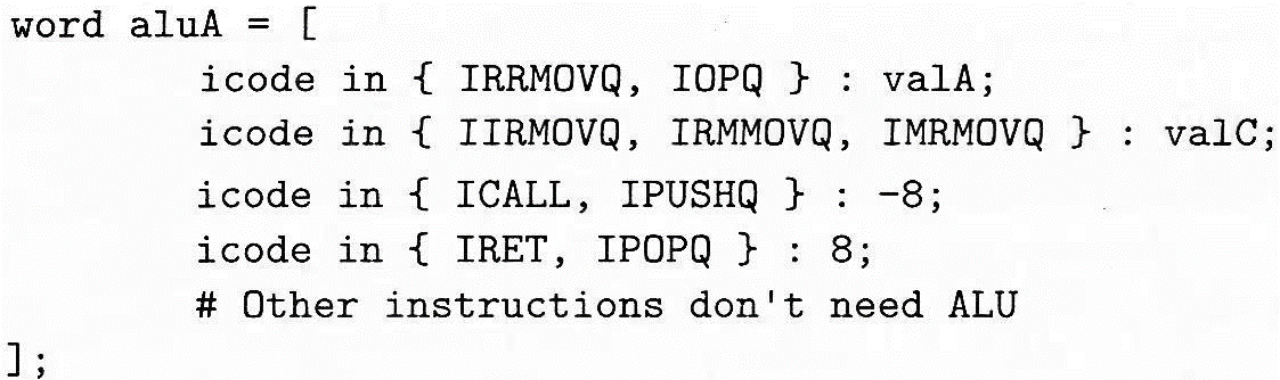 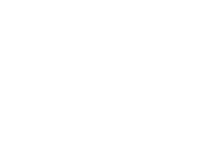 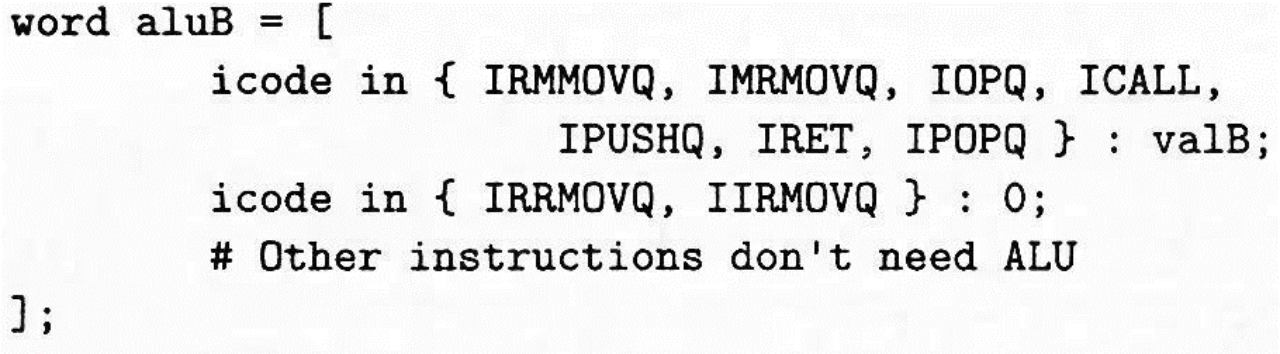 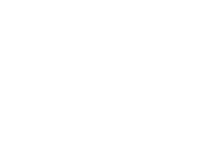 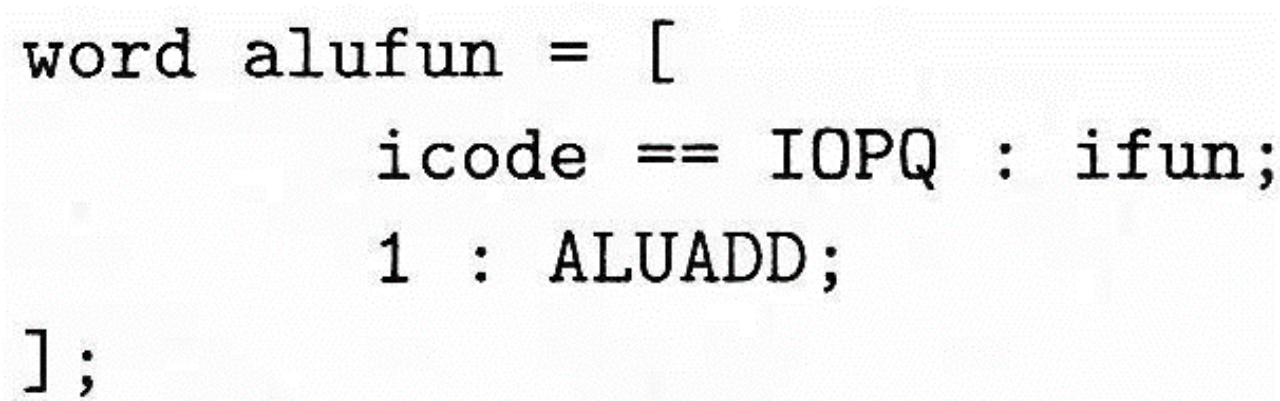 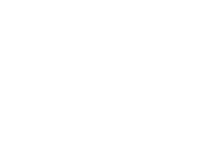 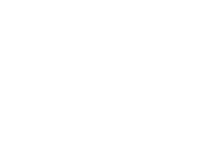 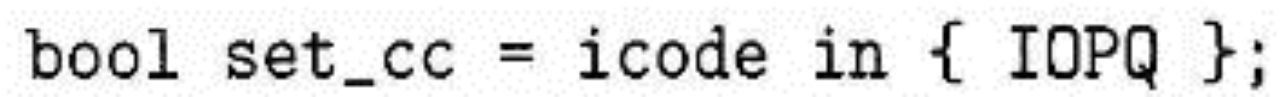 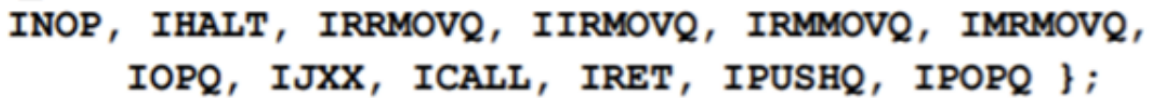 Execute
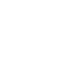 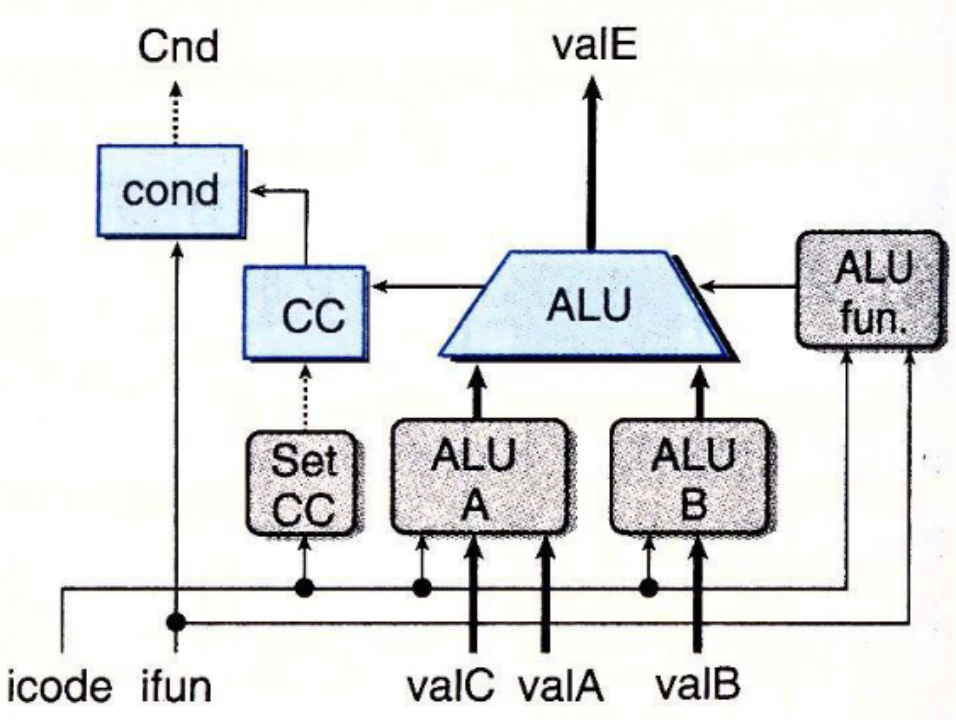 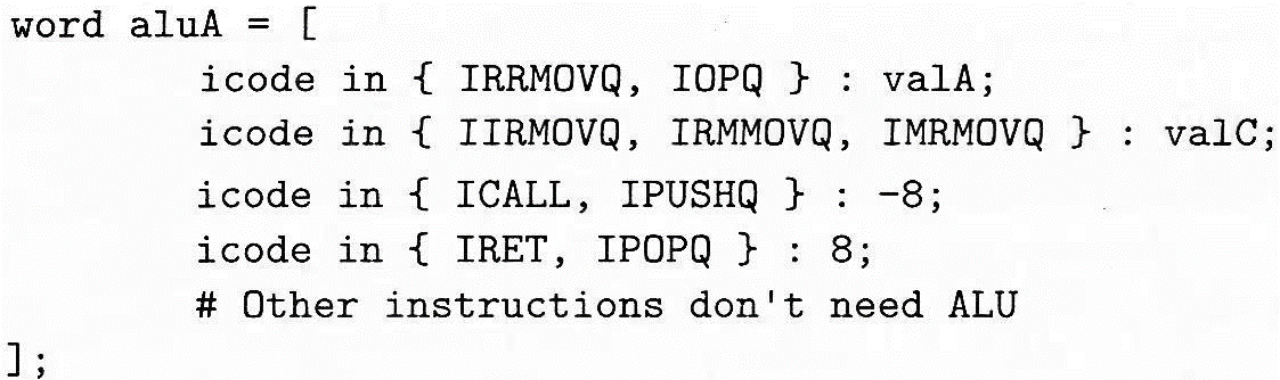 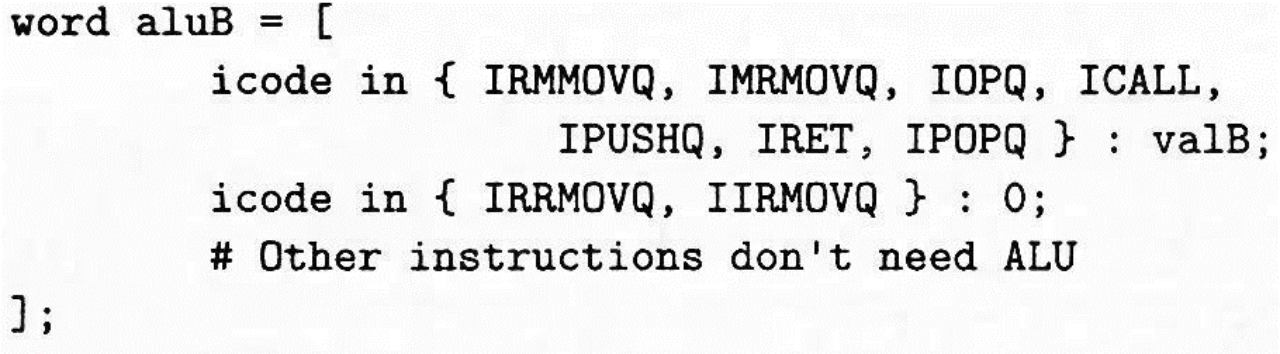 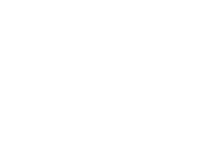 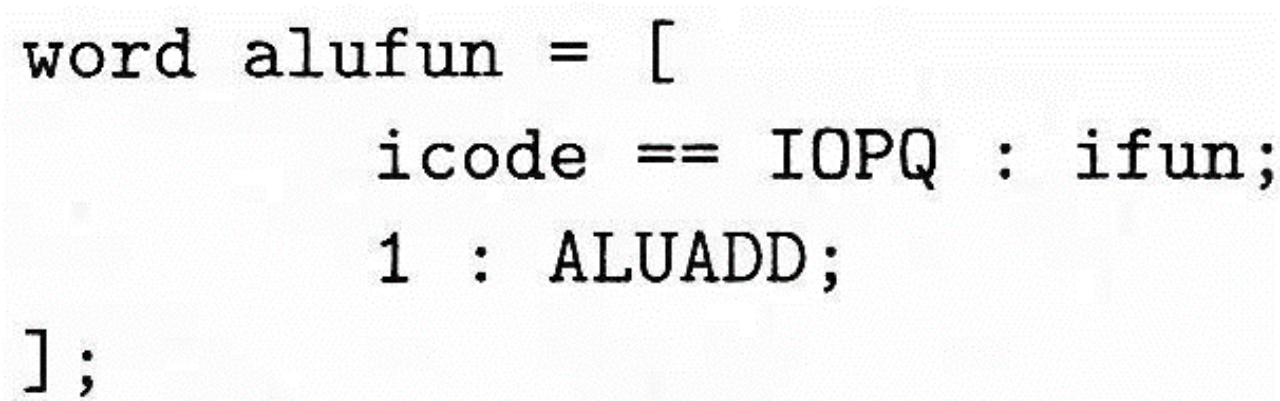 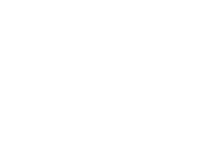 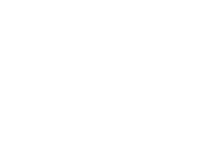 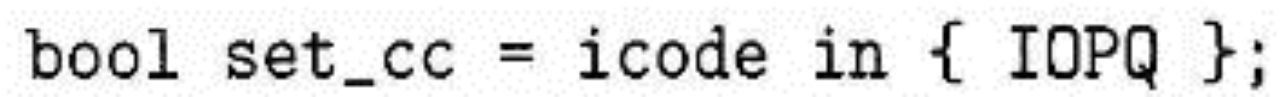 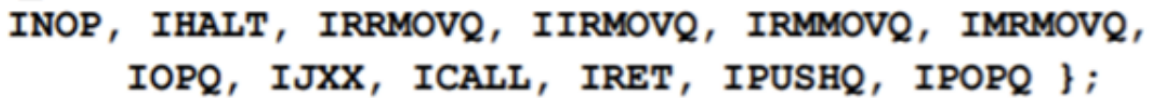 Execute
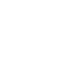 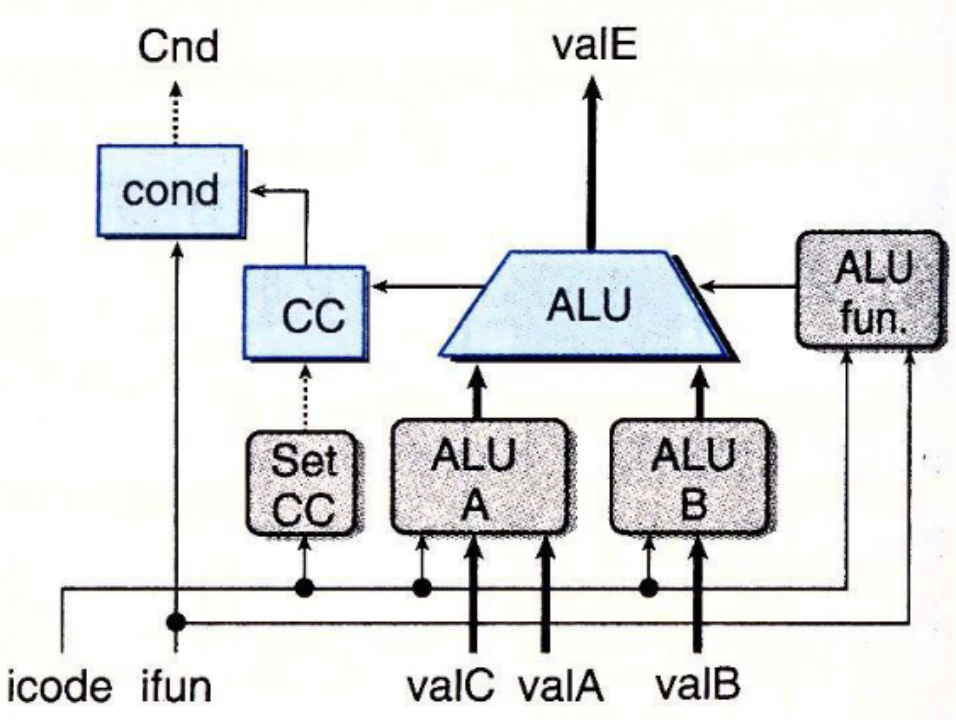 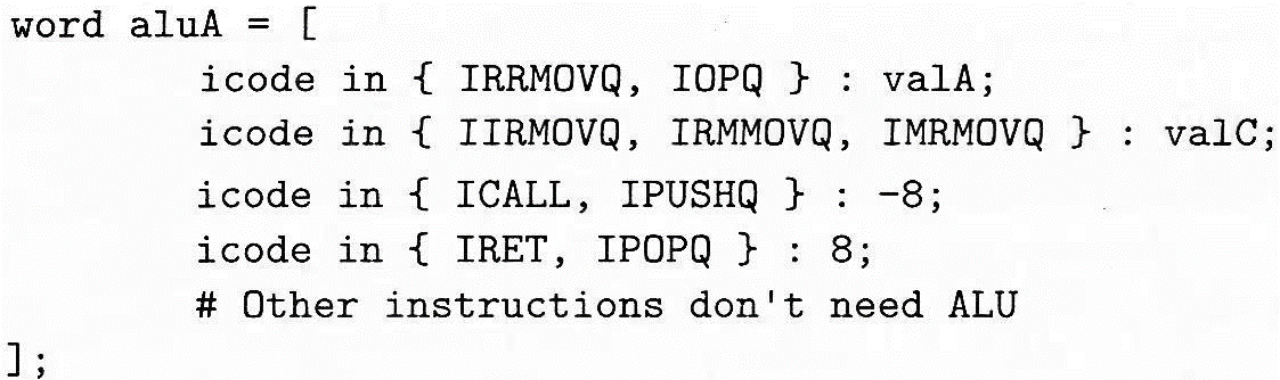 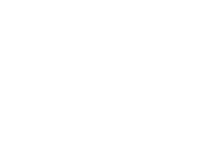 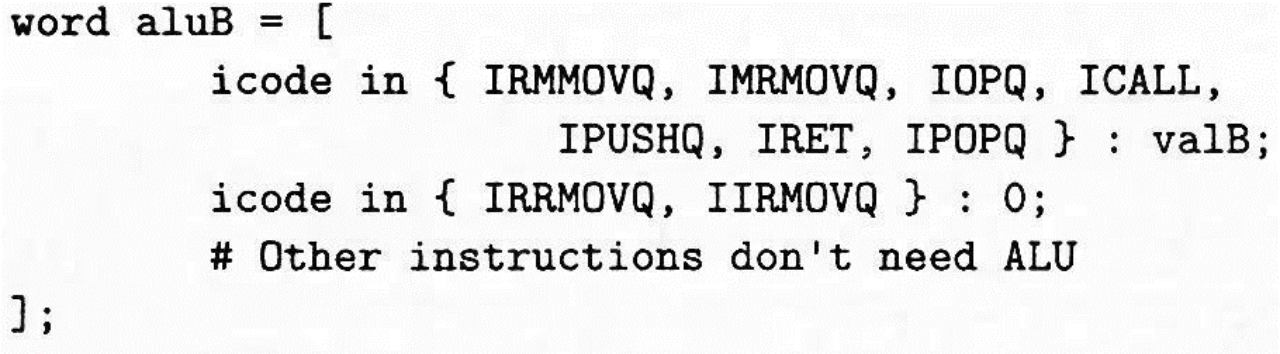 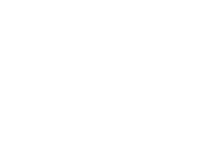 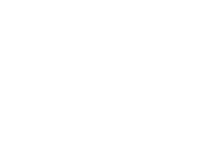 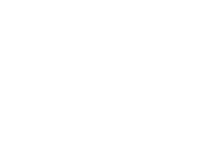 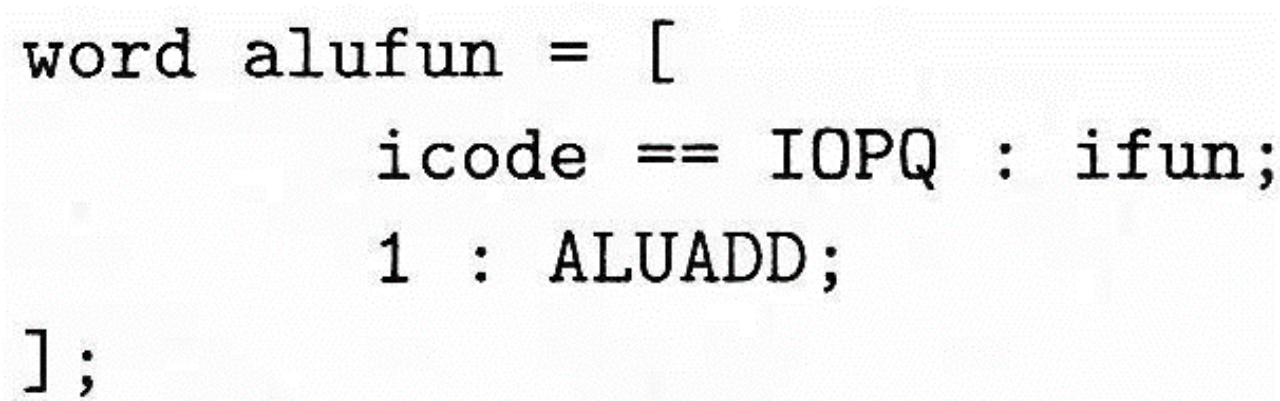 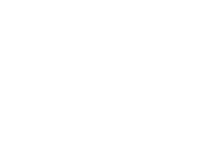 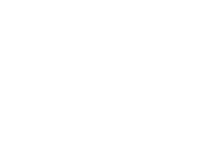 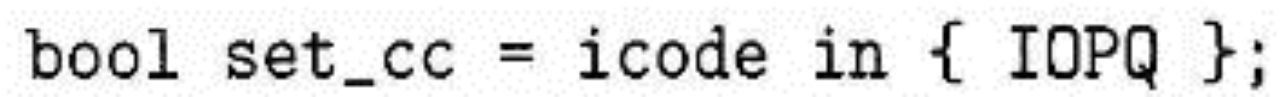 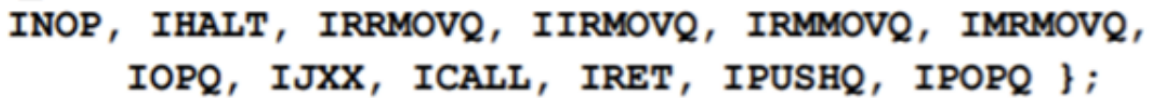 Execute
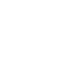 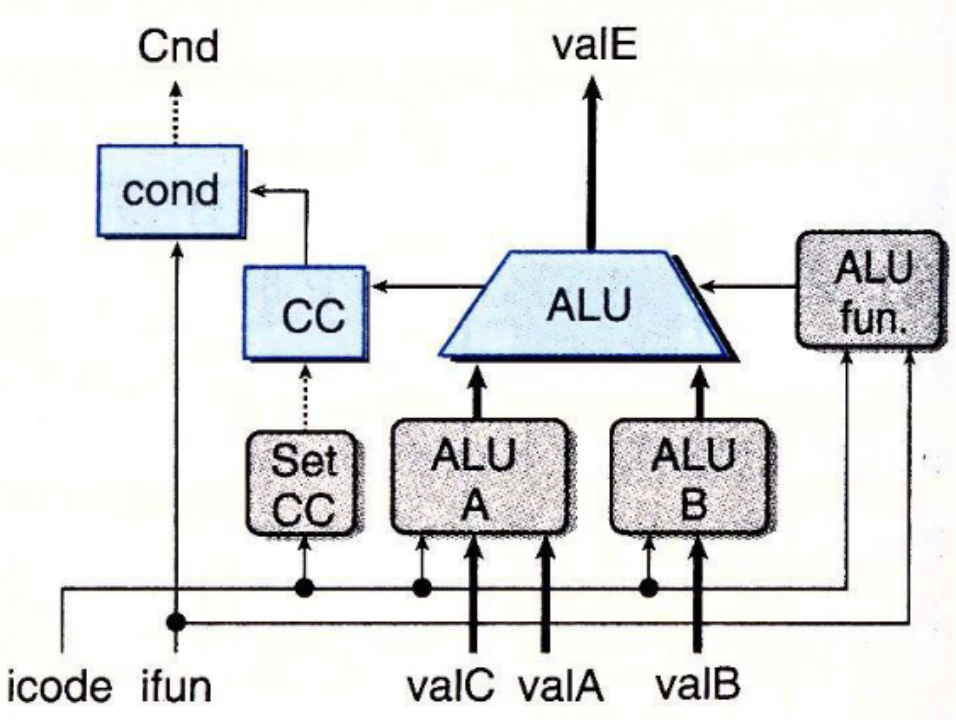 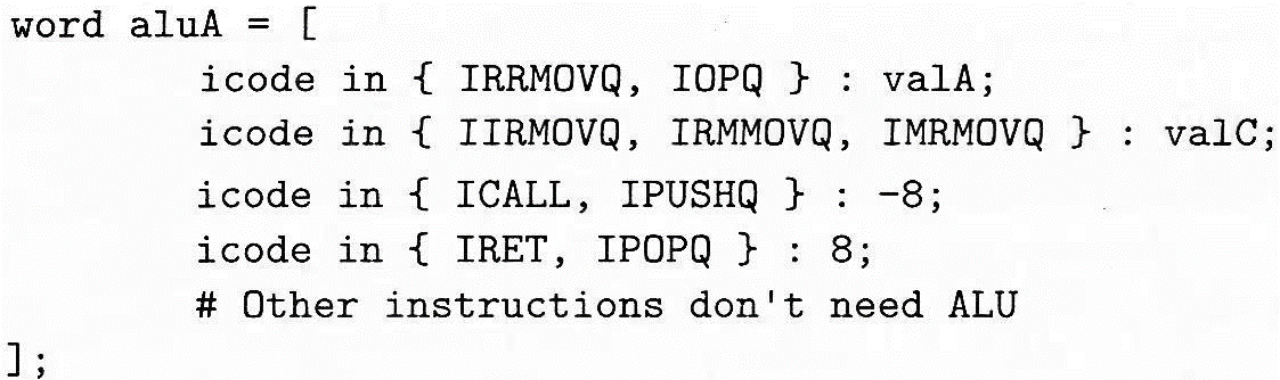 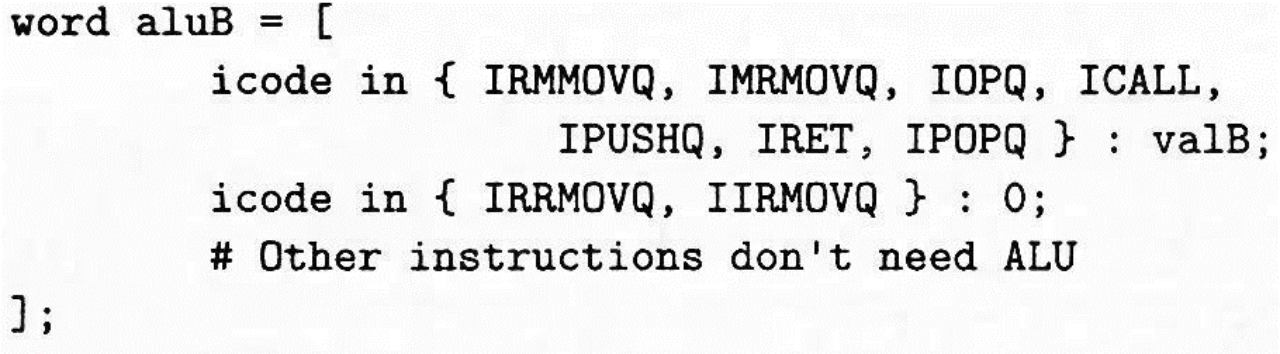 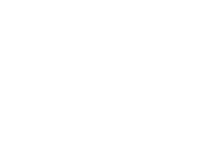 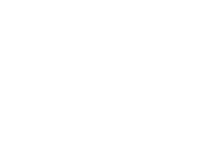 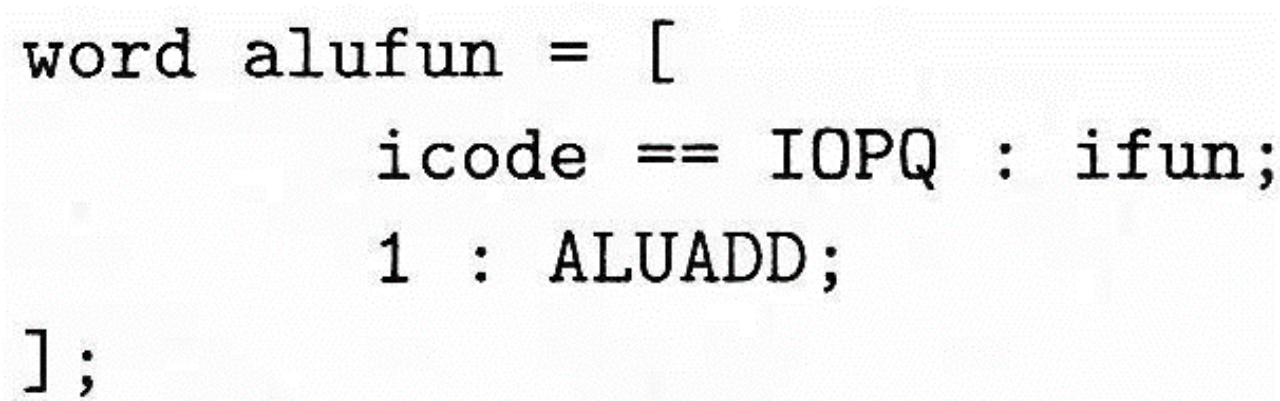 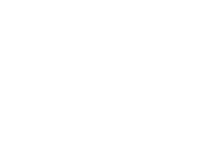 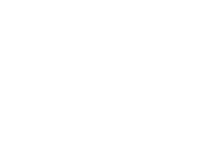 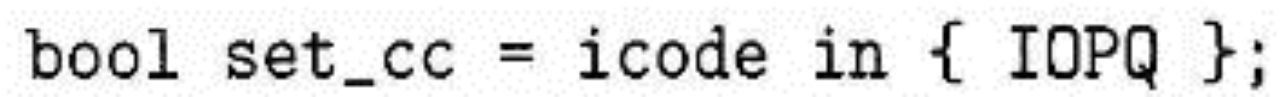 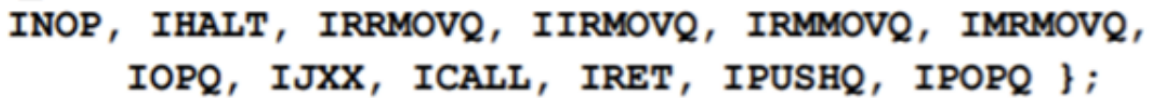 Execute
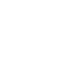 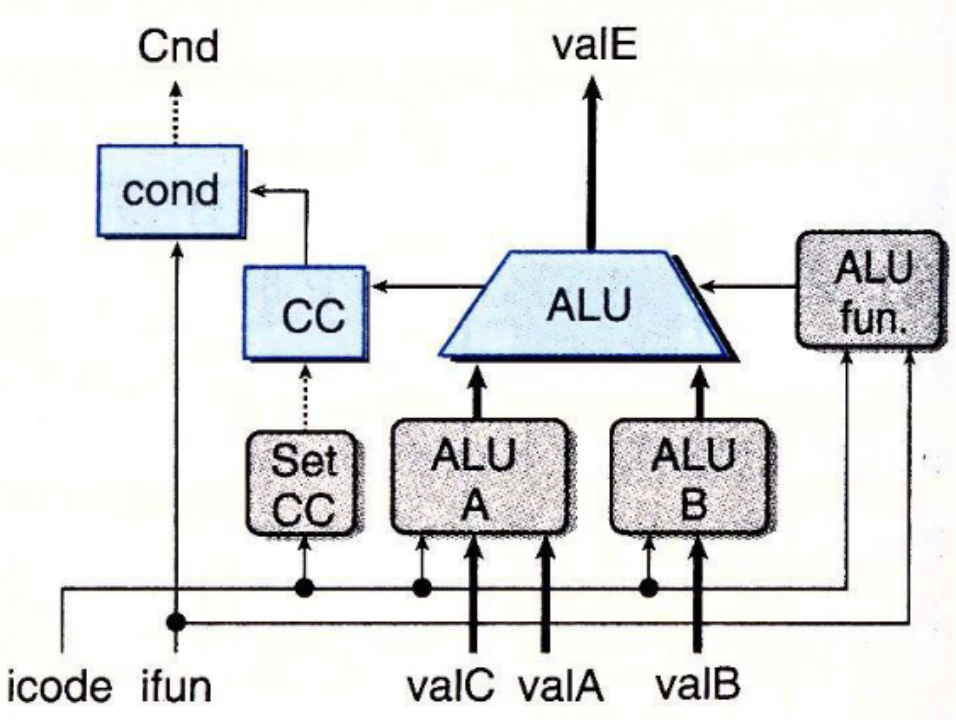 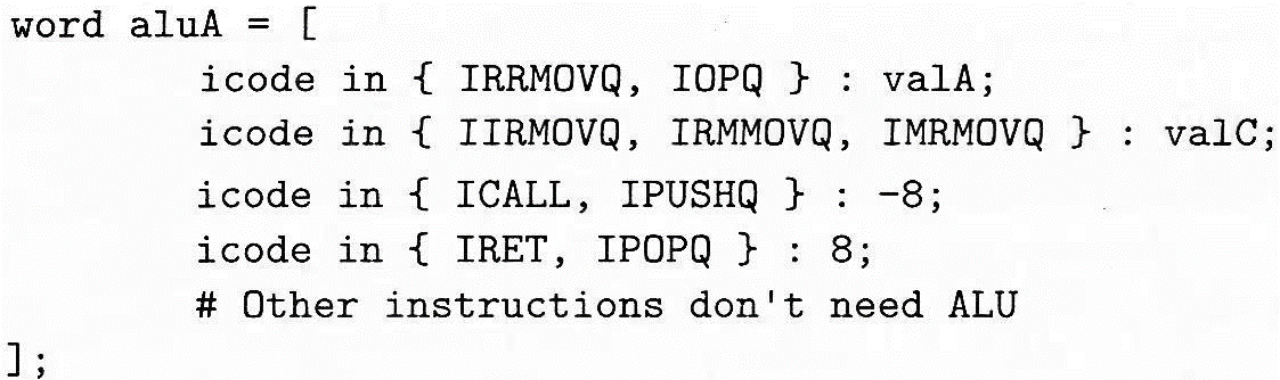 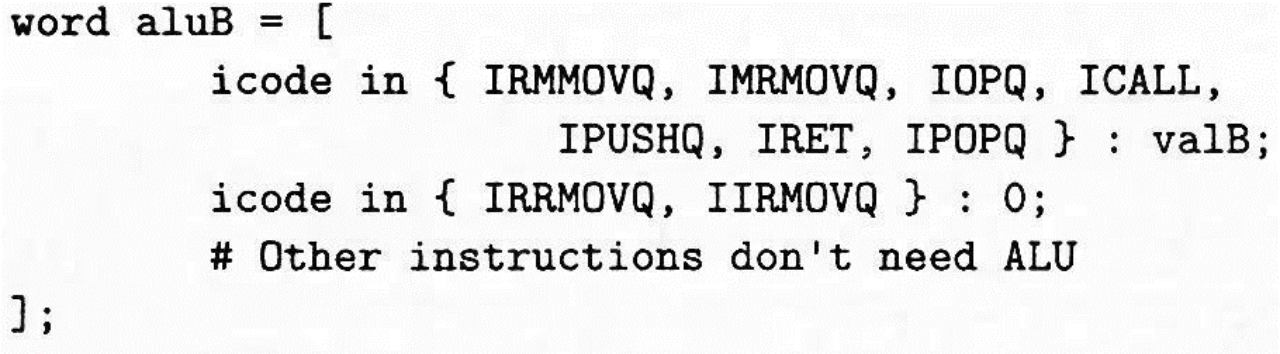 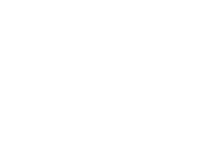 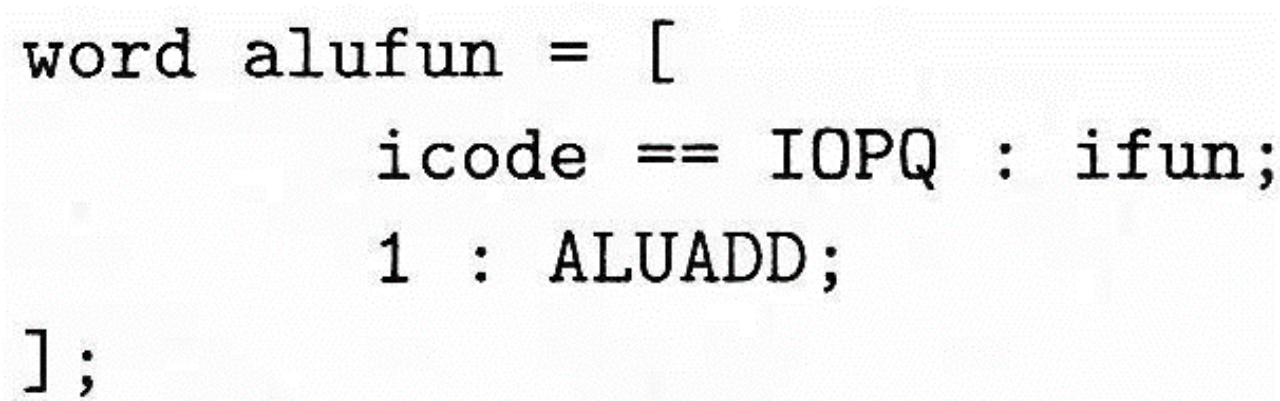 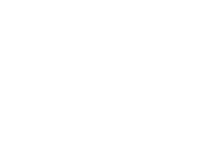 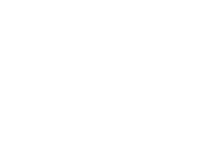 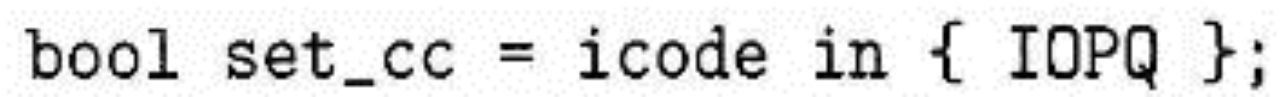 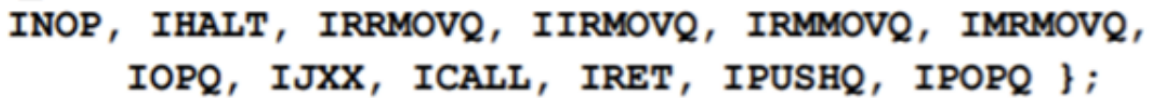 Execute
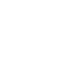 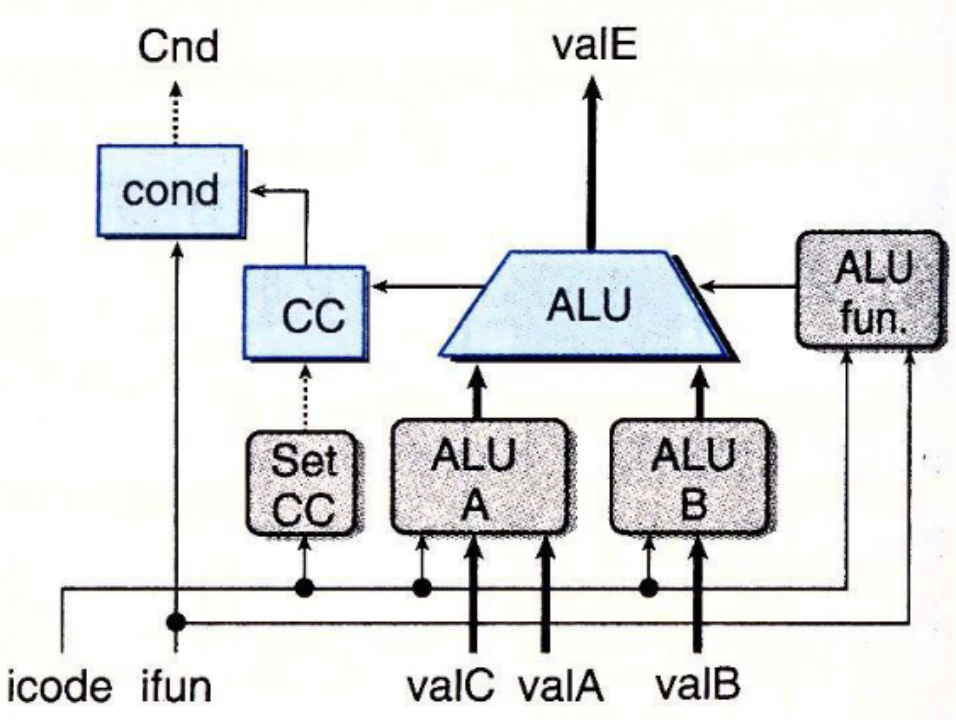 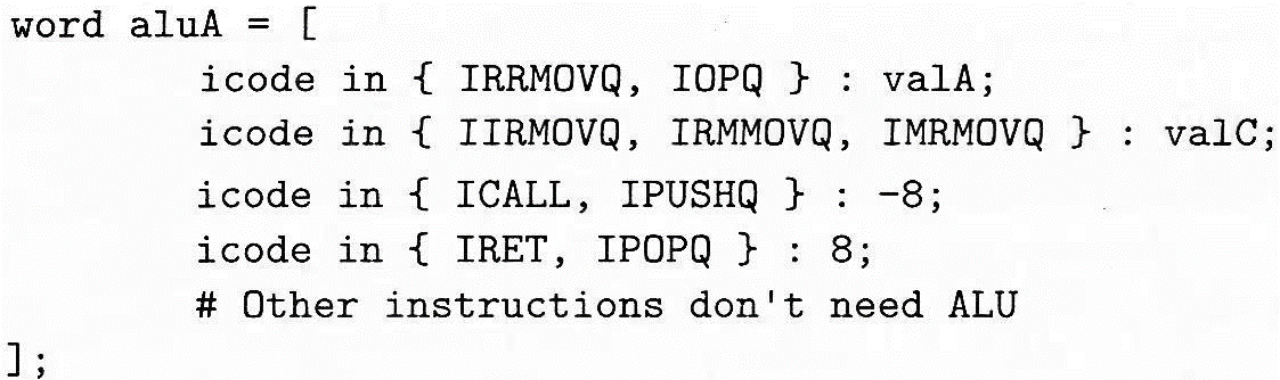 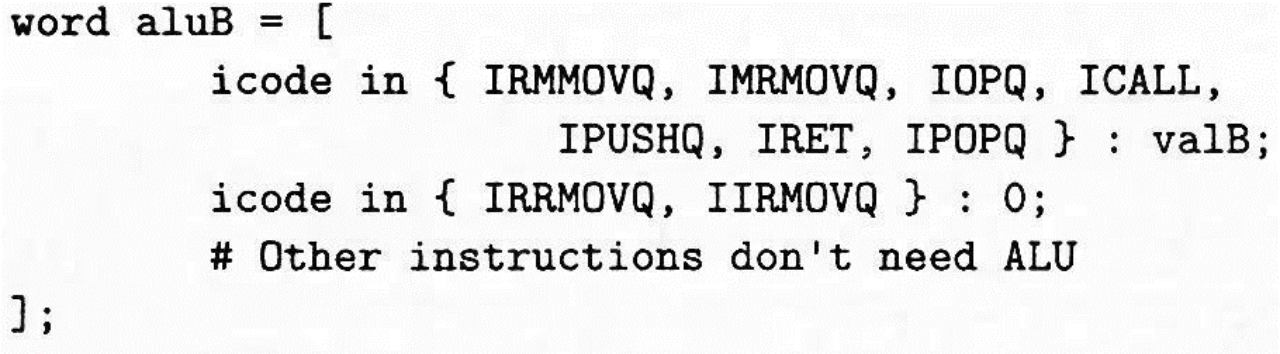 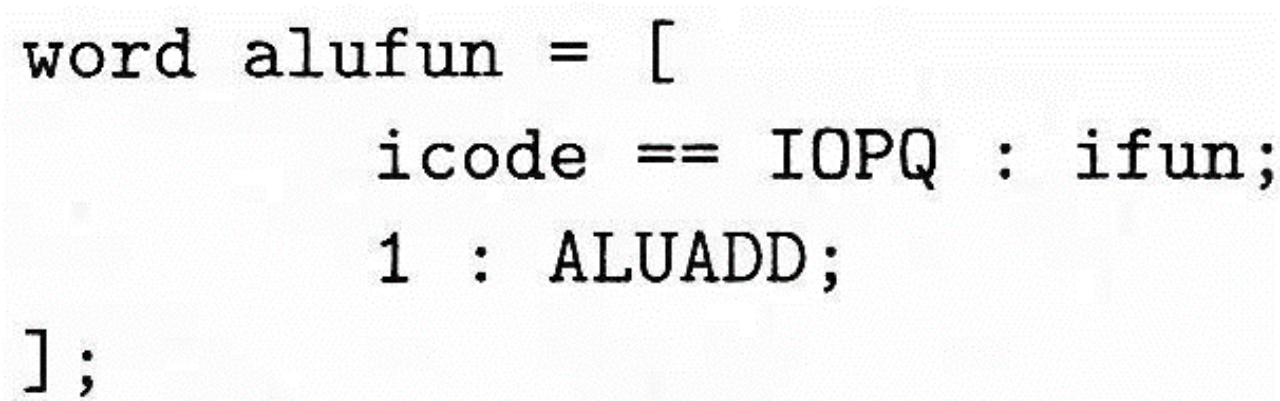 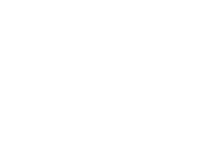 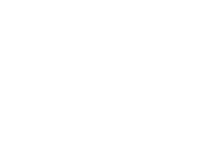 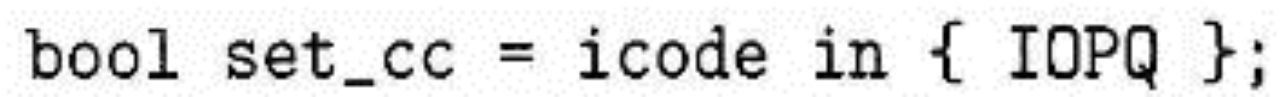 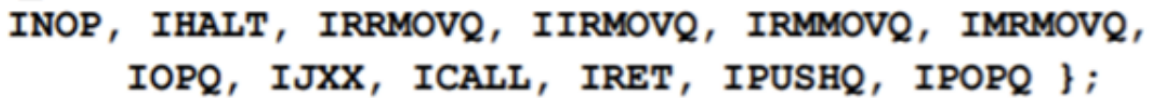 Execute
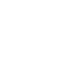 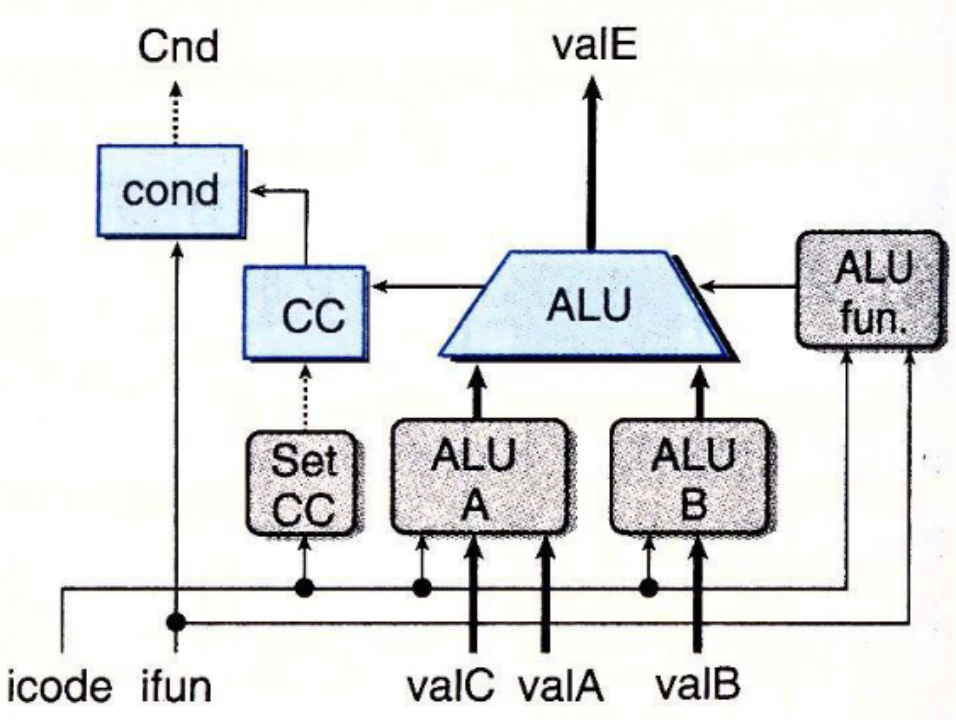 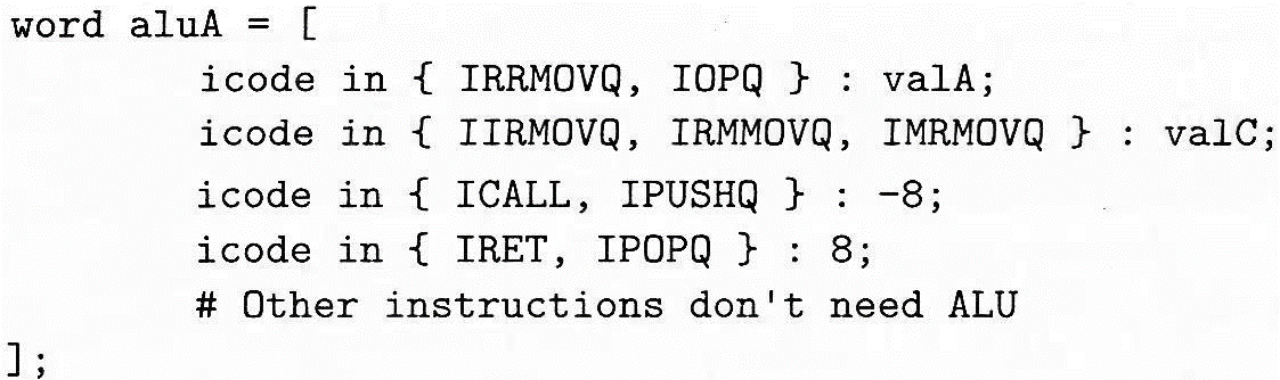 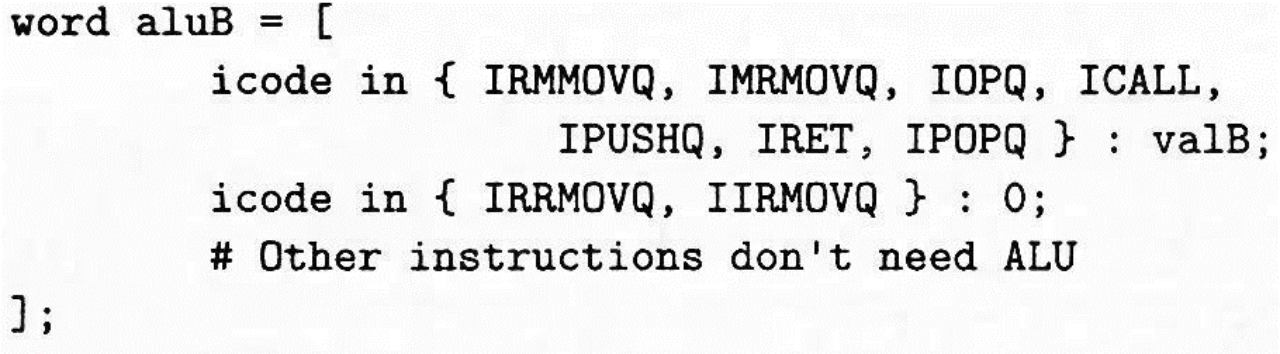 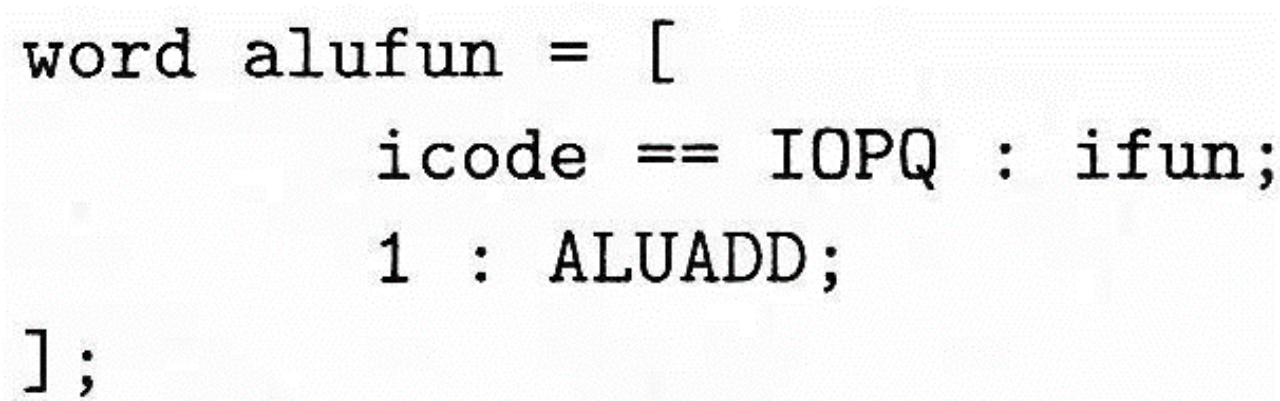 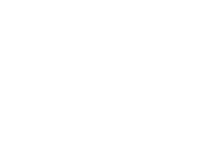 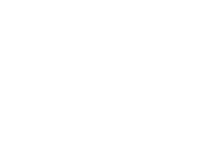 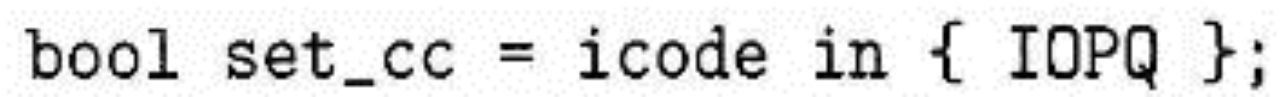 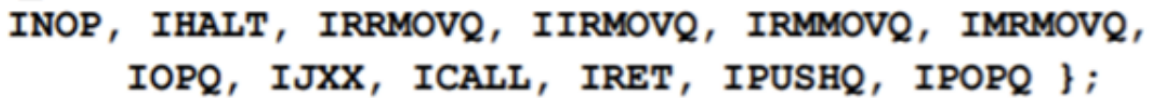 Execute
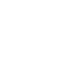 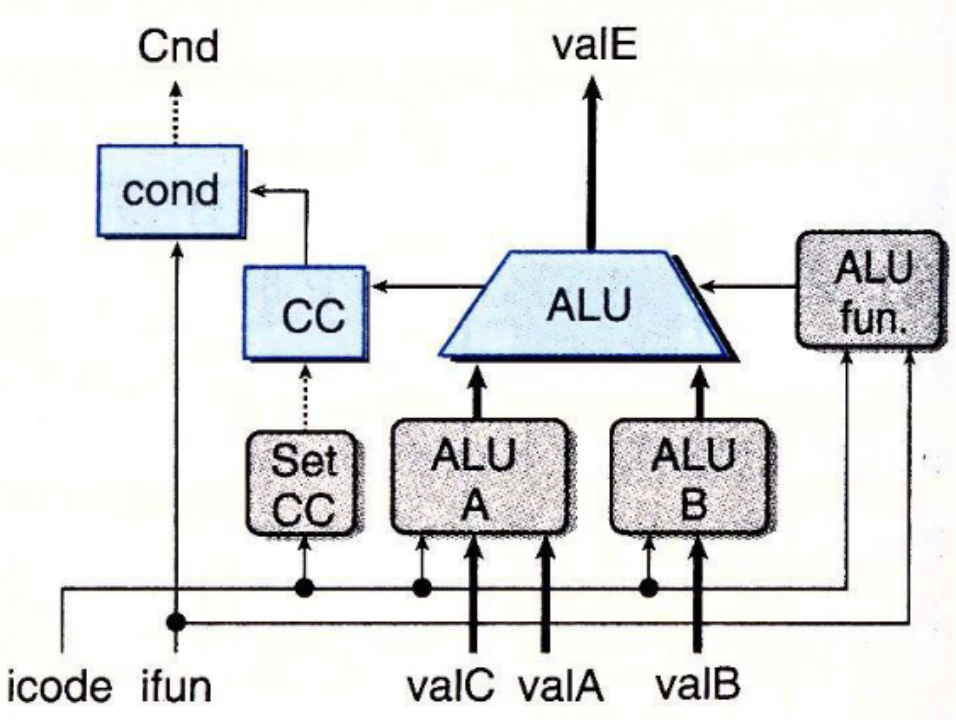 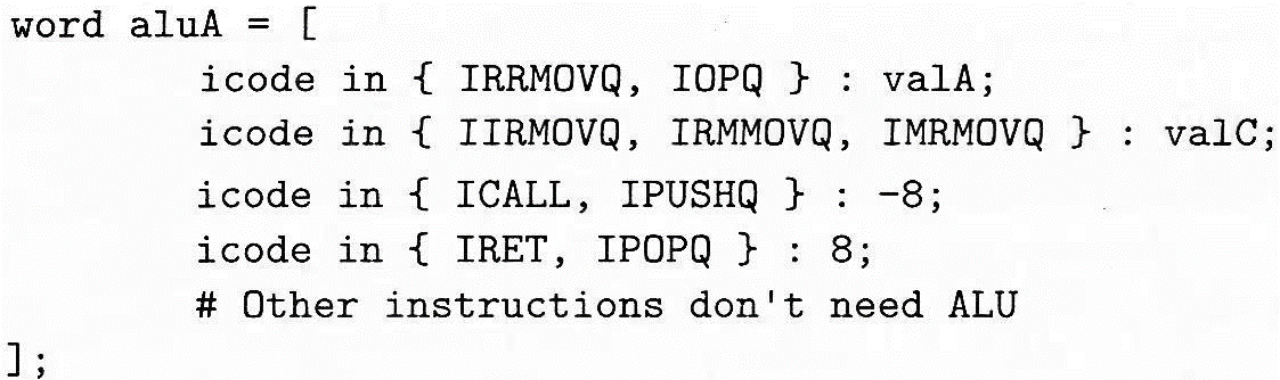 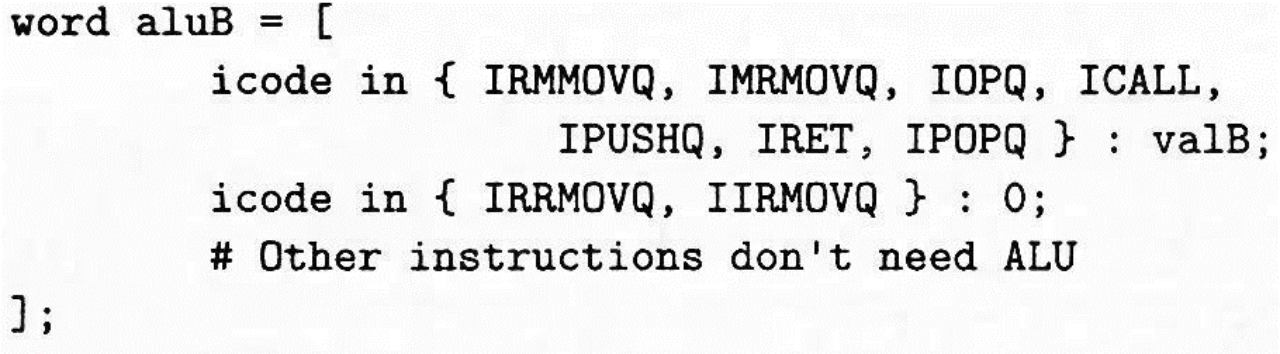 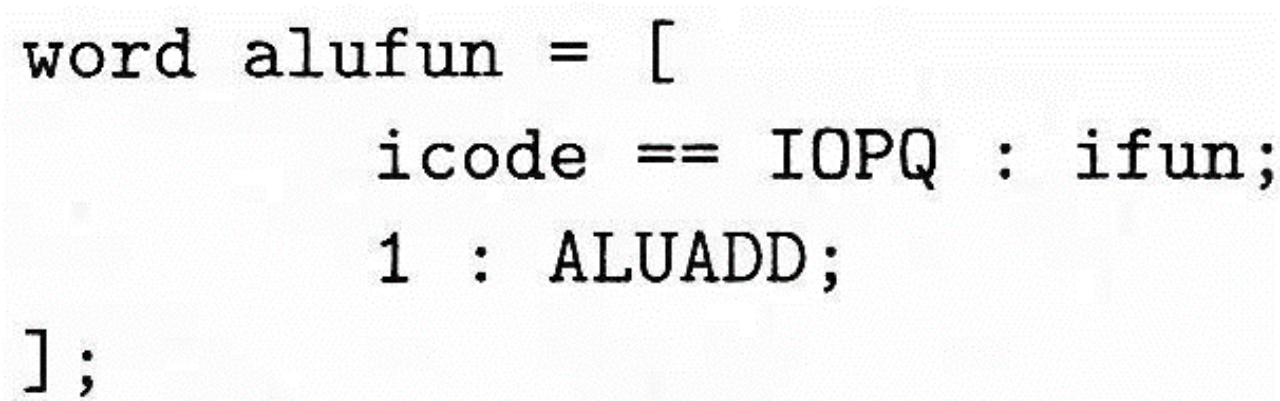 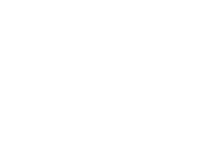 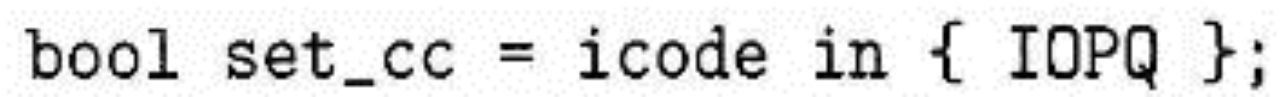 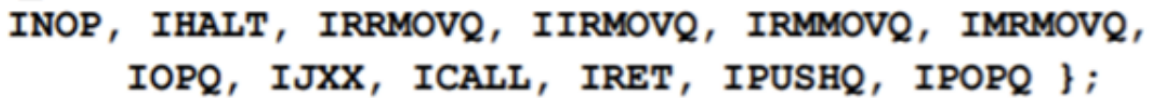 Execute
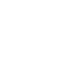 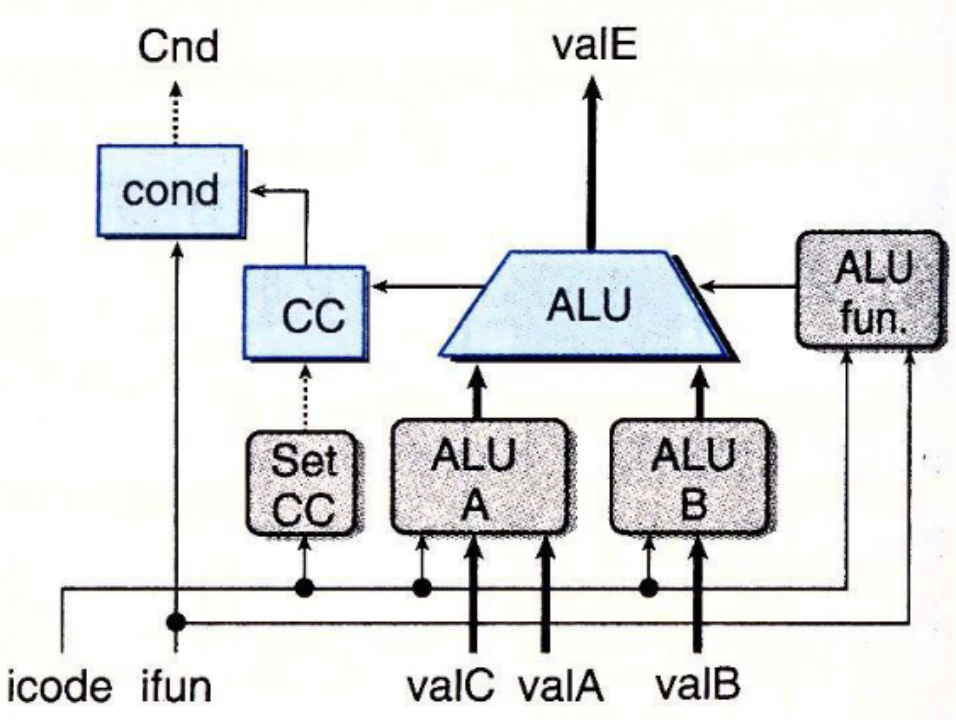 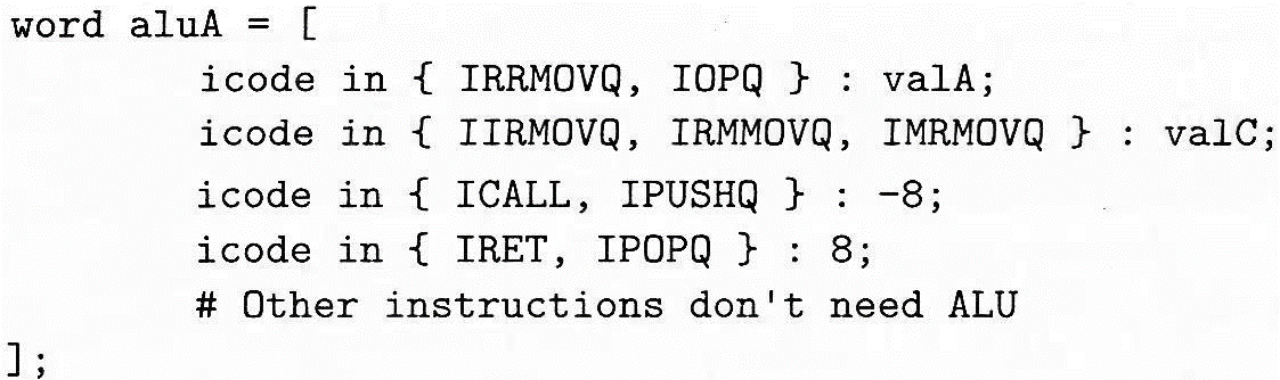 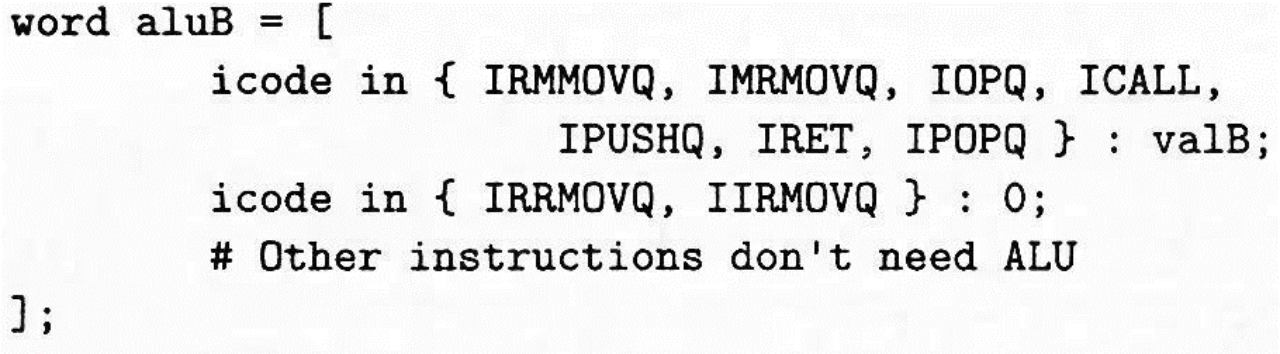 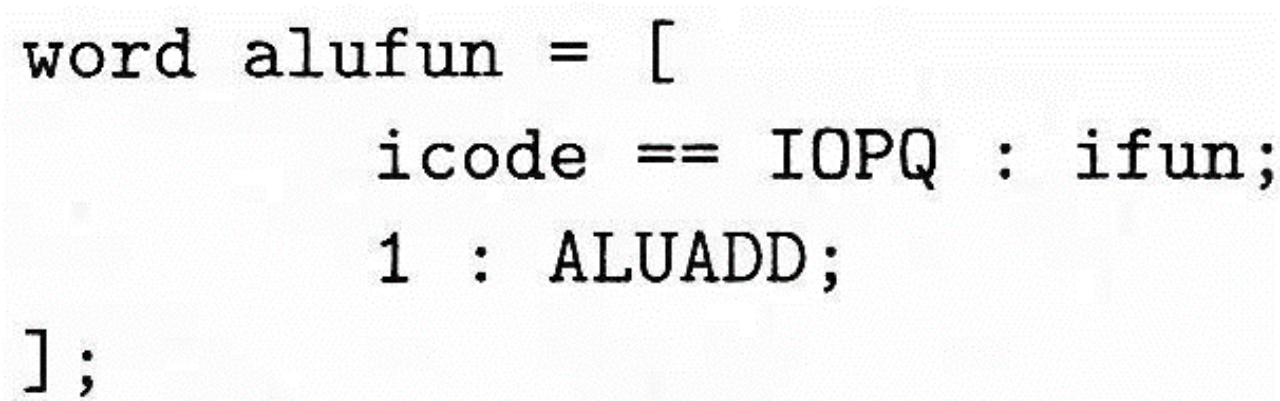 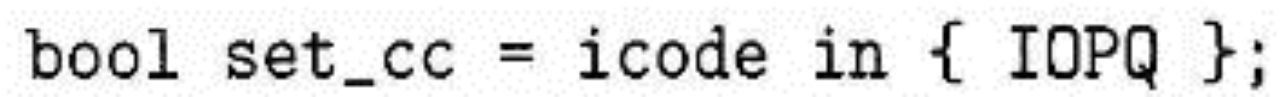 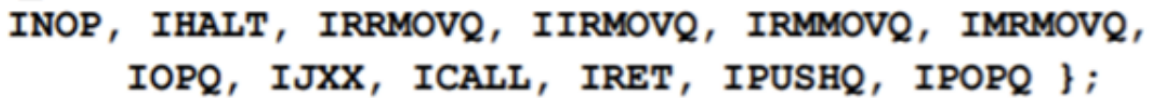 Memory
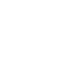 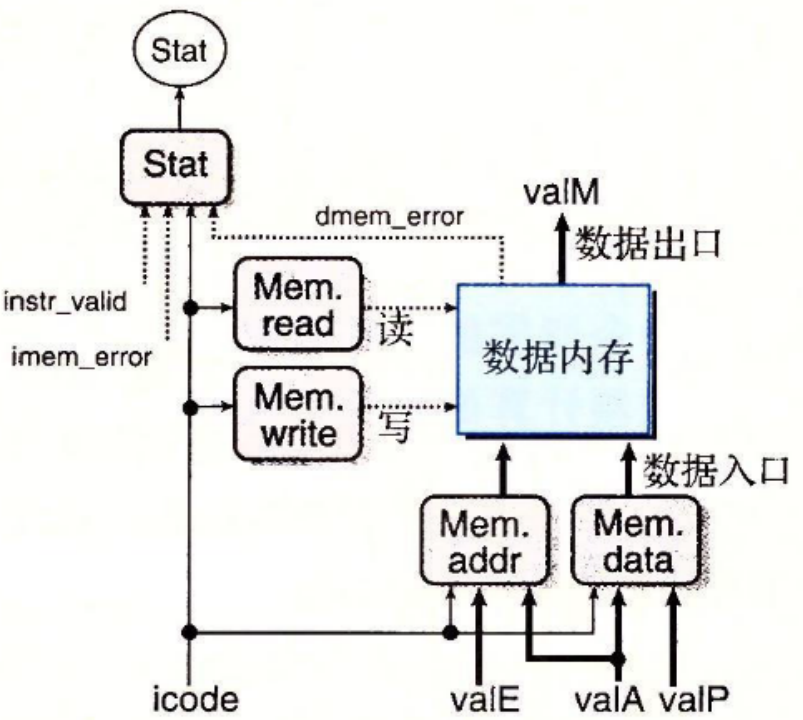 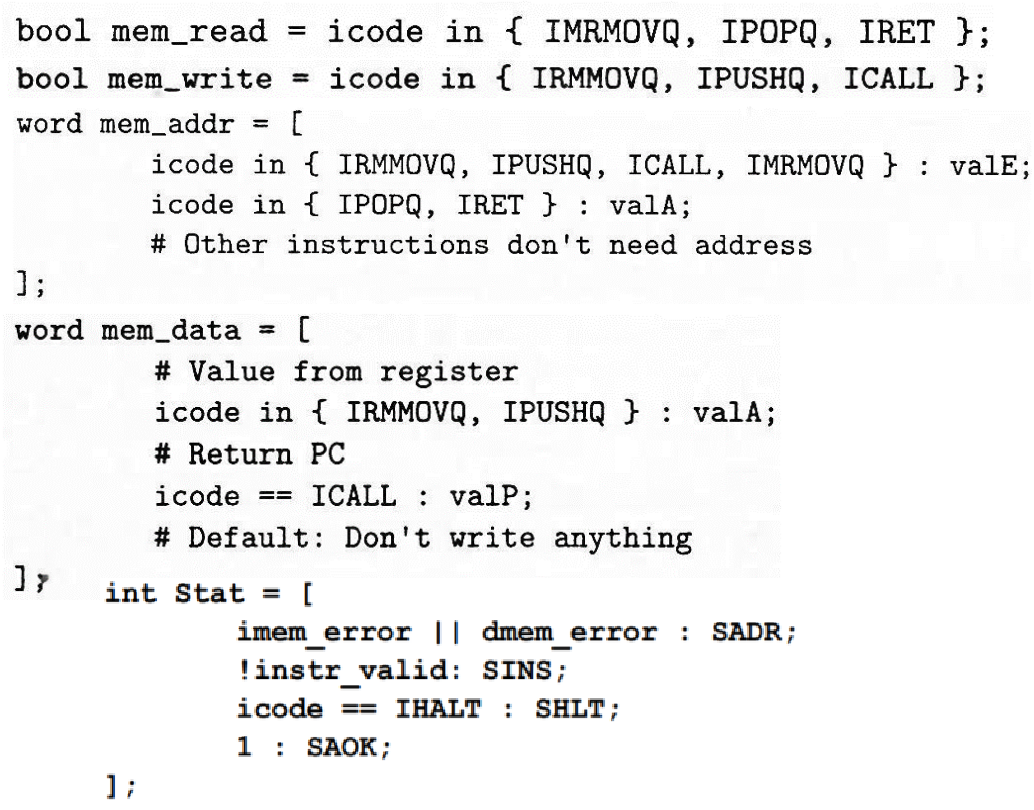 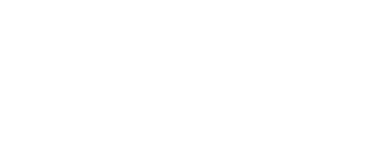 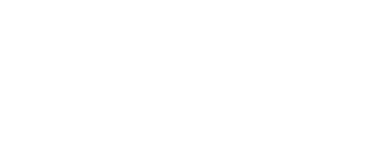 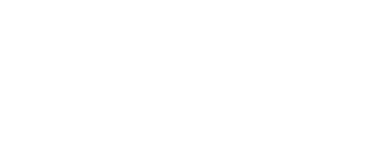 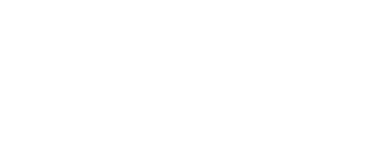 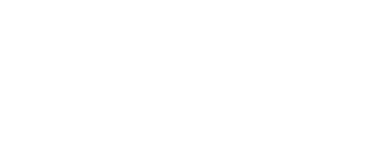 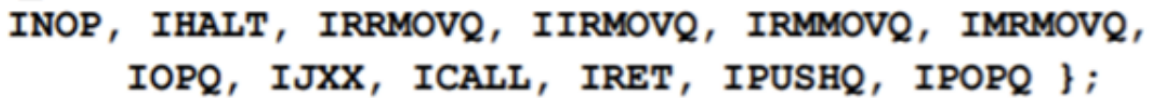 Memory
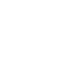 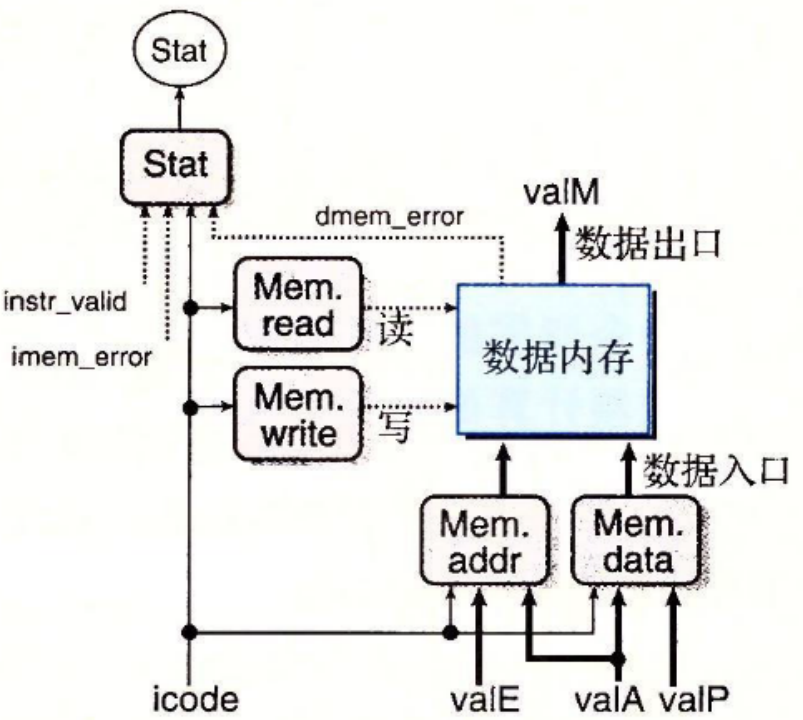 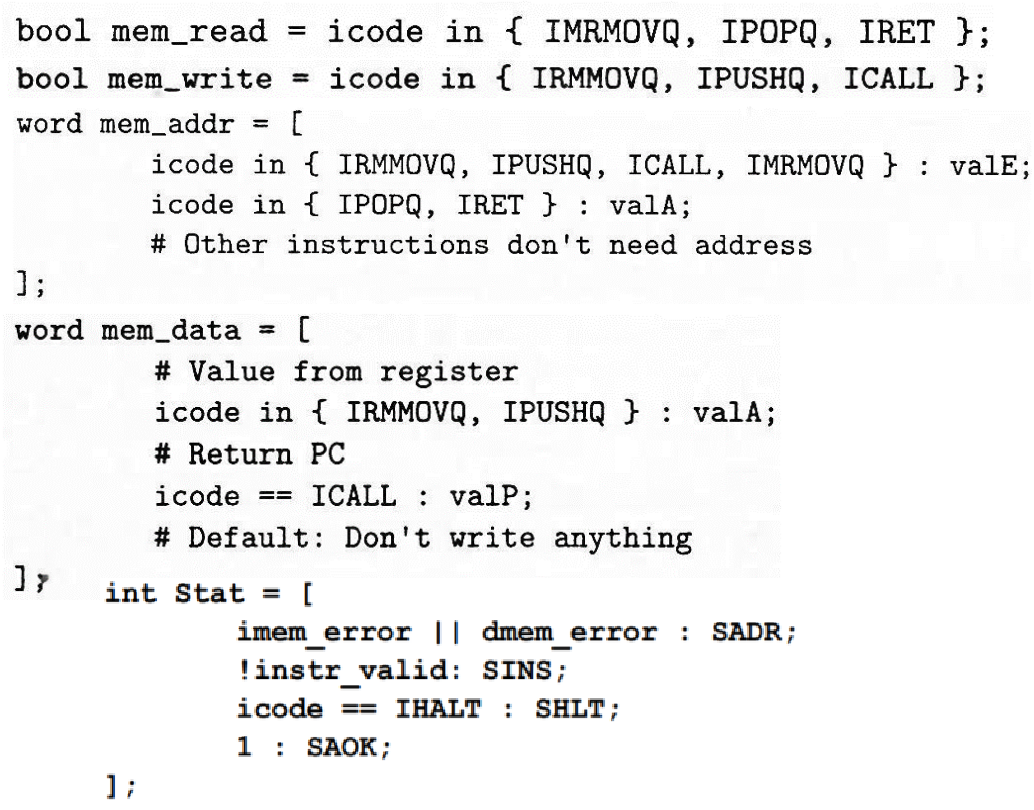 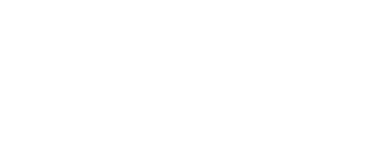 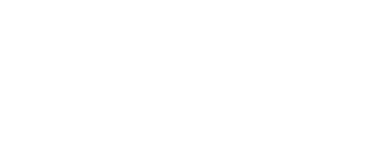 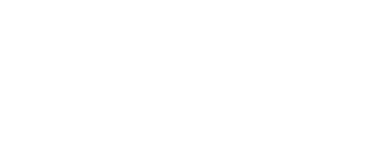 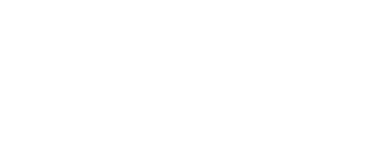 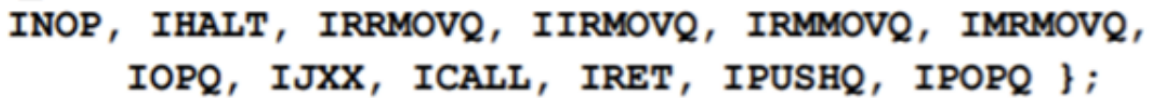 Memory
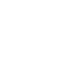 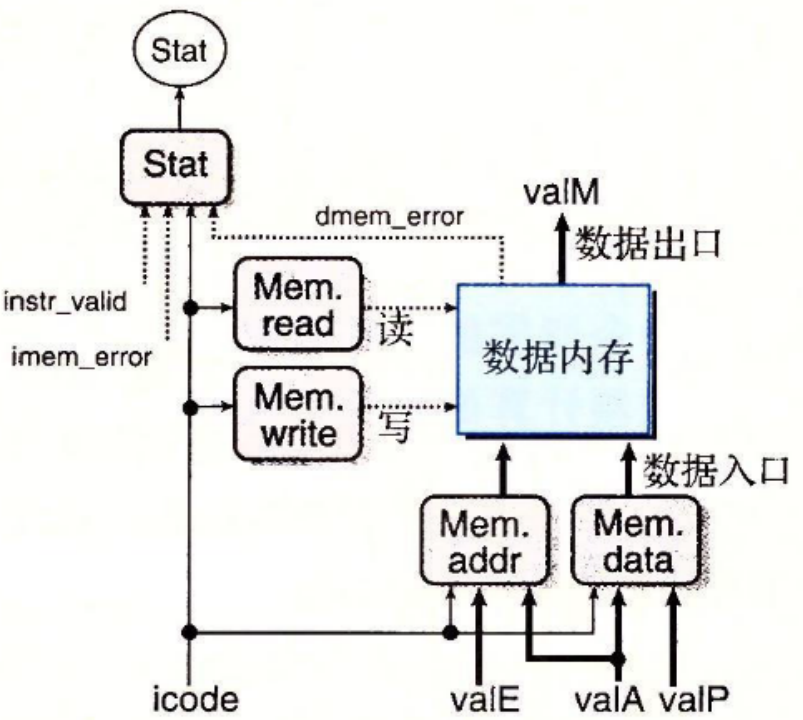 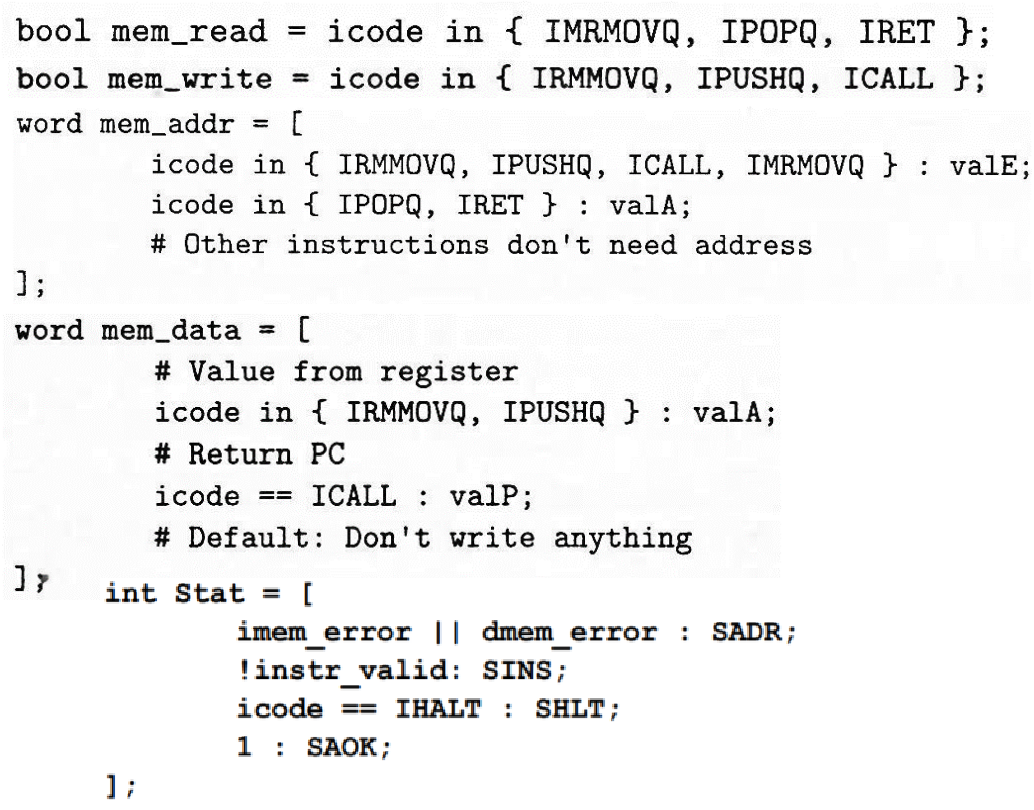 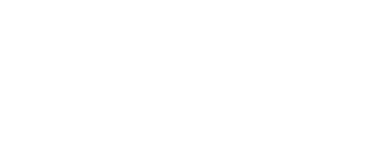 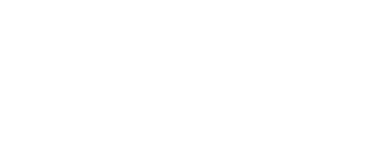 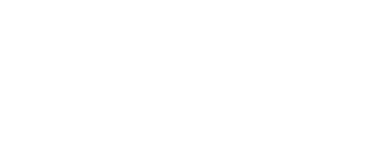 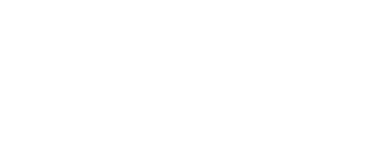 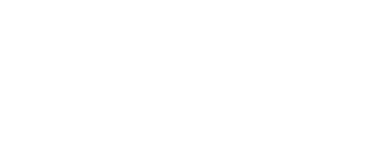 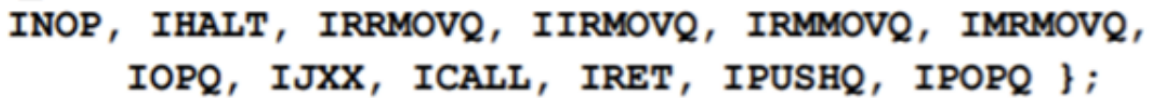 Memory
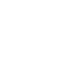 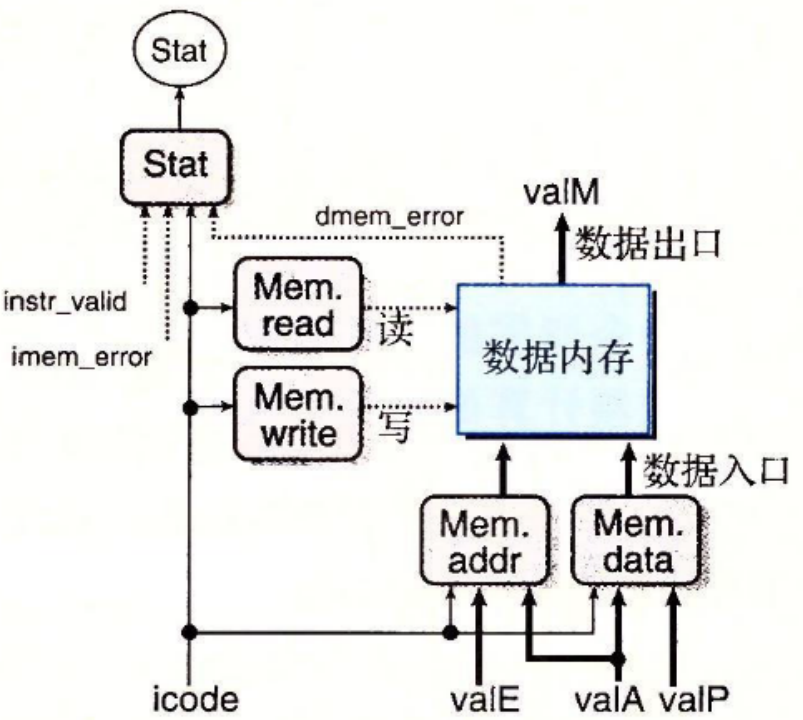 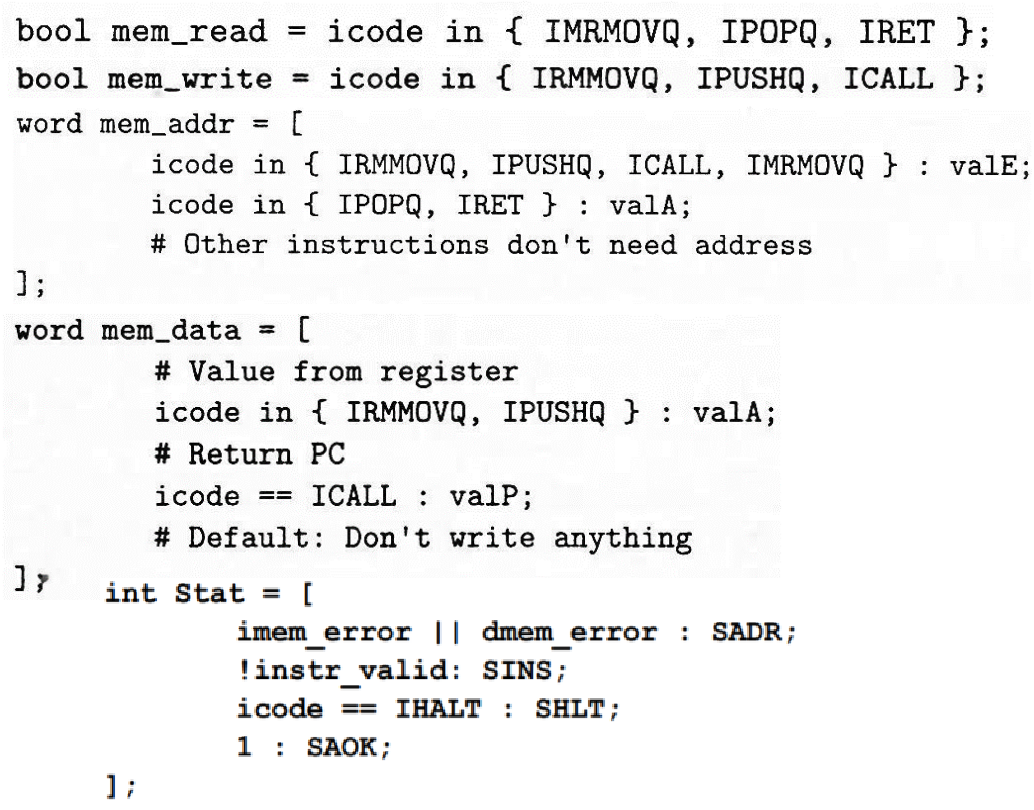 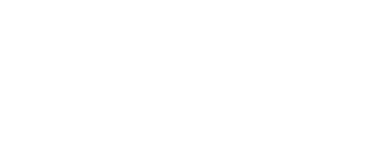 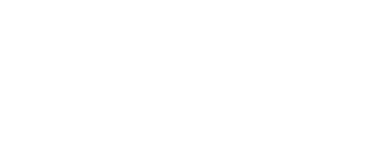 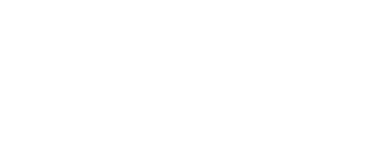 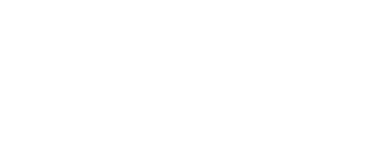 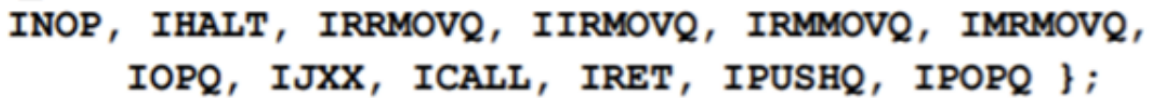 Memory
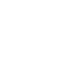 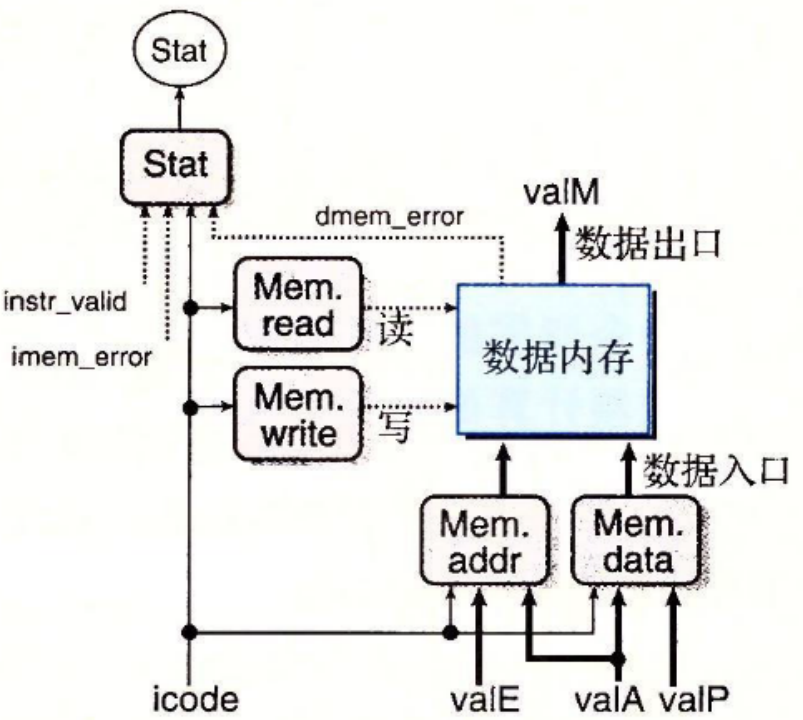 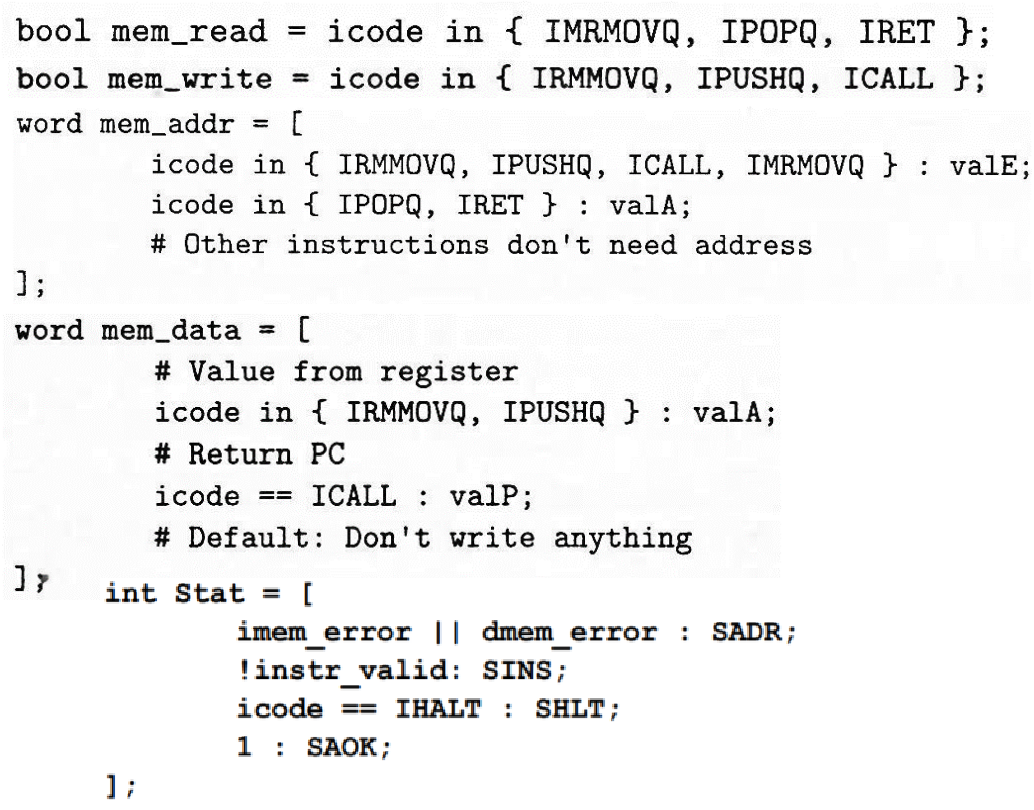 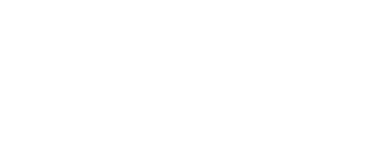 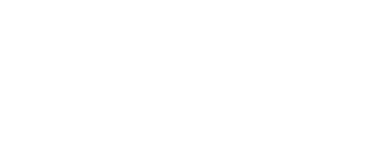 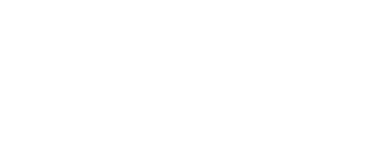 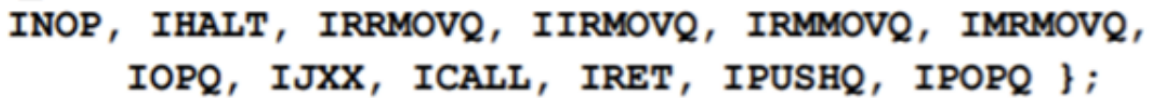 Memory
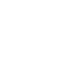 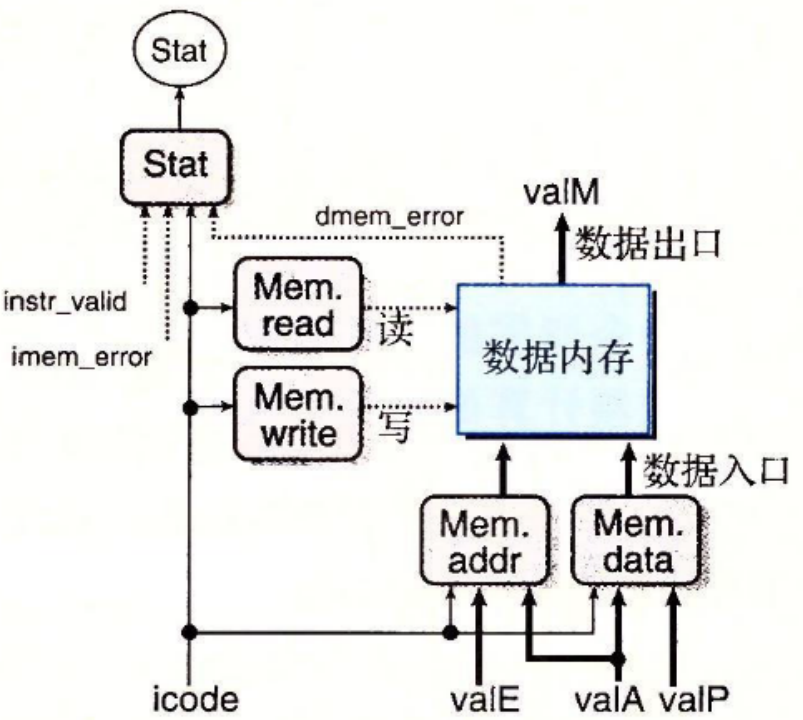 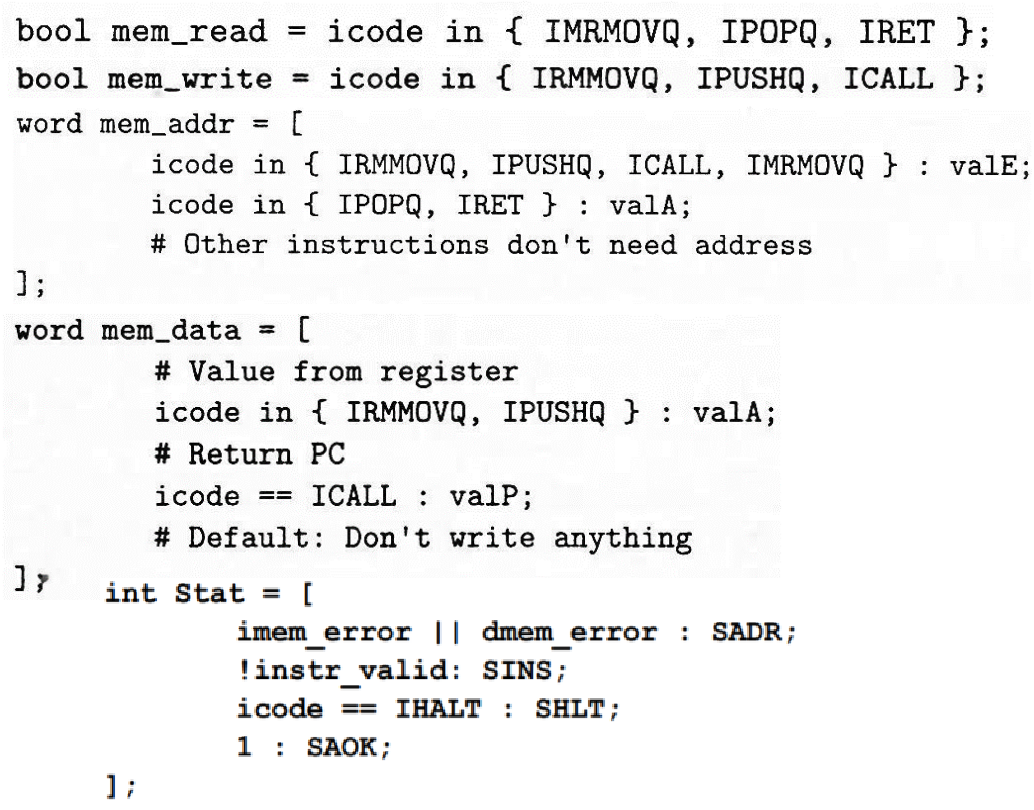 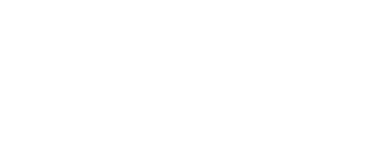 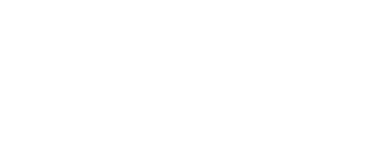 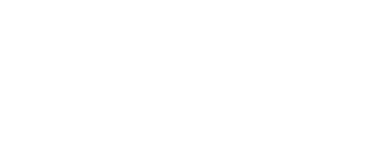 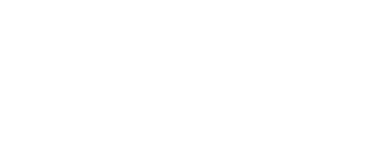 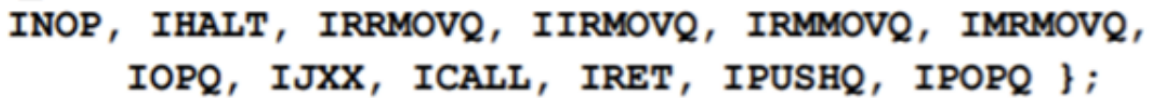 Memory
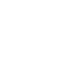 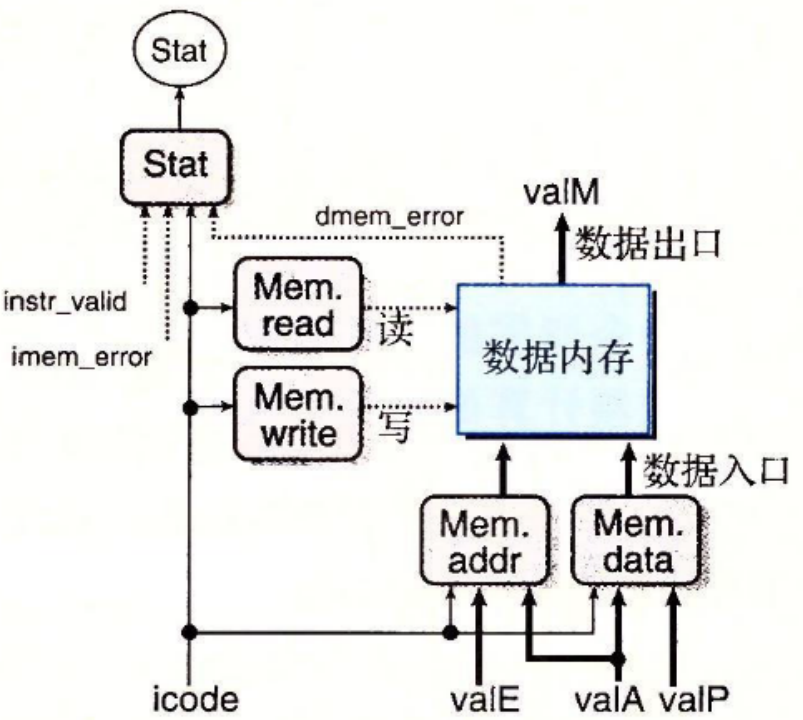 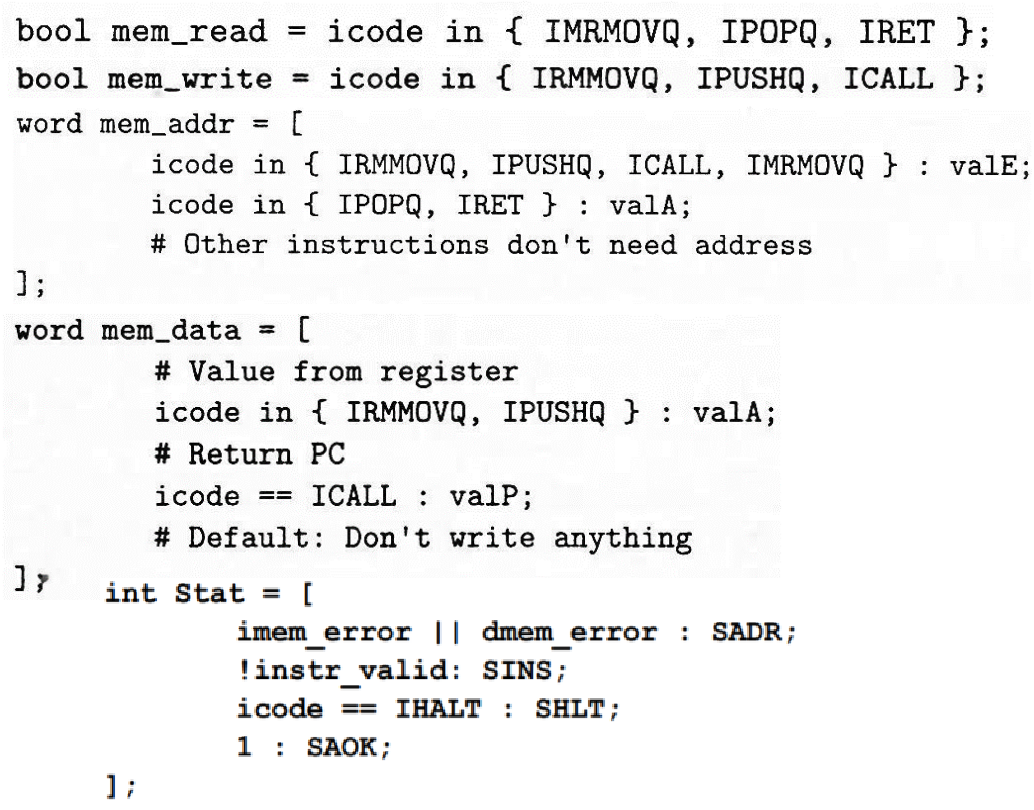 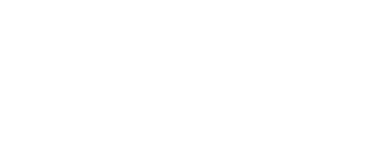 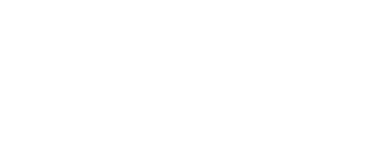 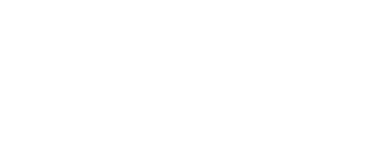 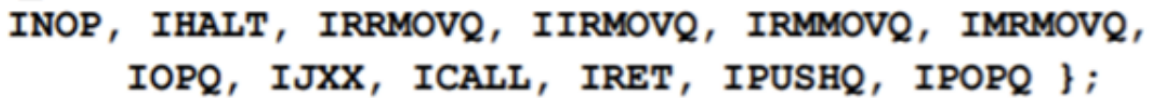 Memory
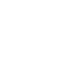 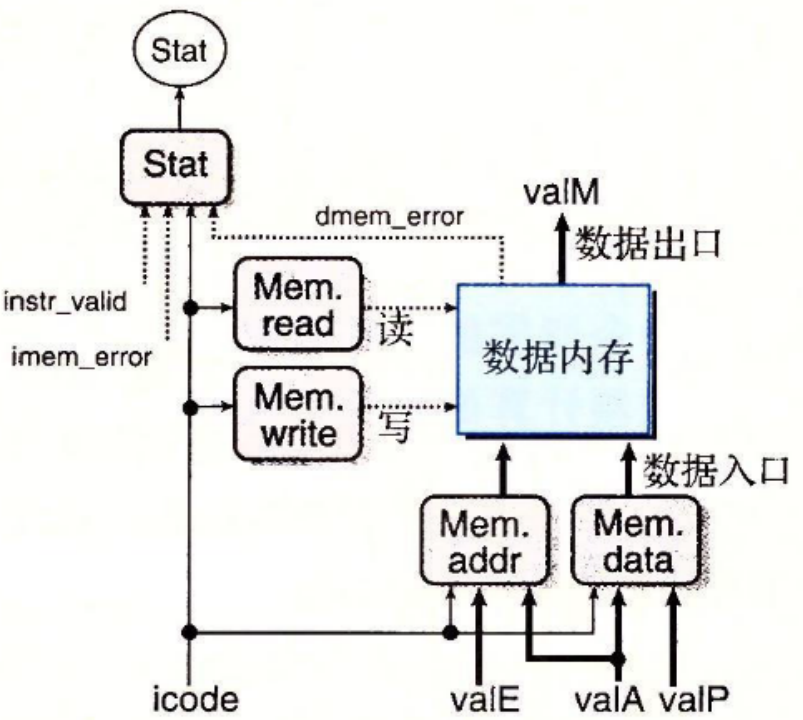 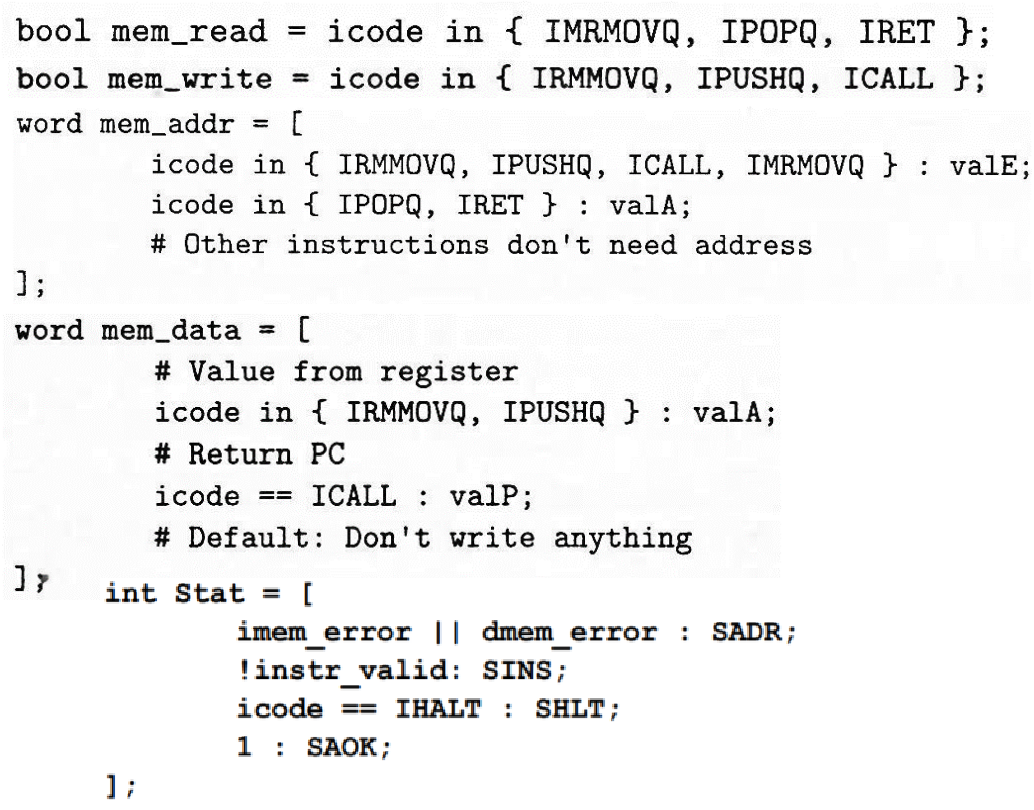 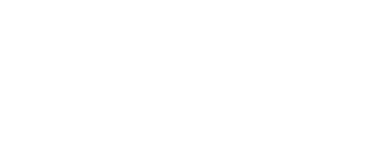 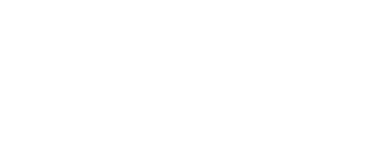 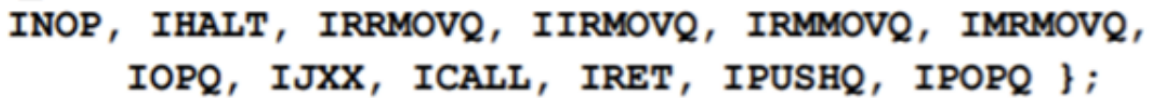 Memory
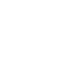 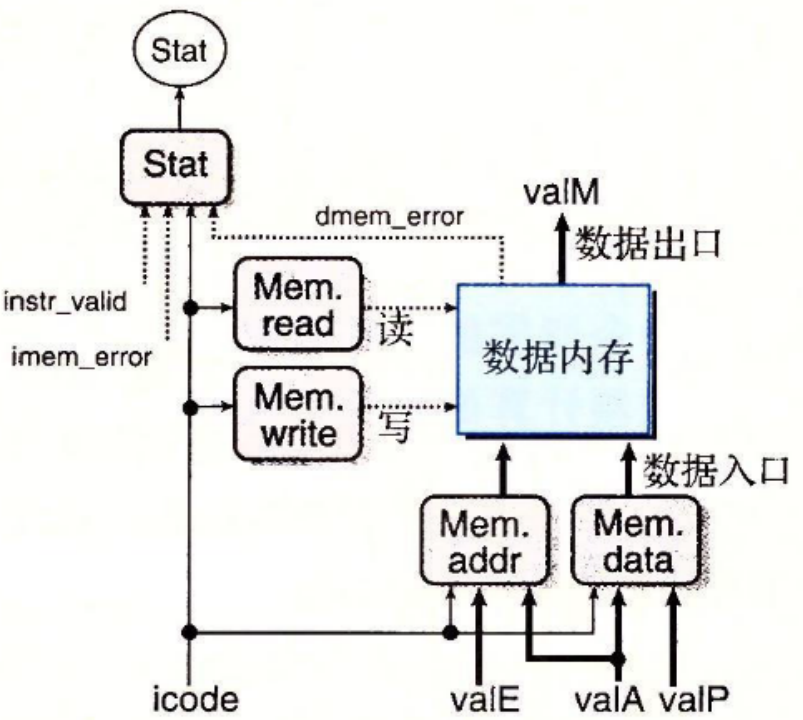 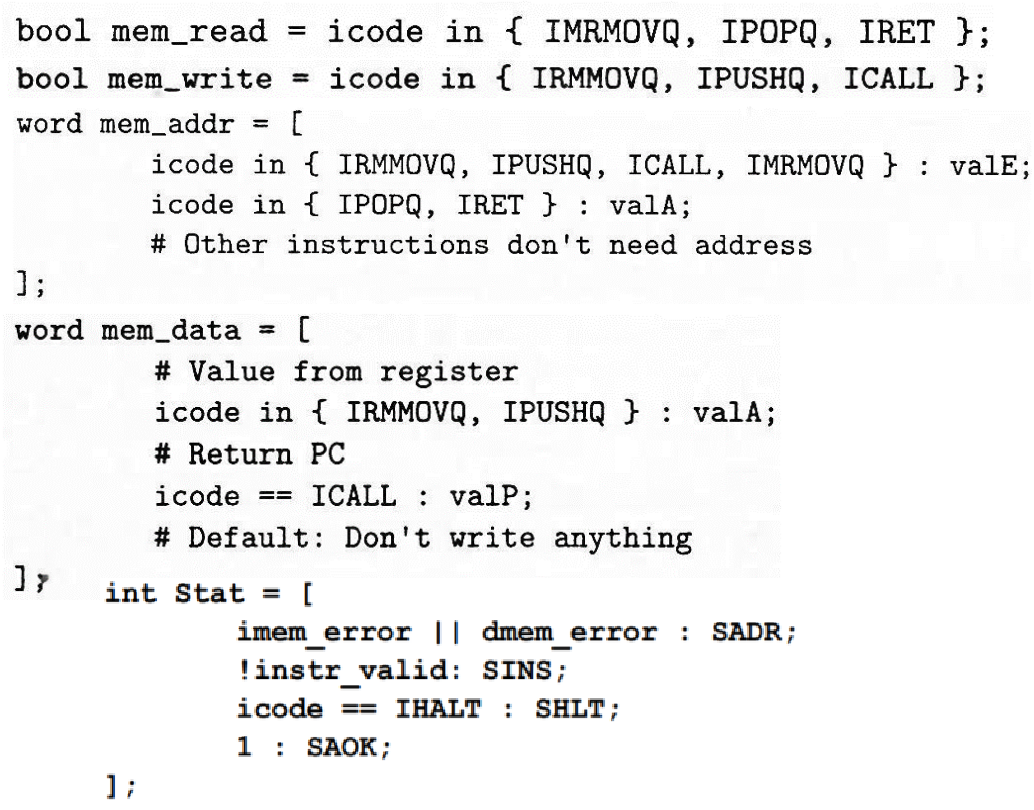 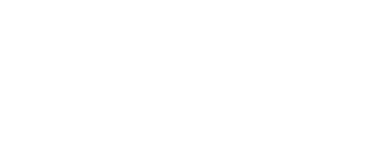 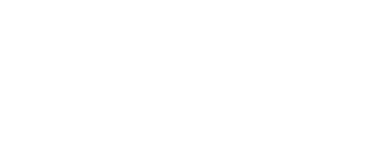 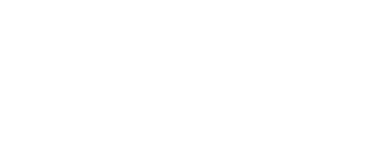 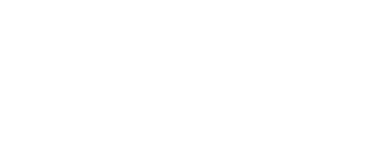 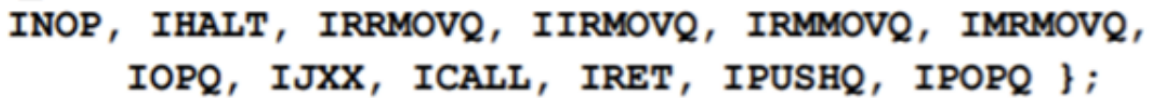 Memory
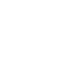 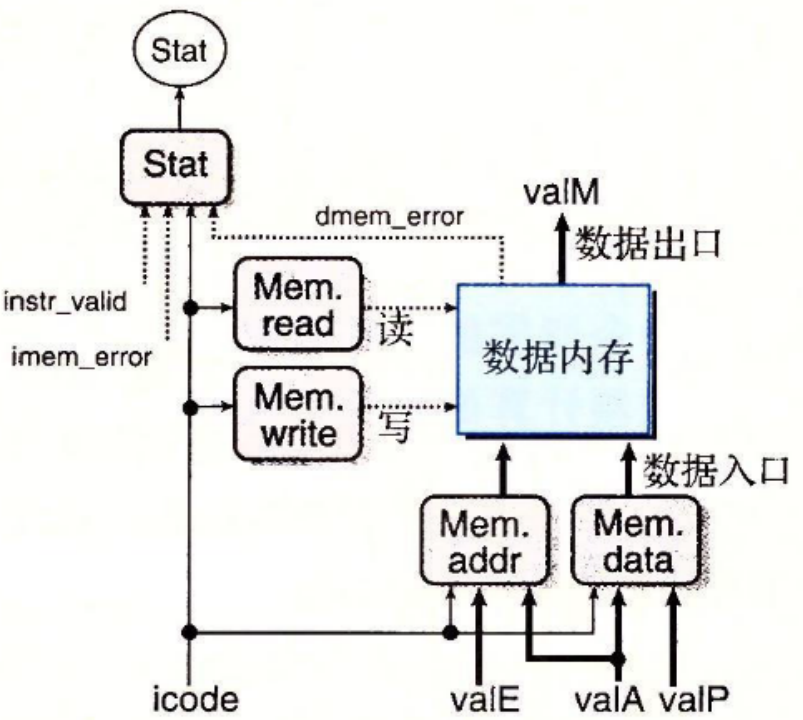 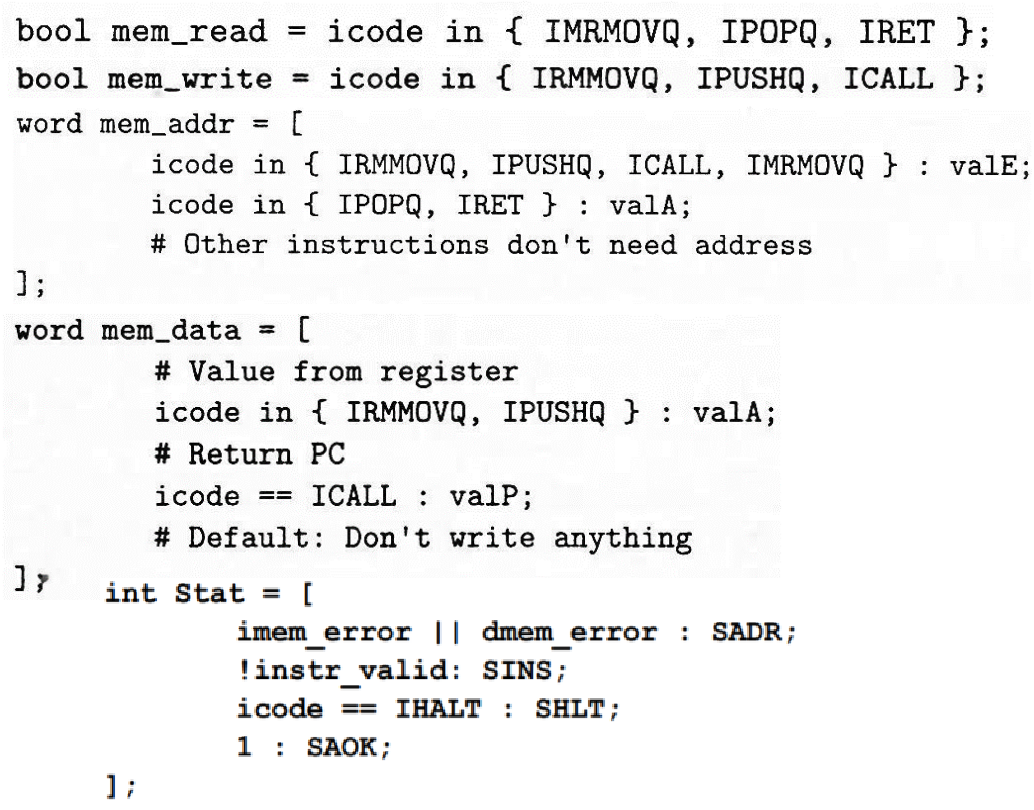 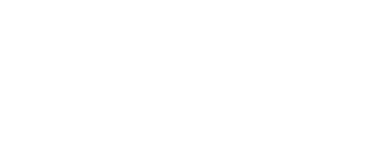 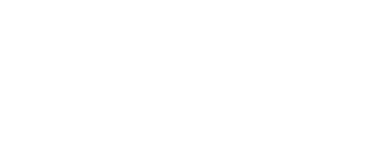 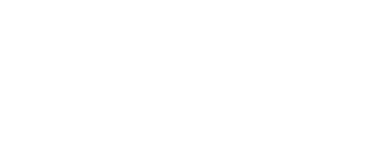 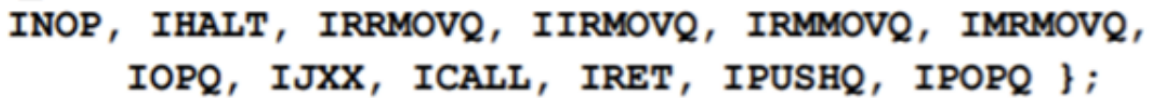 Memory
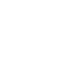 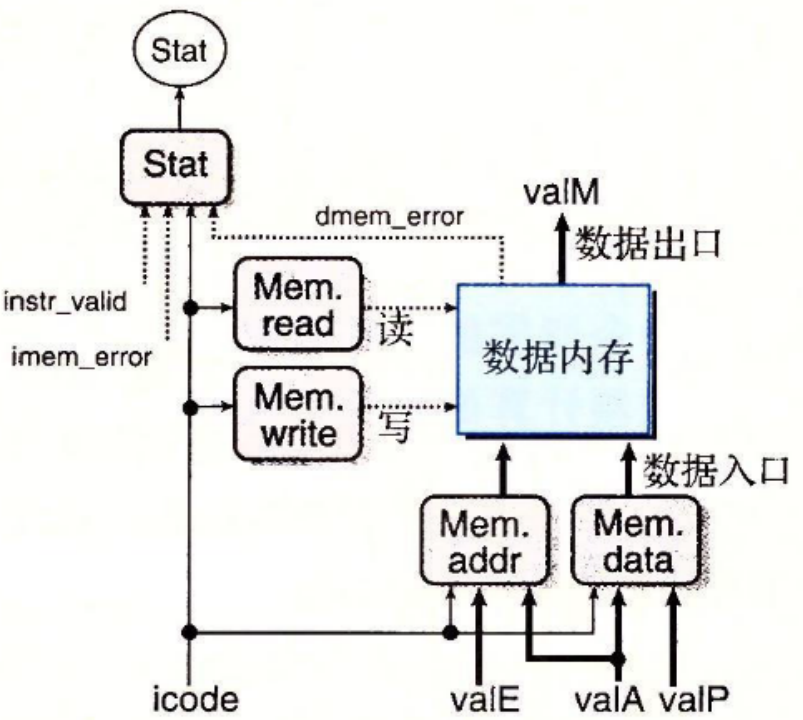 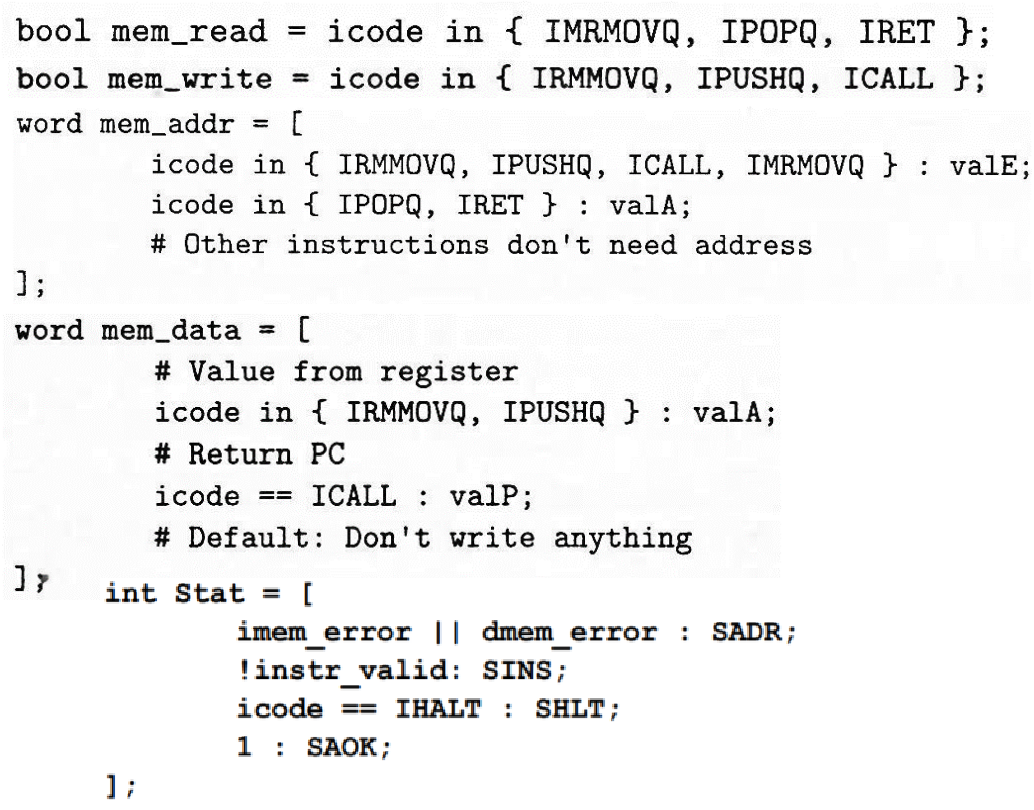 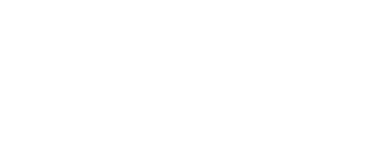 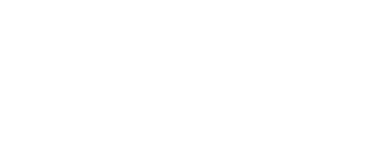 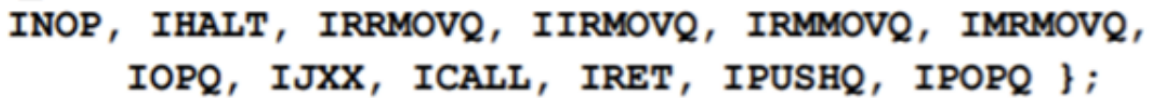 Memory
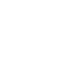 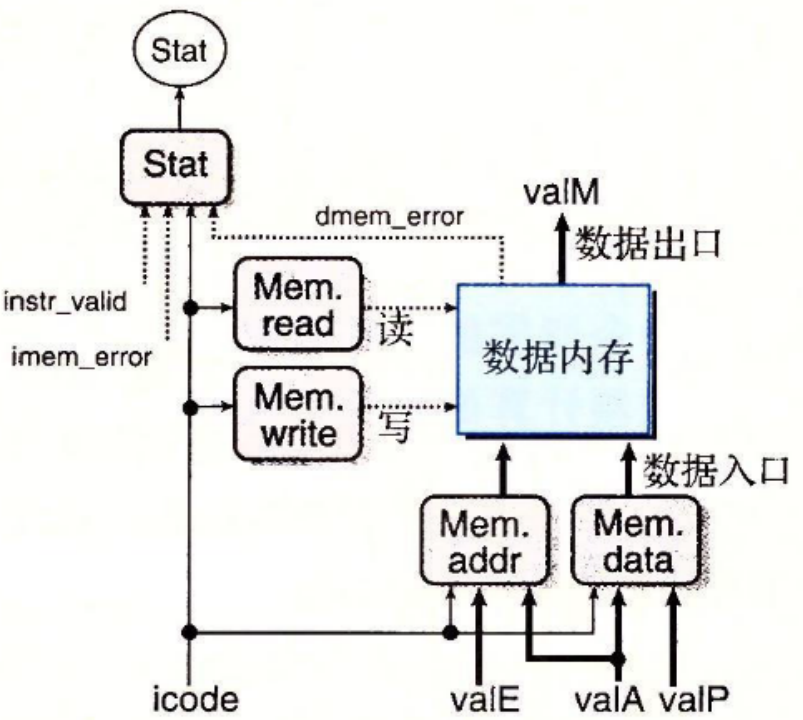 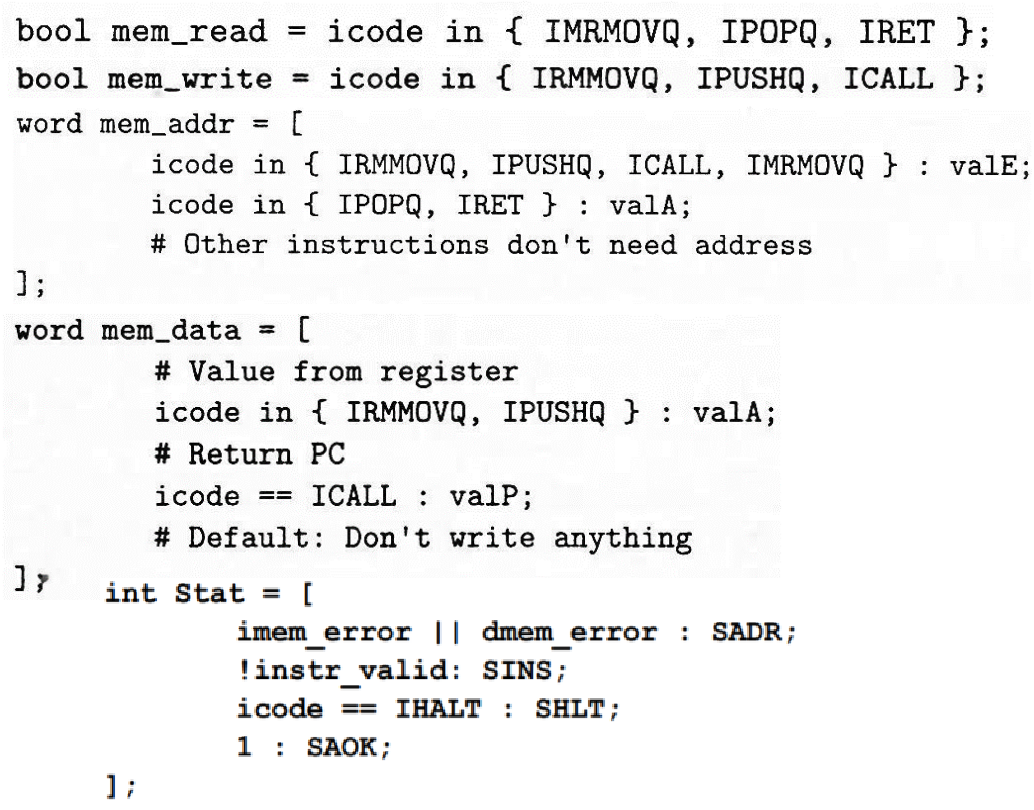 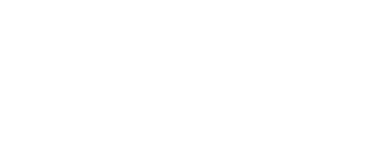 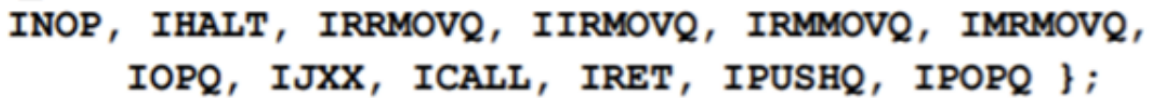 Memory
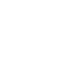 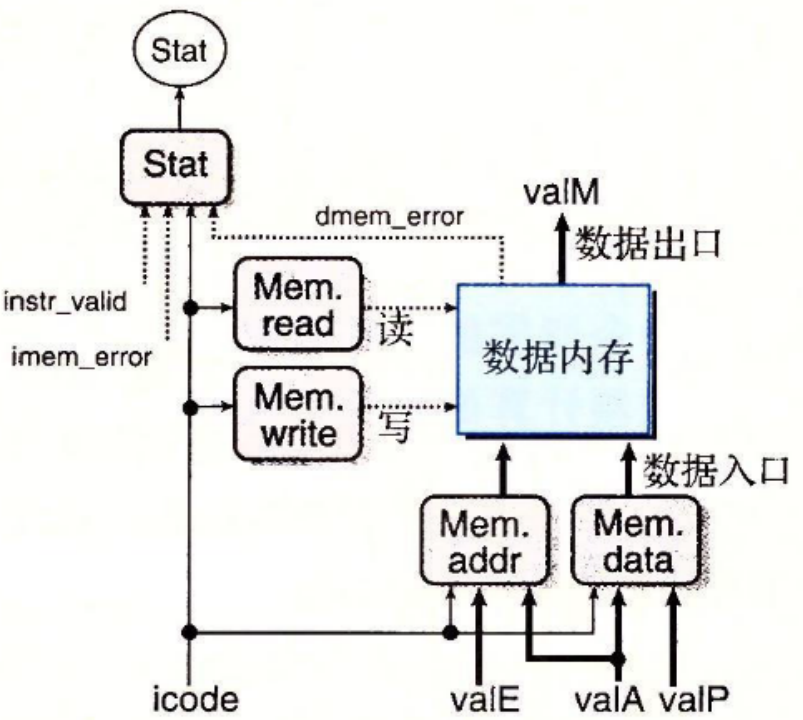 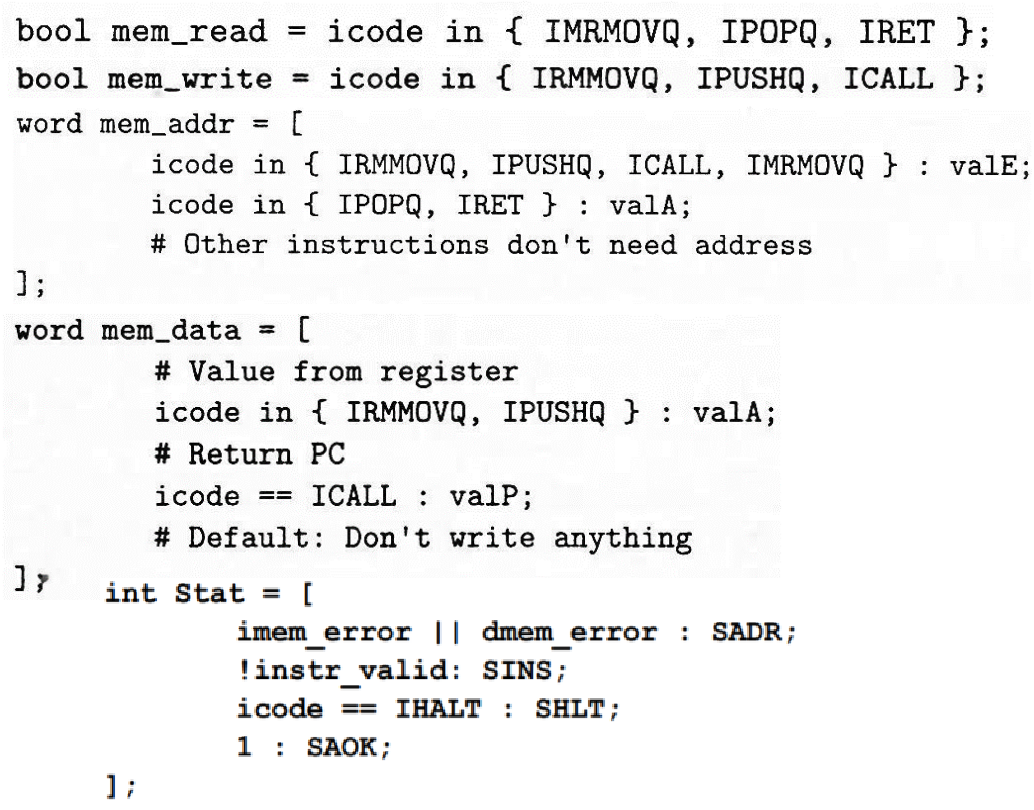 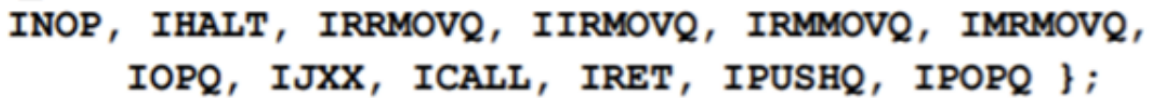 New PC
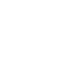 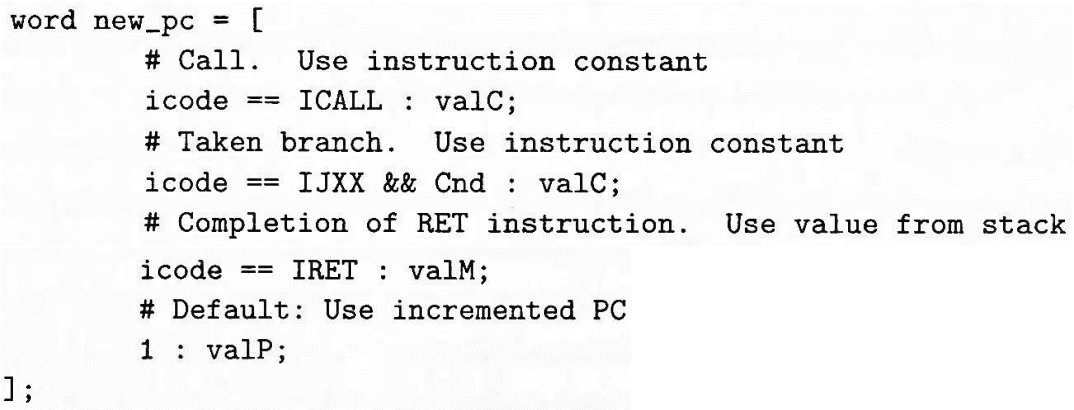 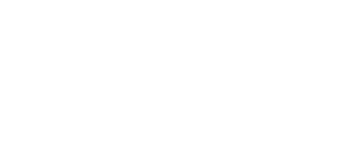 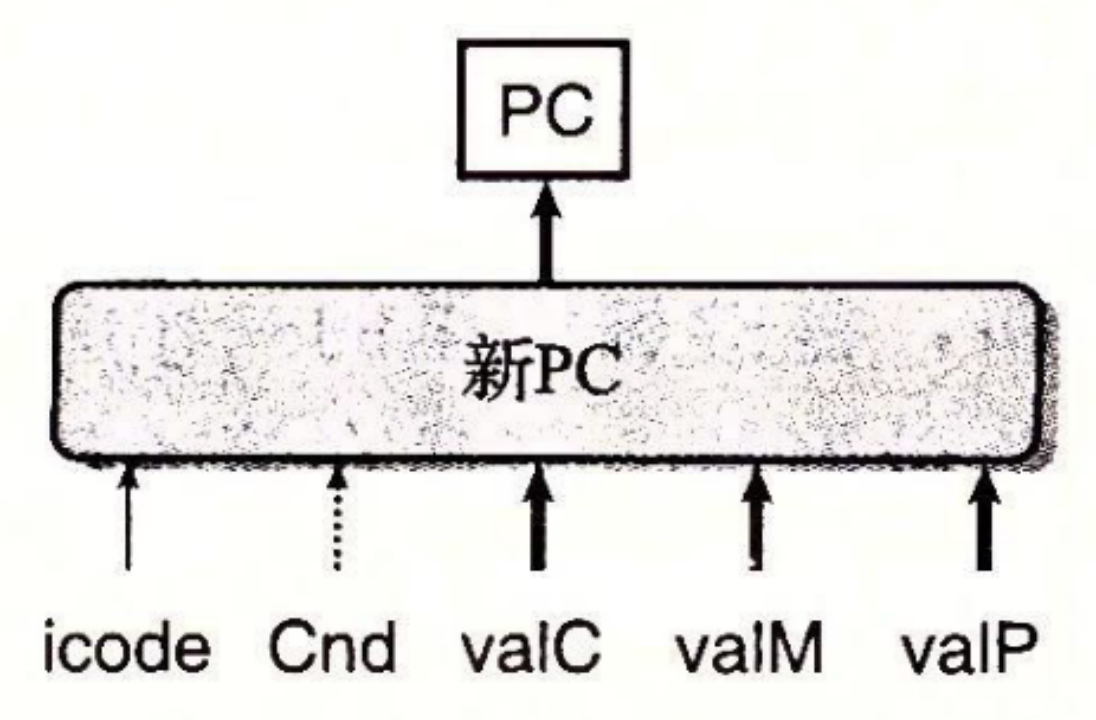 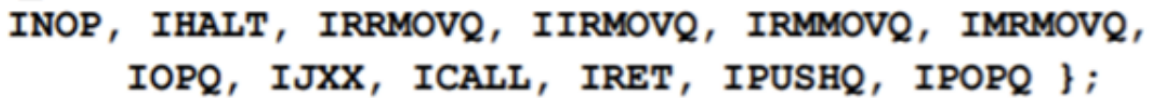 New PC
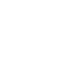 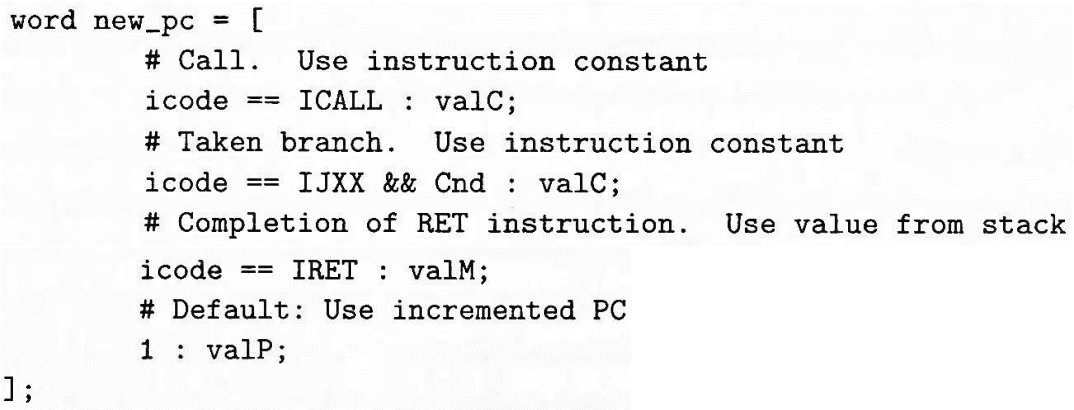 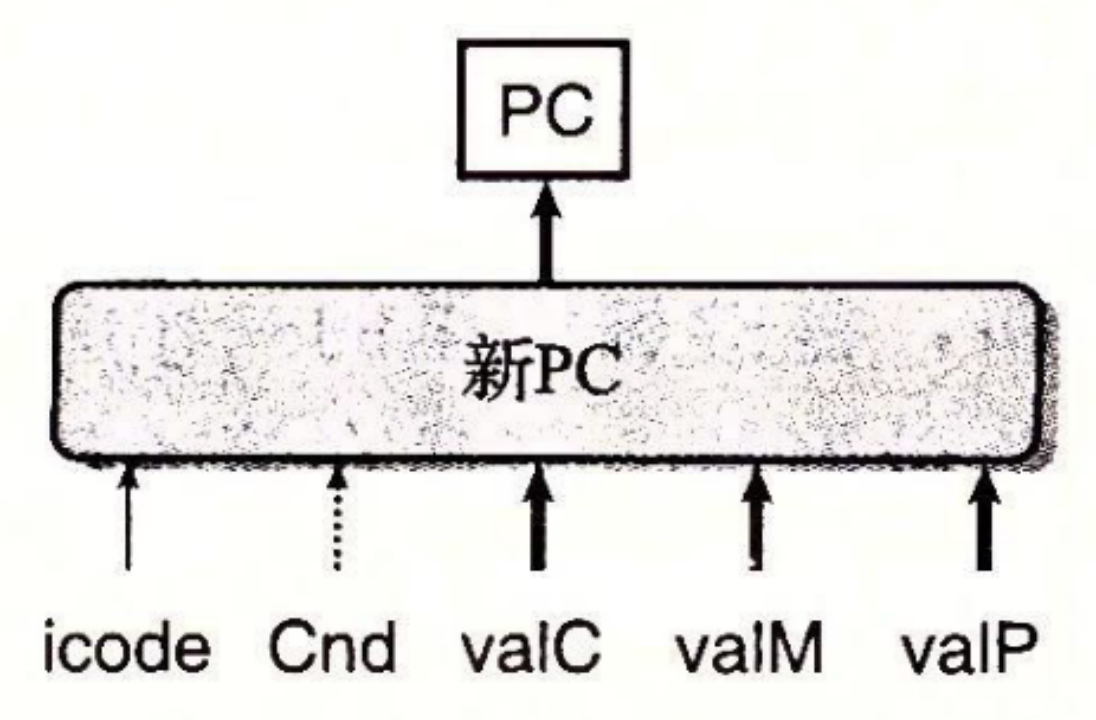 Processor Arch: Pipelined
Pipeline Basics
Throughput and latency change
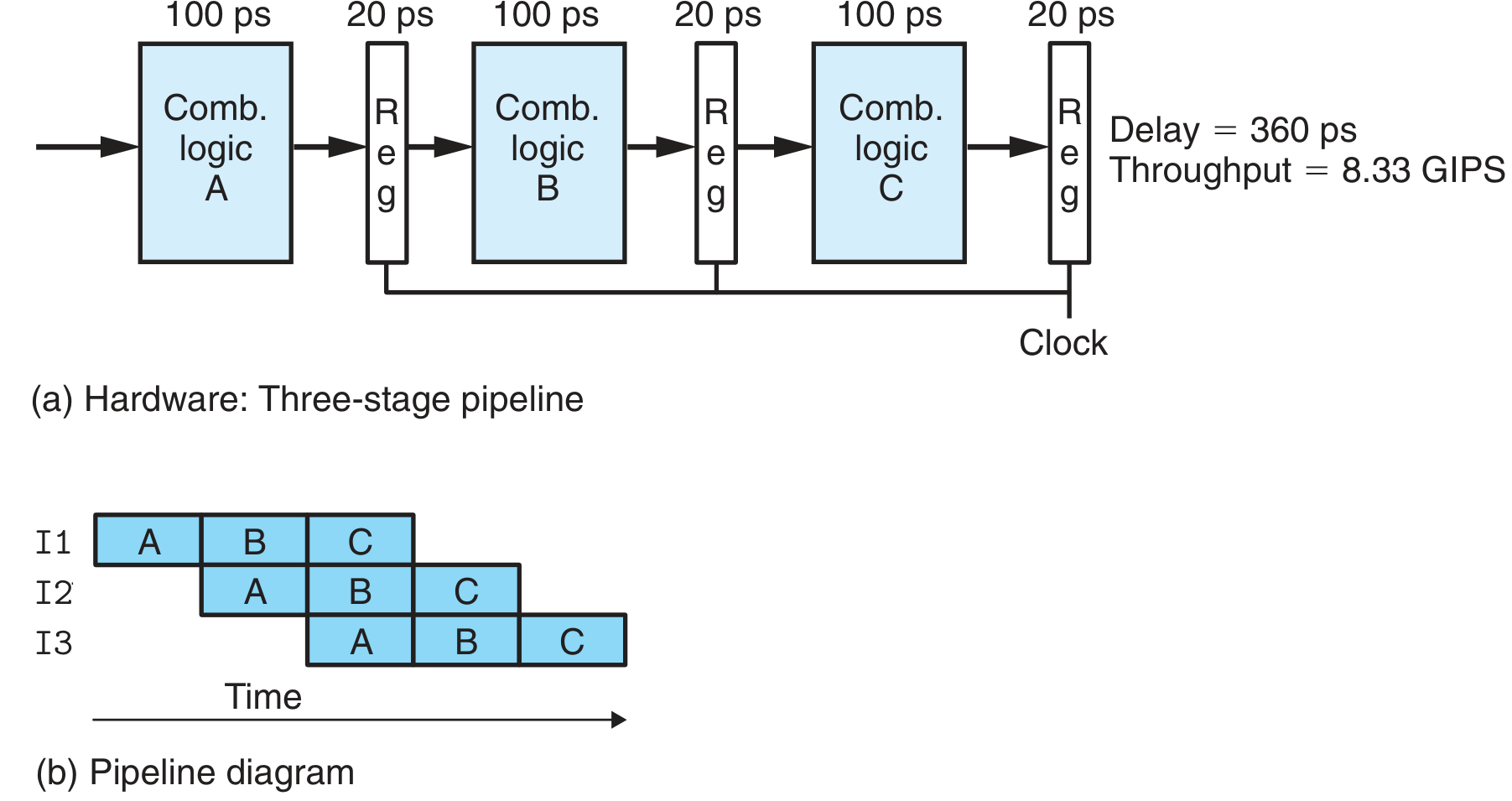 Pipeline Basics
Critical moments
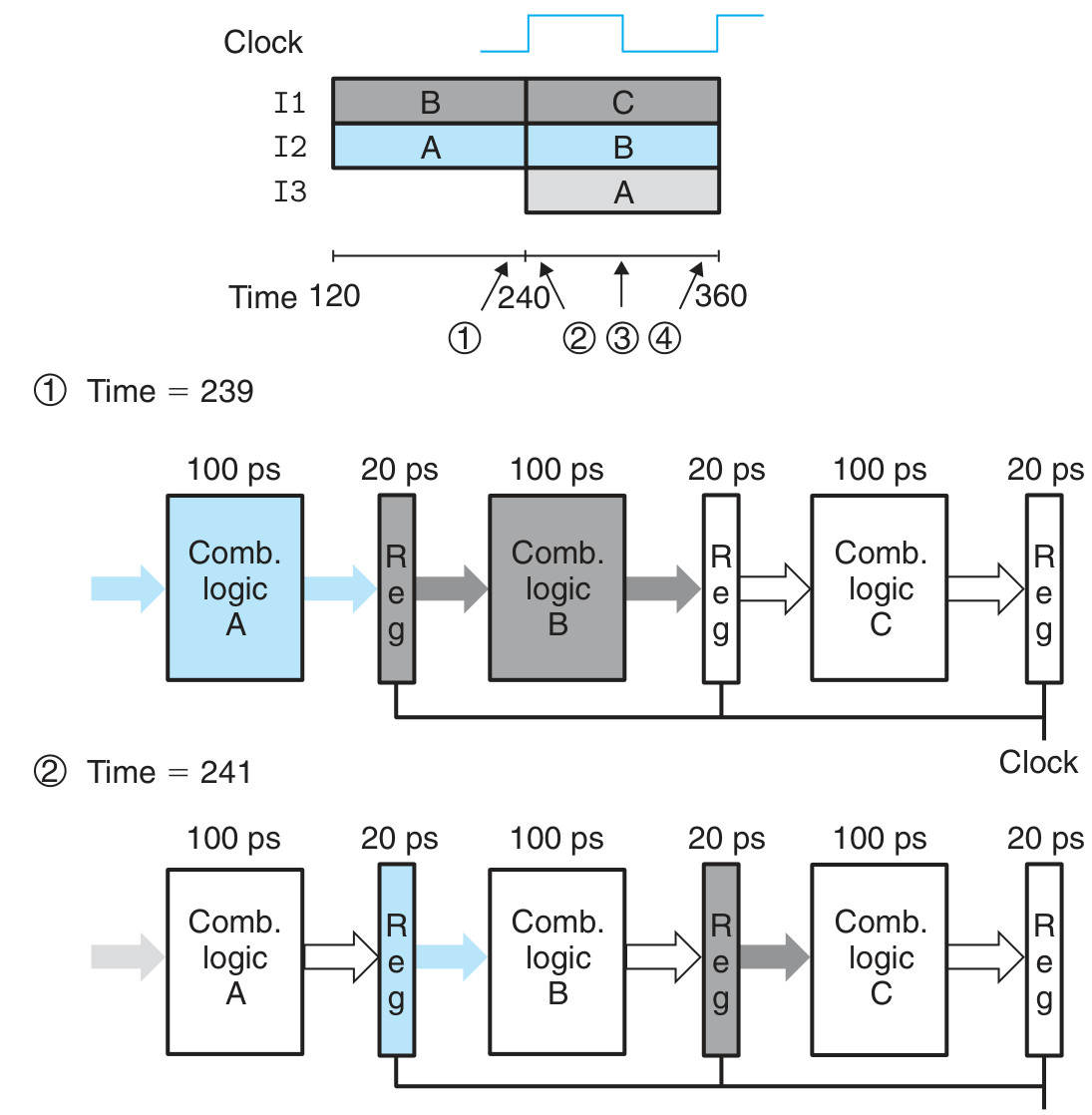 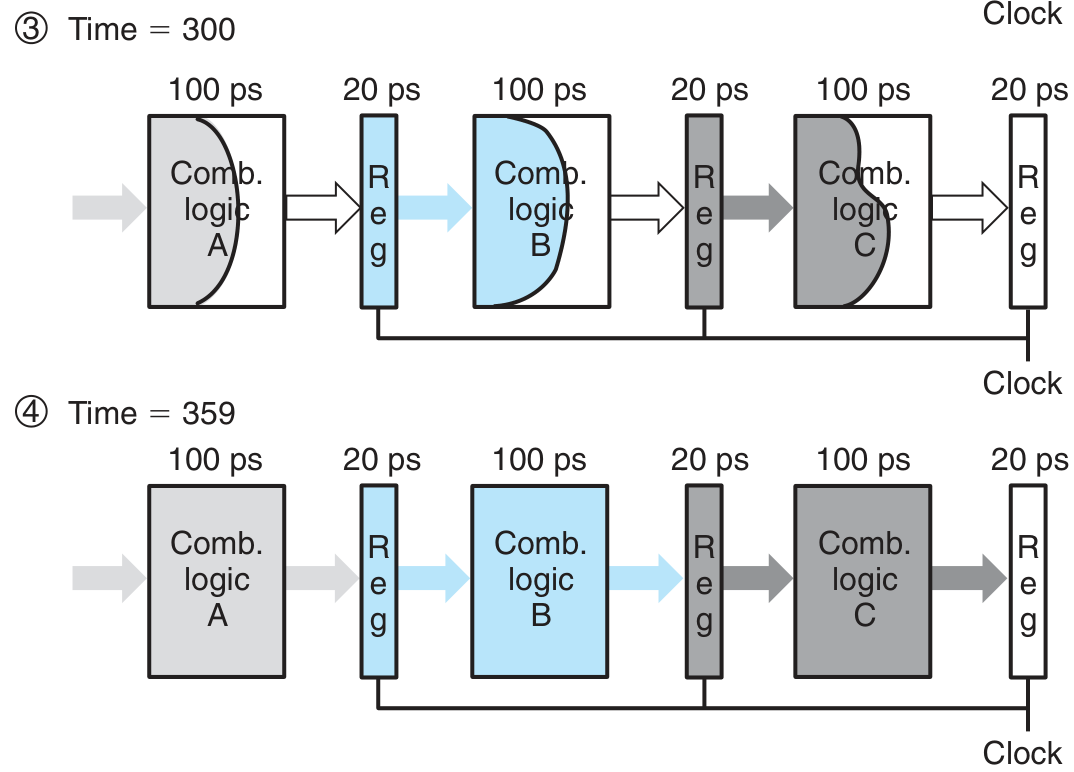 Pipeline Basics
Limitations of pipelining
Nonuniform partitioning
Decreasing returns to pipeline depth

Stages
AMD Zen2(3th Gen Ryzen): 19 stages
Intel Ice Lake(10th Gen core): 14-19 stages
SEQ->SEQ+
SEQ->SEQ+
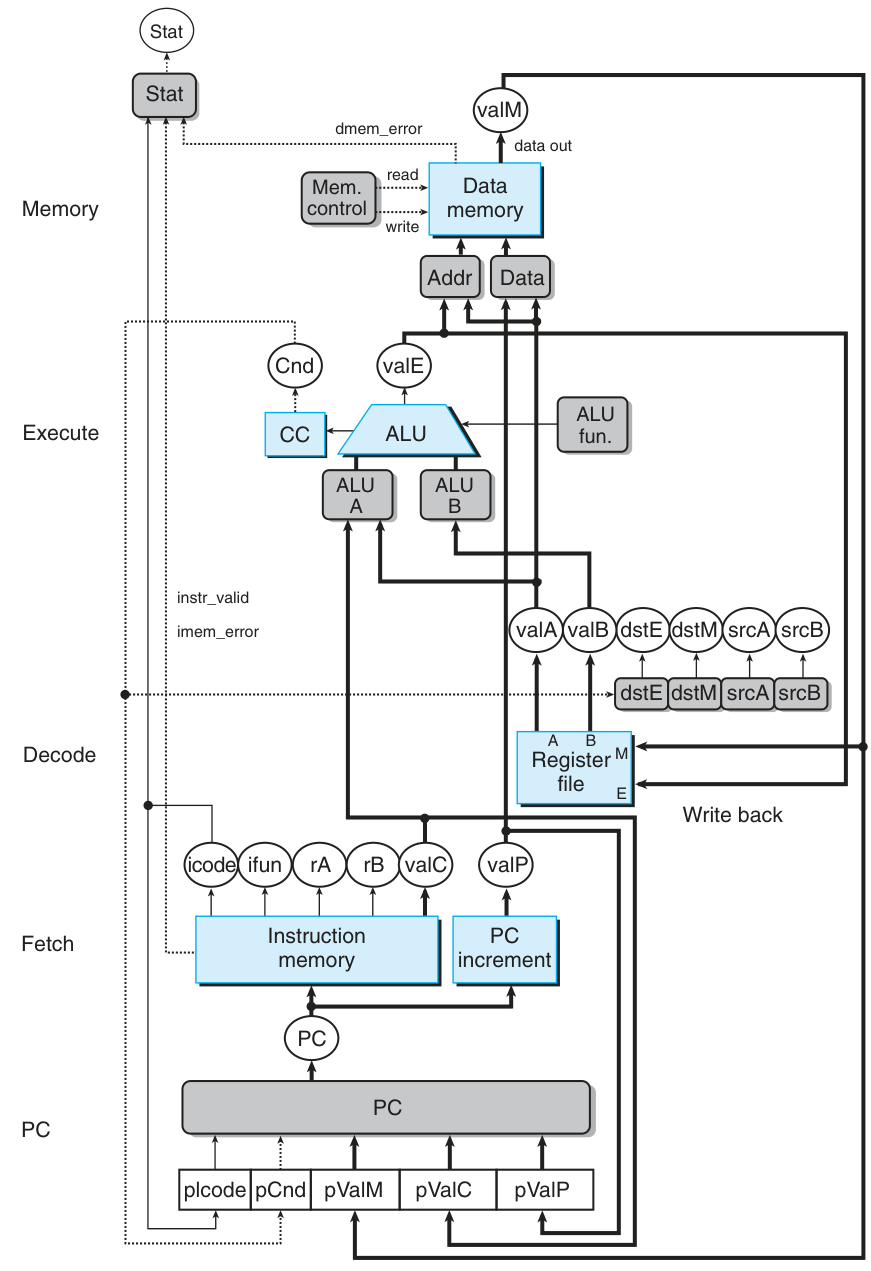 SEQ->SEQ+
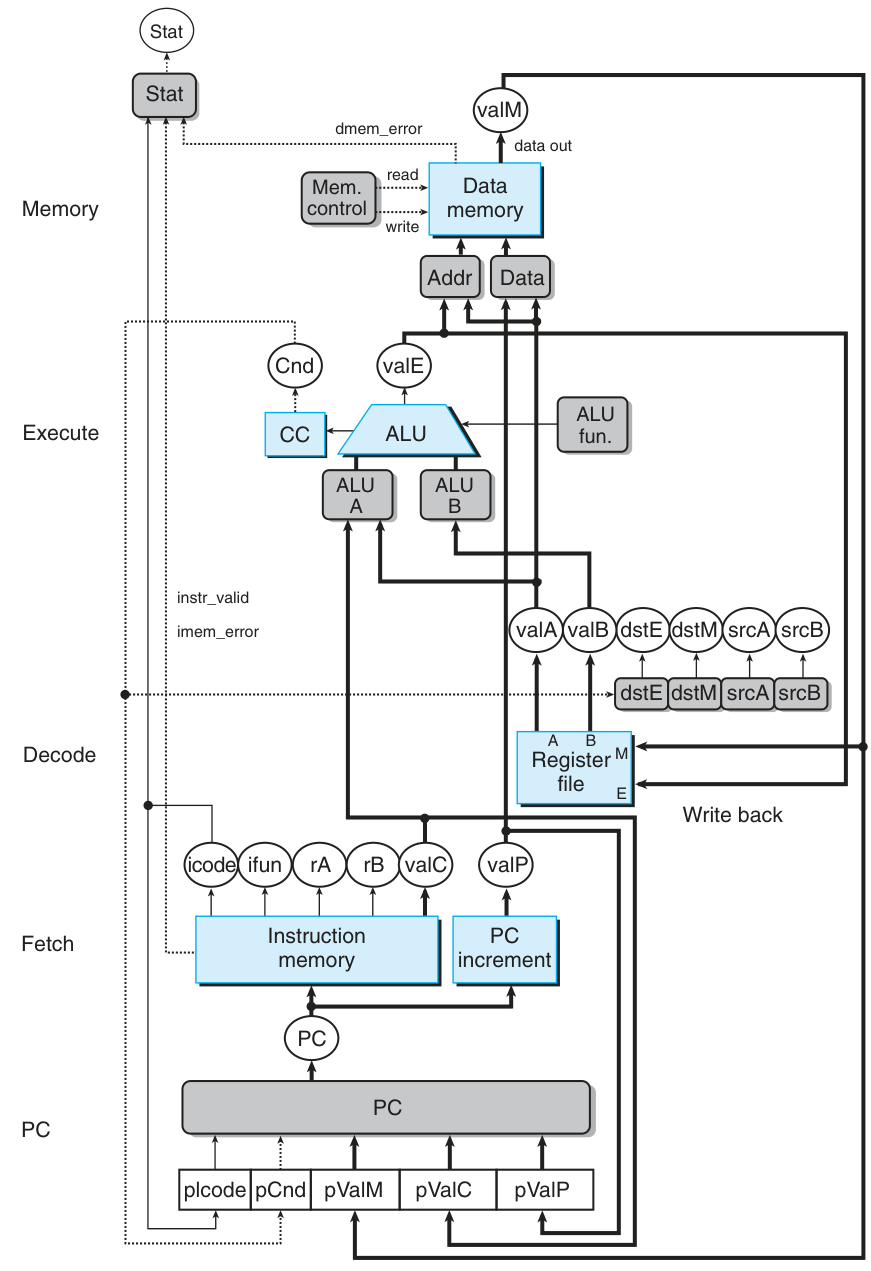 Circuit retiming
PC update stage
No hardware PC registers
SEQ+->PIPE-
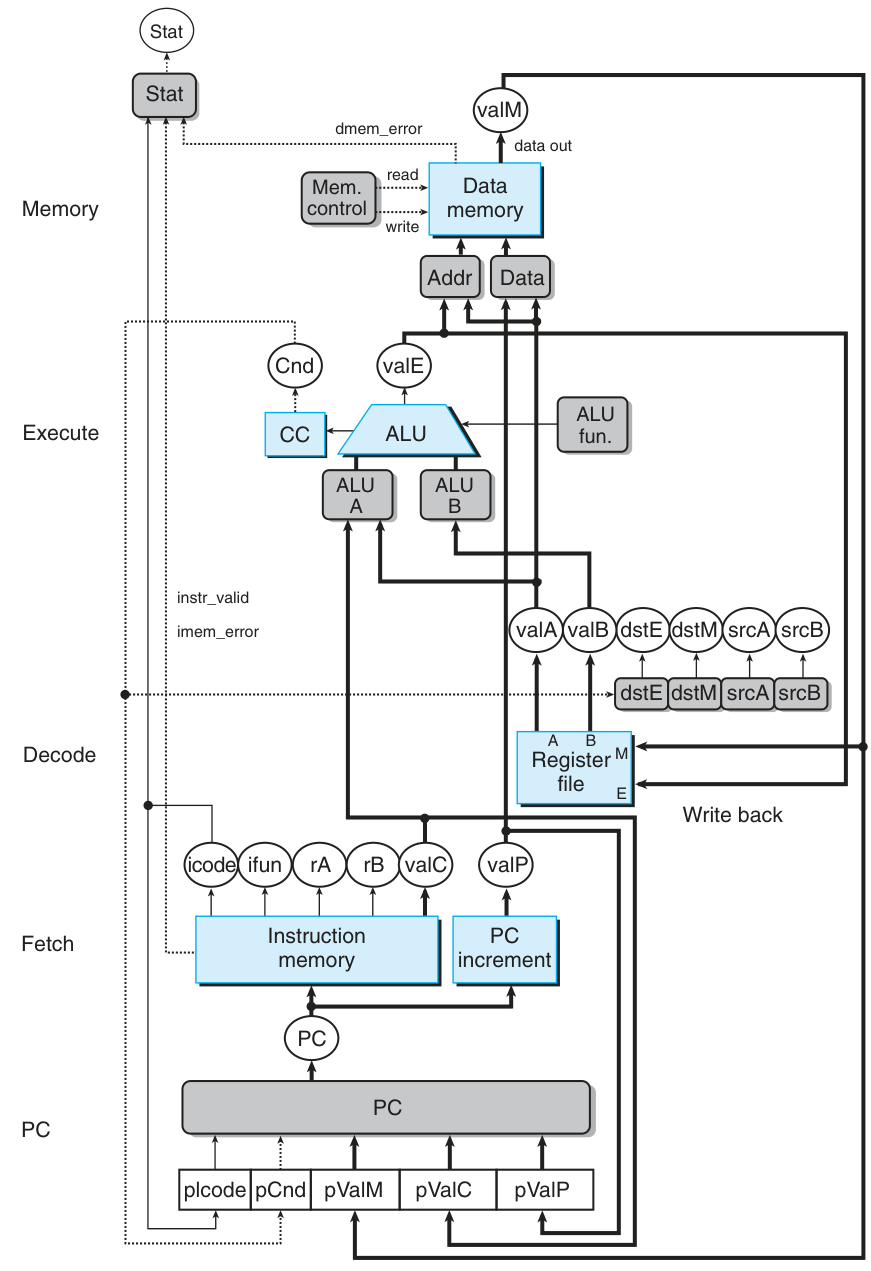 SEQ+->PIPE-
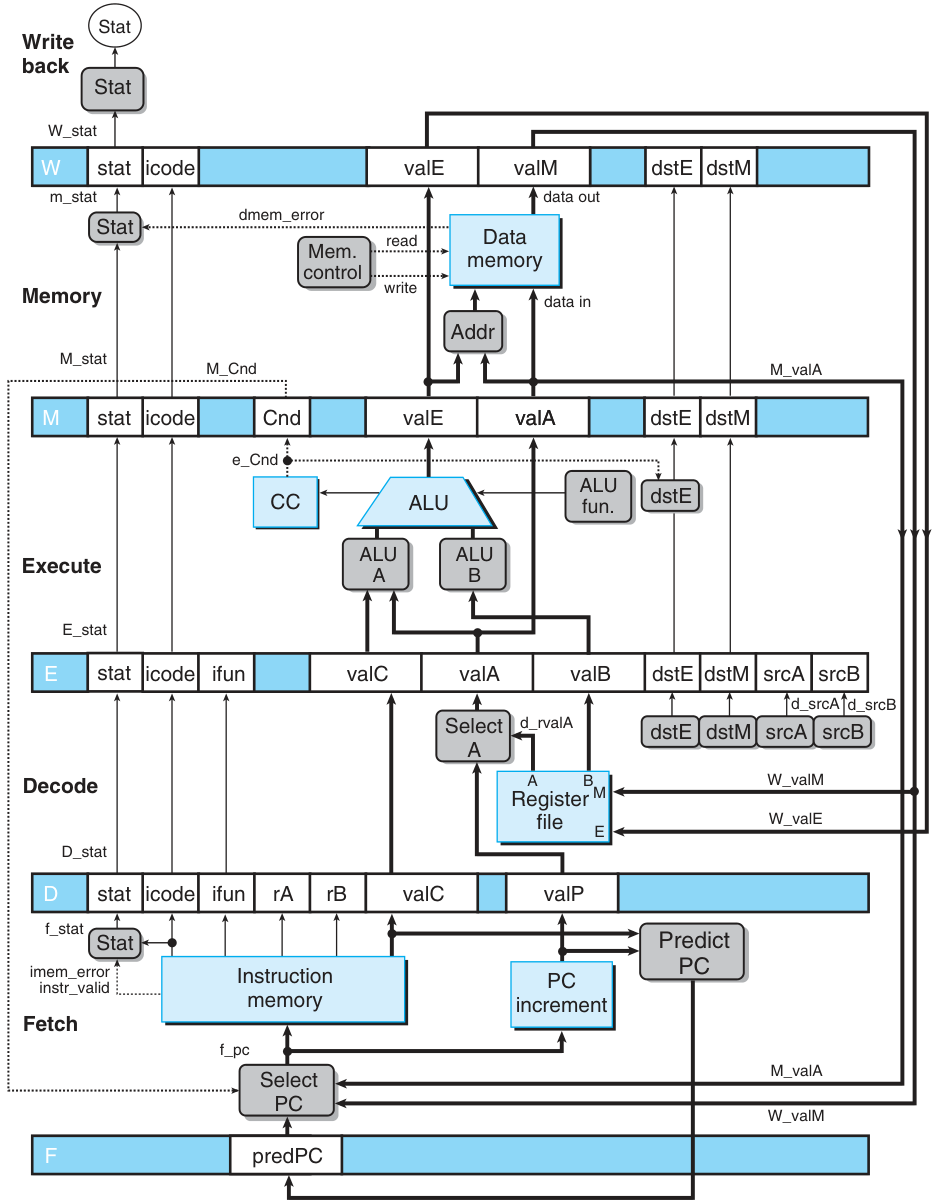 Adding pipeline registers
Select PC
Select A: Since valP is only used in the Memory period of call and in the Execute period of jXX and both of them do not need valA,  Select A module is used to reduce the number of registers.
Problems:	Data/Control Dependency
Data hazard




Control hazard
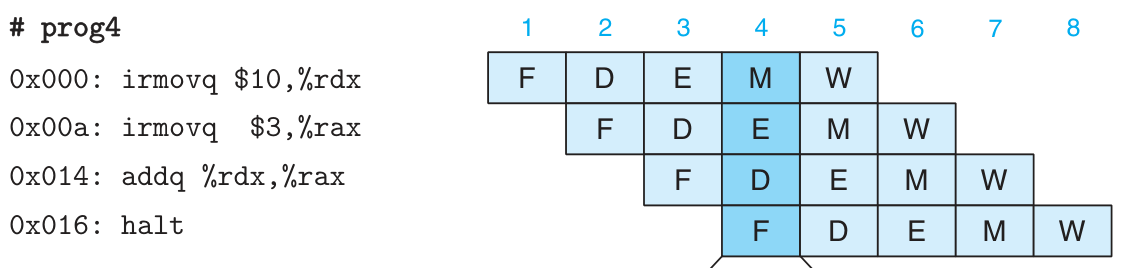 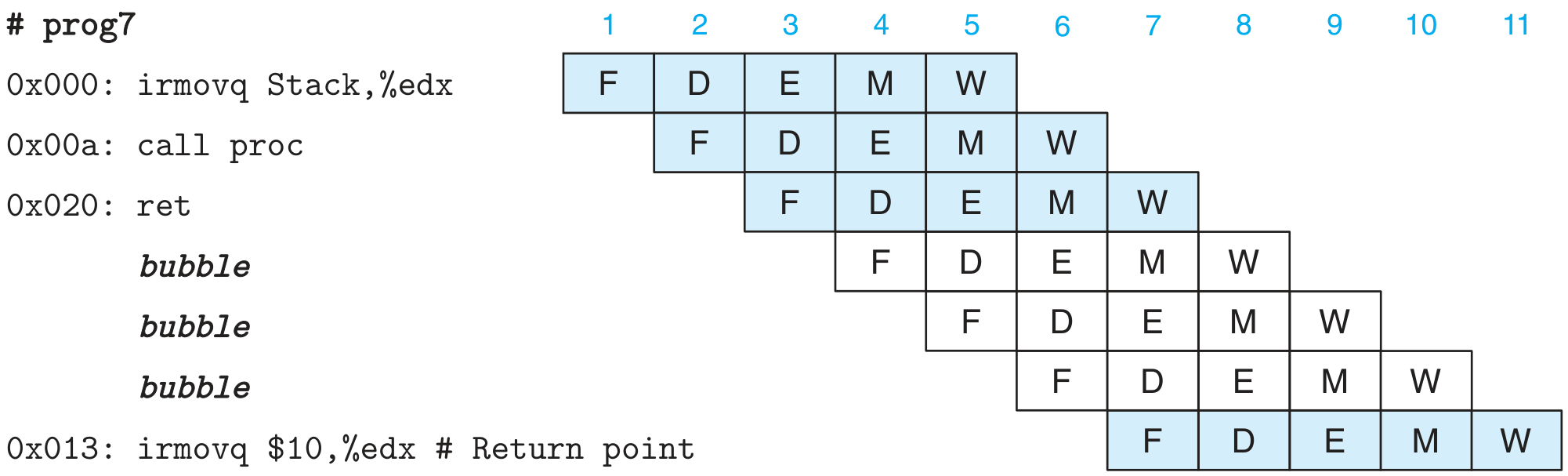 A Simple Solution: Bubbles and Stalls
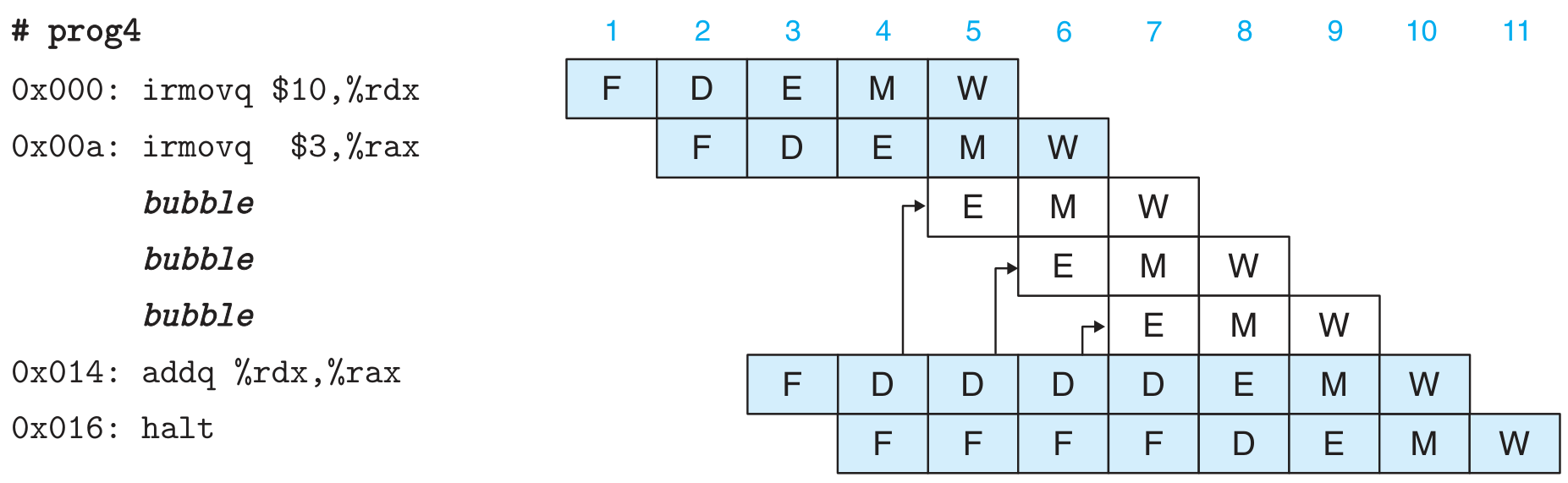 Handling 
data 
hazard


Handling 
control 
hazard
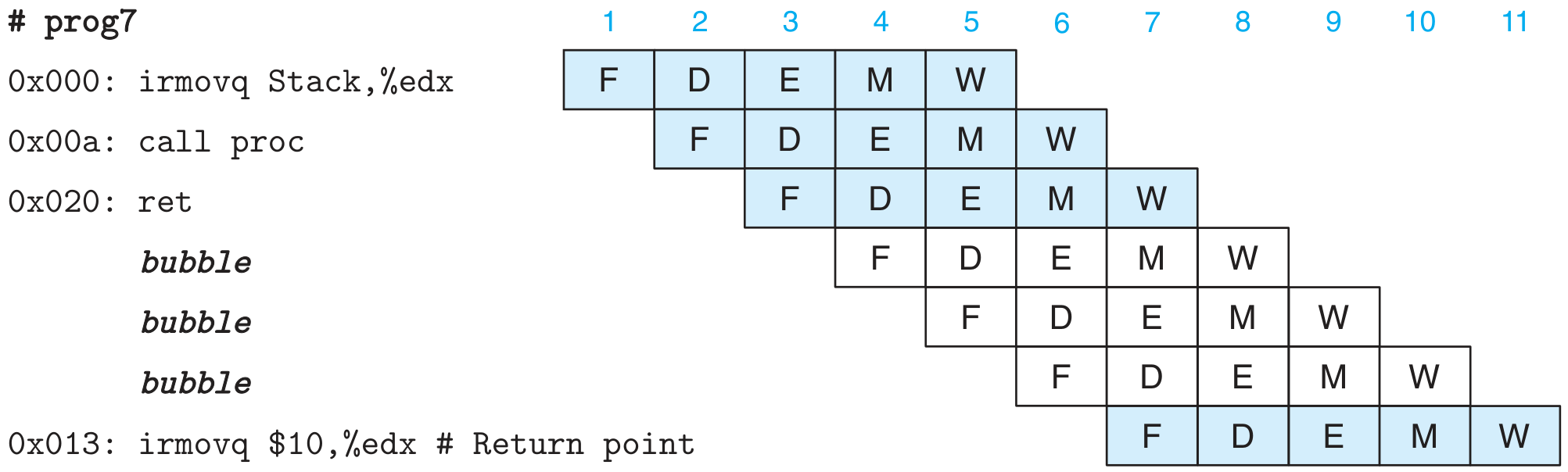 Another Solution: Forward
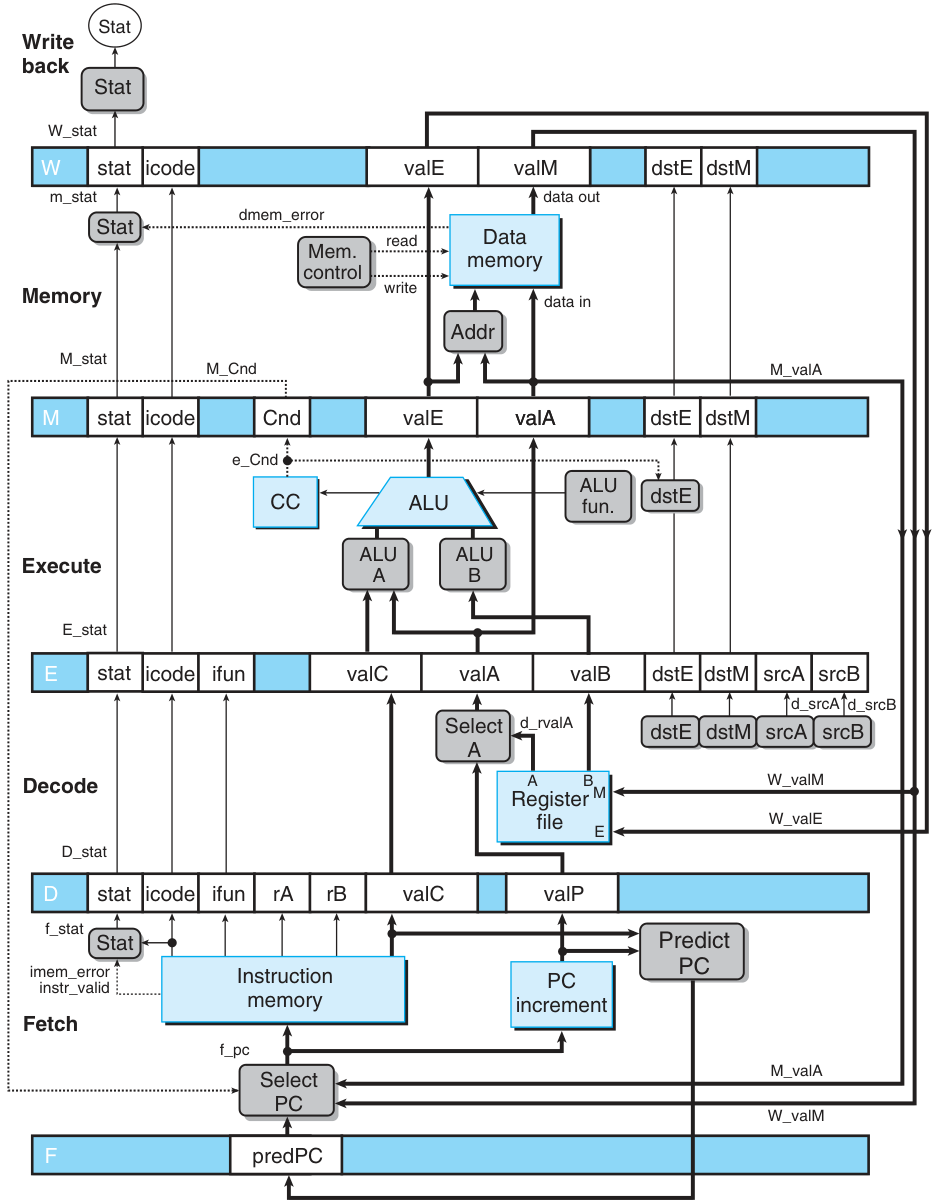 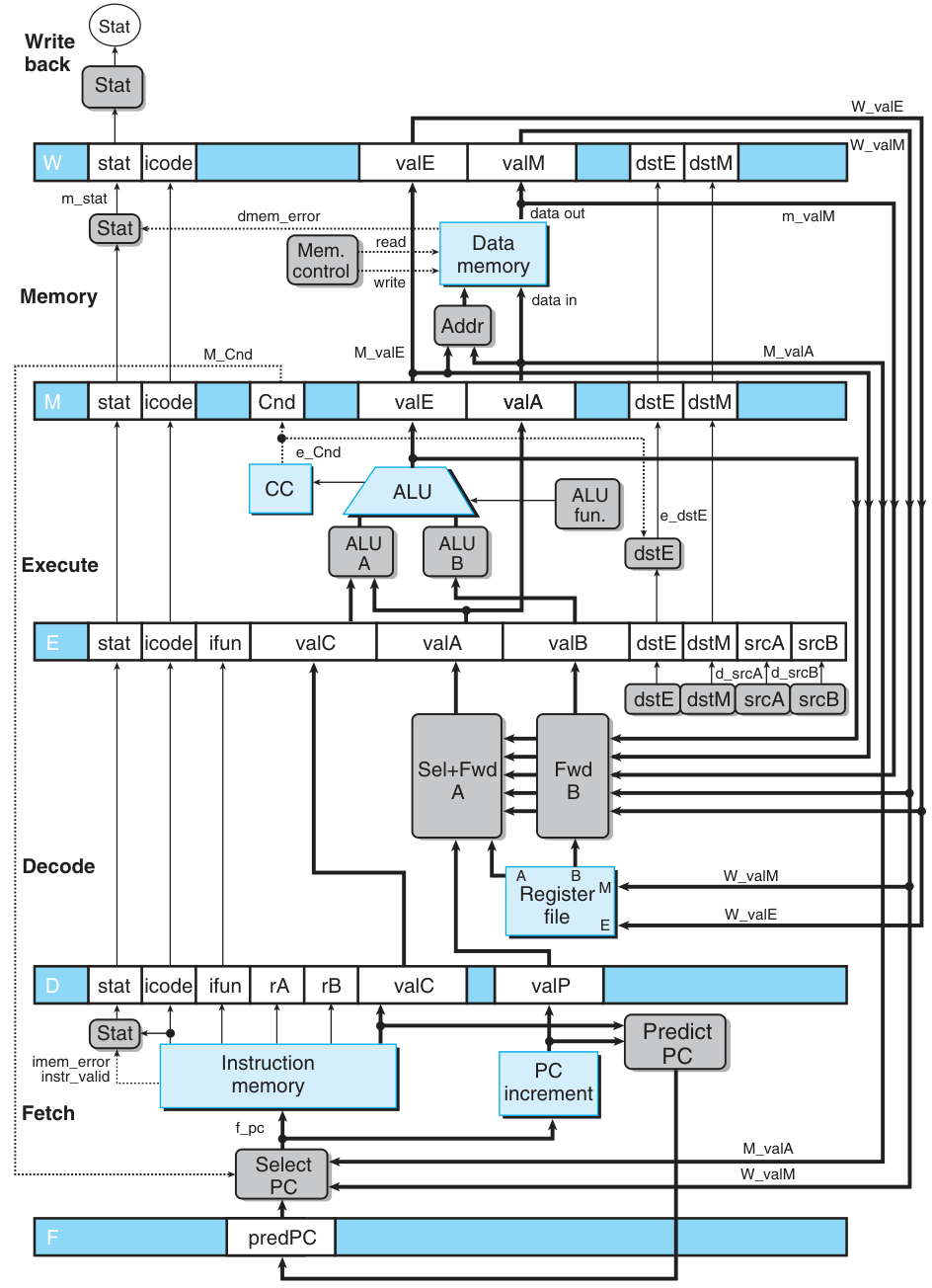 Need the data that has not written back to the registers when decoding.
Principle: Try to use forward. If failed, use stall.
Sel+Fwd A
Fwd B
Modified HCL: Select PC & Fetch
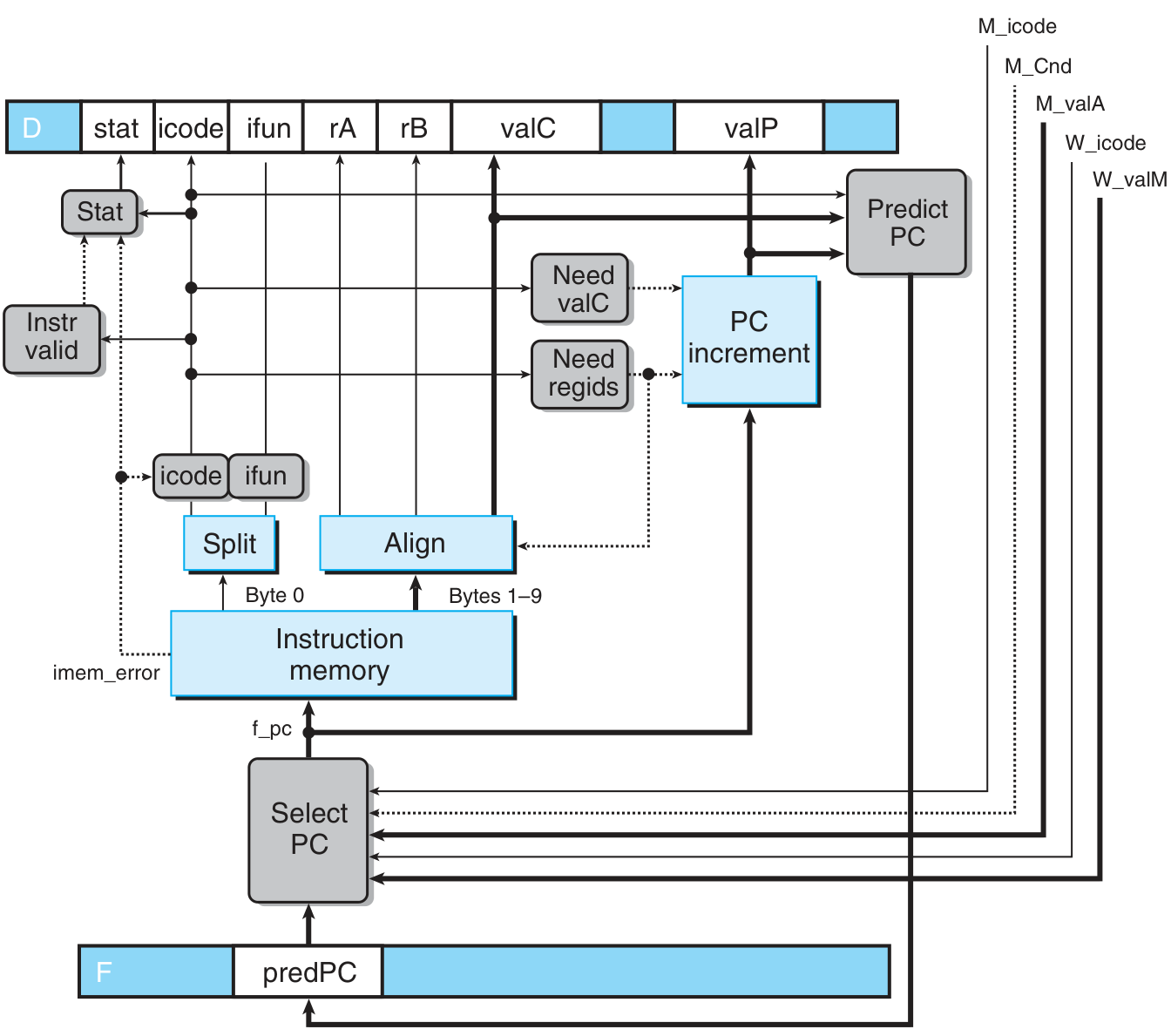 HCL:
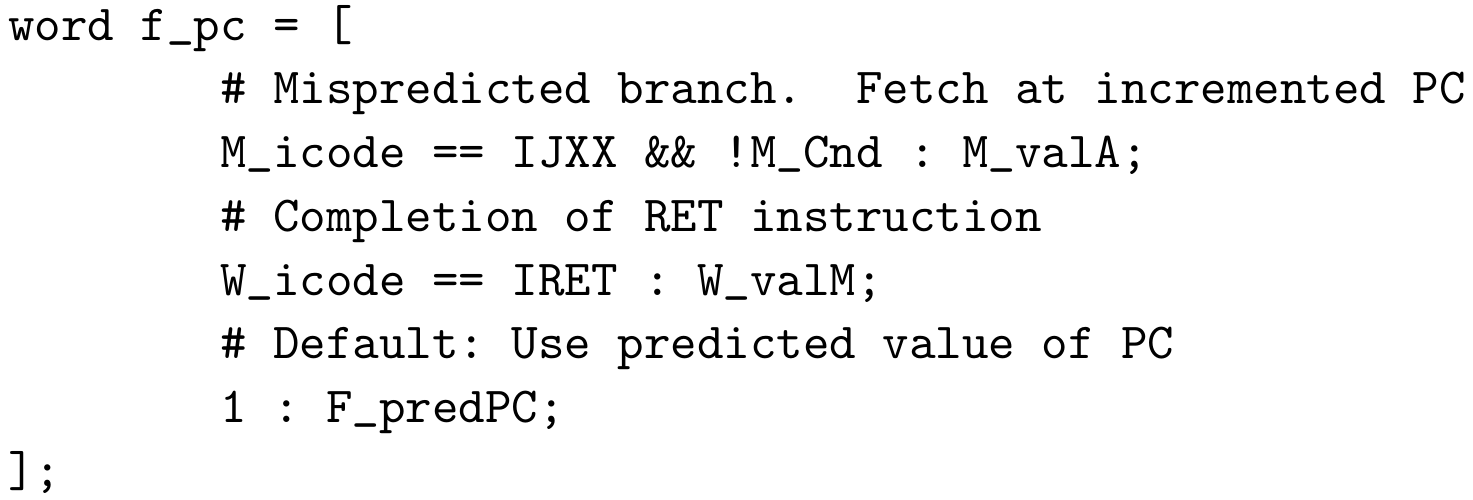 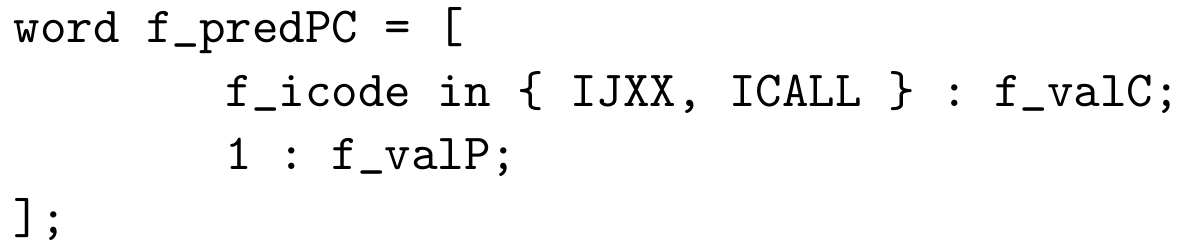 Modified HCL: Decode & Write back
Pay attention to the order!
HCL:
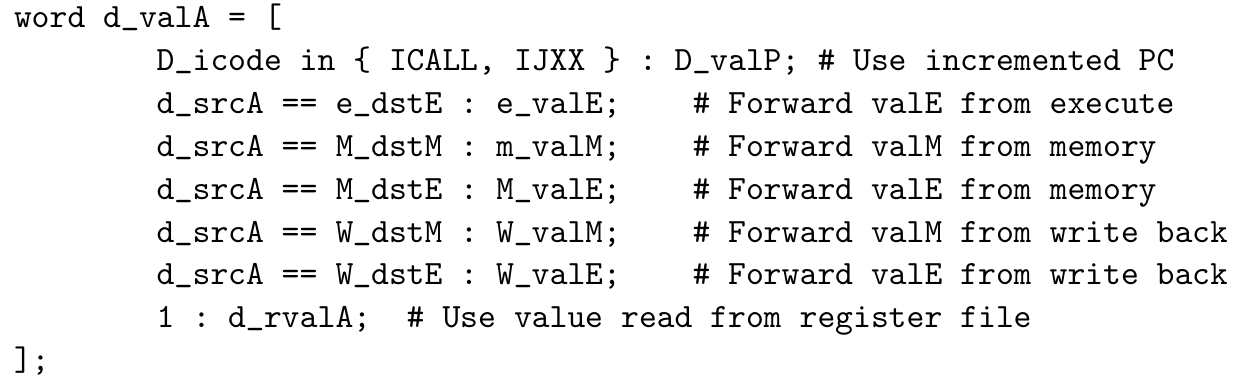 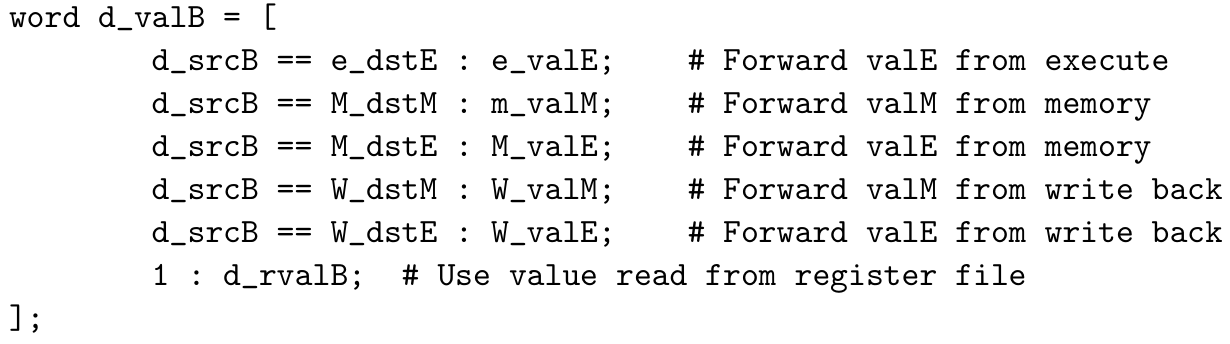 Modified HCL: Execute
HCL: left out
Modified HCL: Memory
HCL: left out
Hazard: Load/Use
You cannot just use forwarding to solve all the problems…
Last instruction reads data from memory to a register, and present instruction needs the data in this register.
Must stall and insert a bubble, then forward from memory stage.
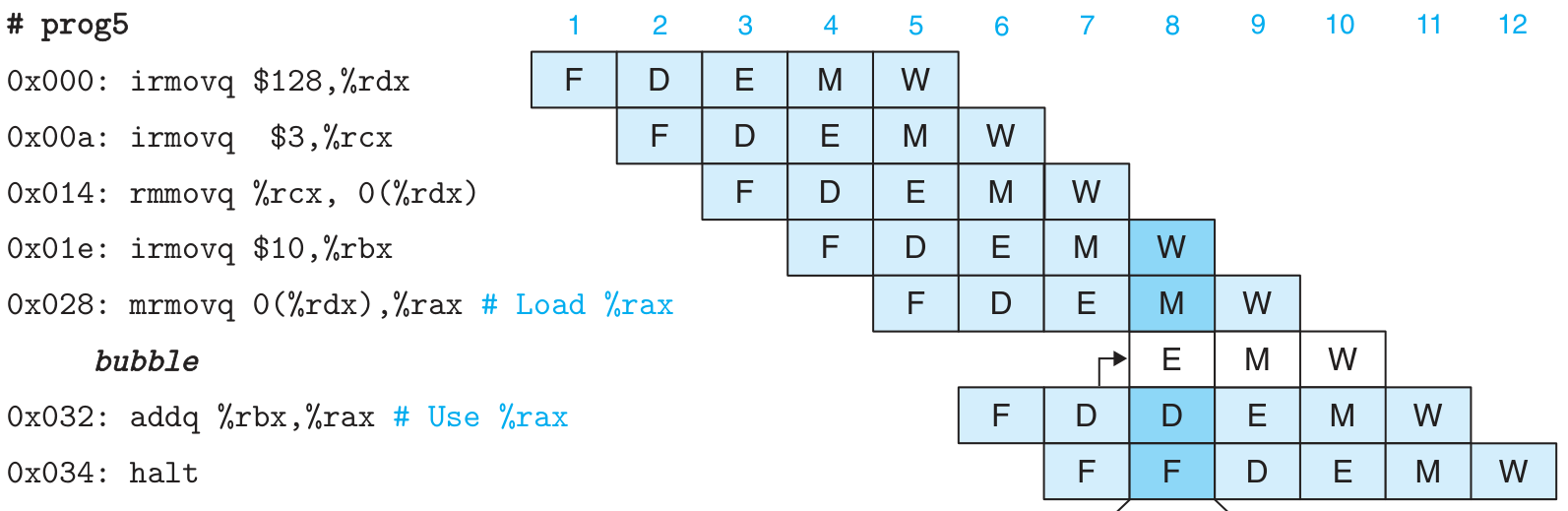 Hazard: ret
The PC of the next instruction of ret will be known until memory stage.
Insert three bubbles.
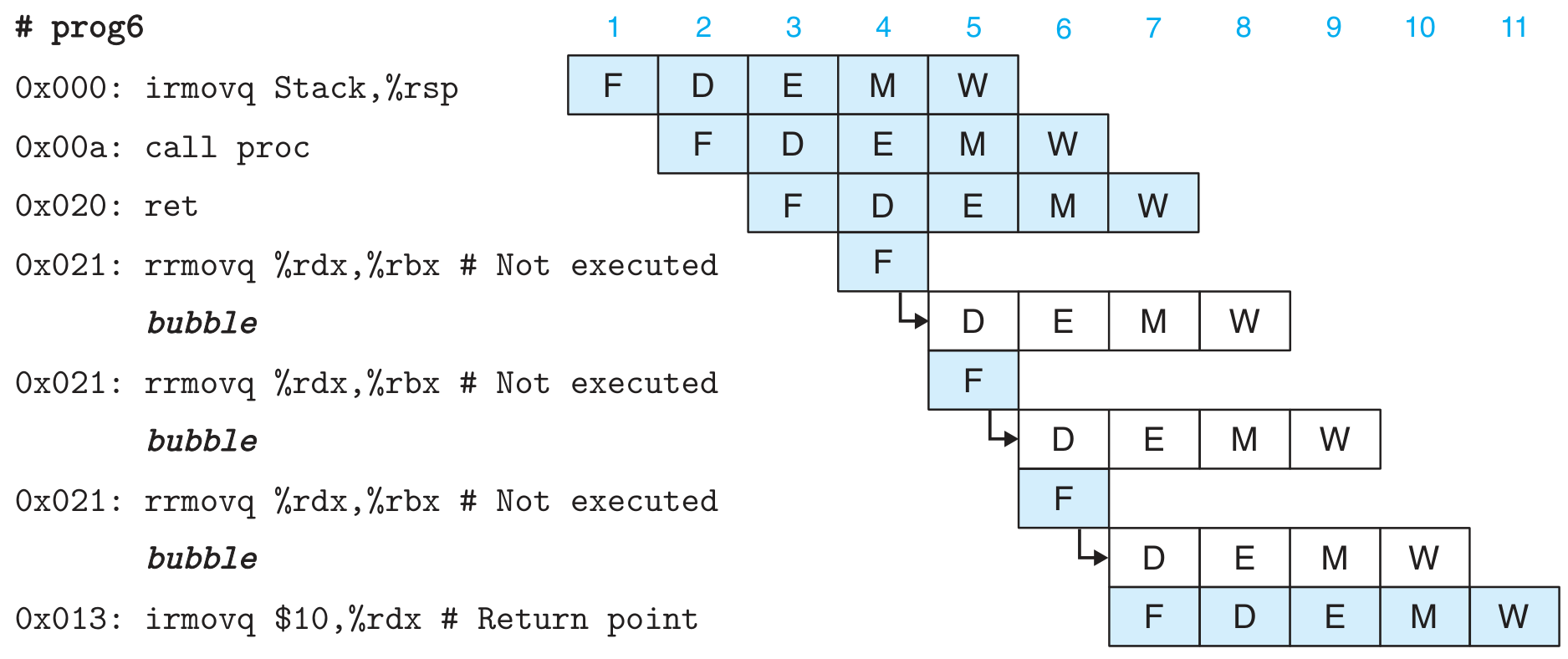 Hazard: Branch Misprediction
After Execute stage, the right branch will be known.
Insert two bubbles.
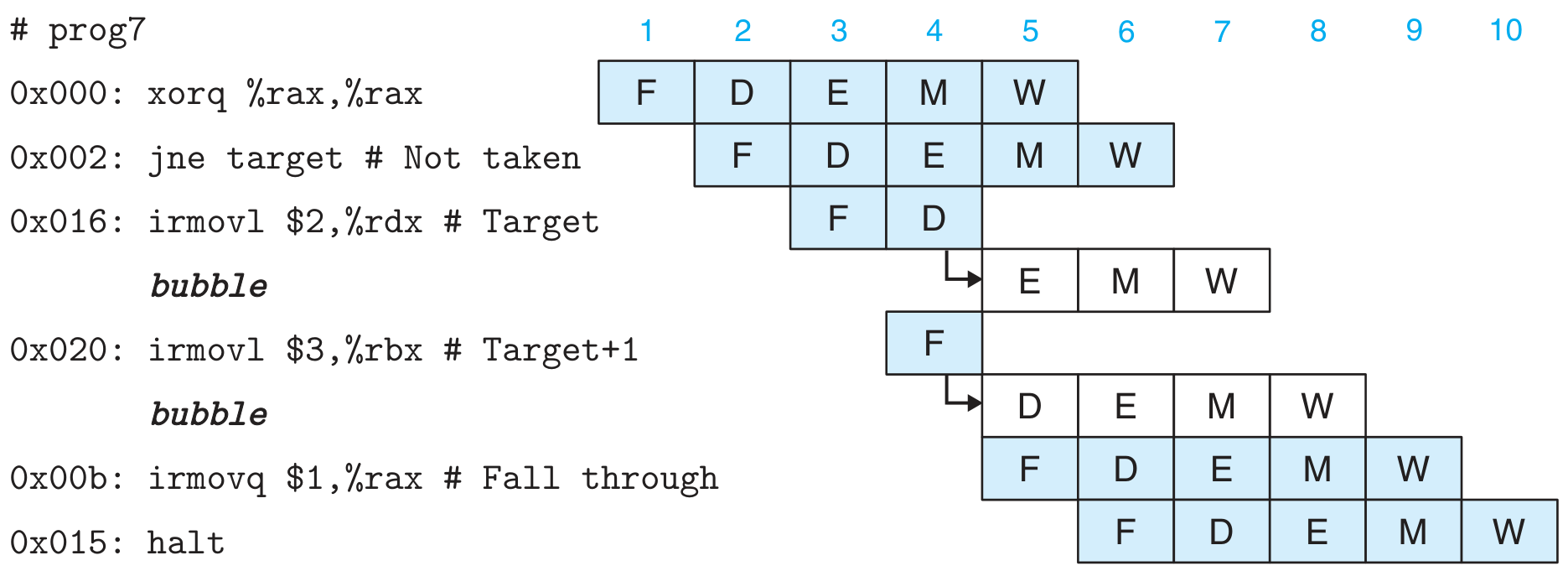 Hazard Combination
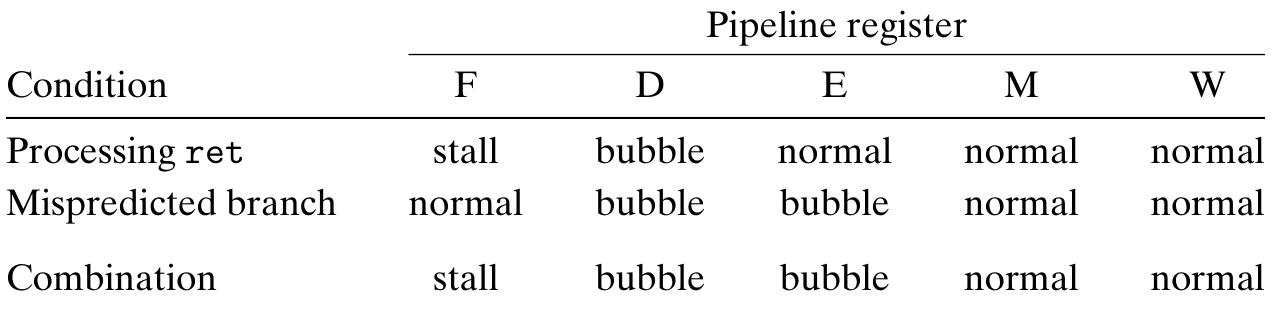 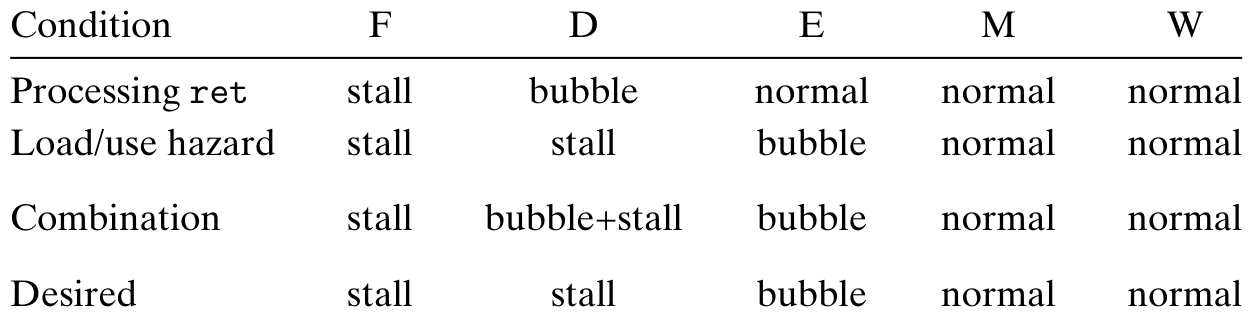 Hazard Detection & Control
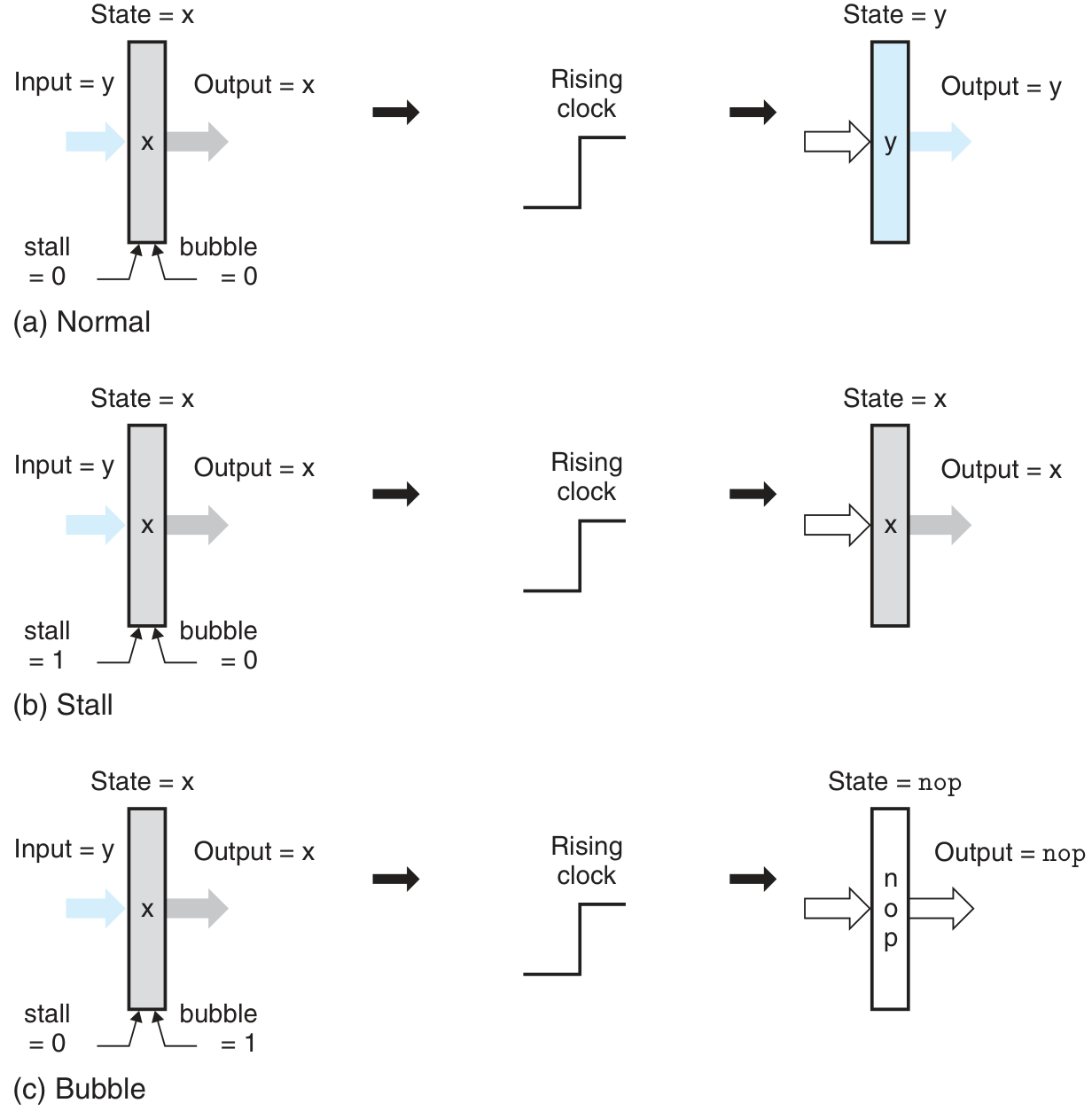 Implementing Pipeline Control